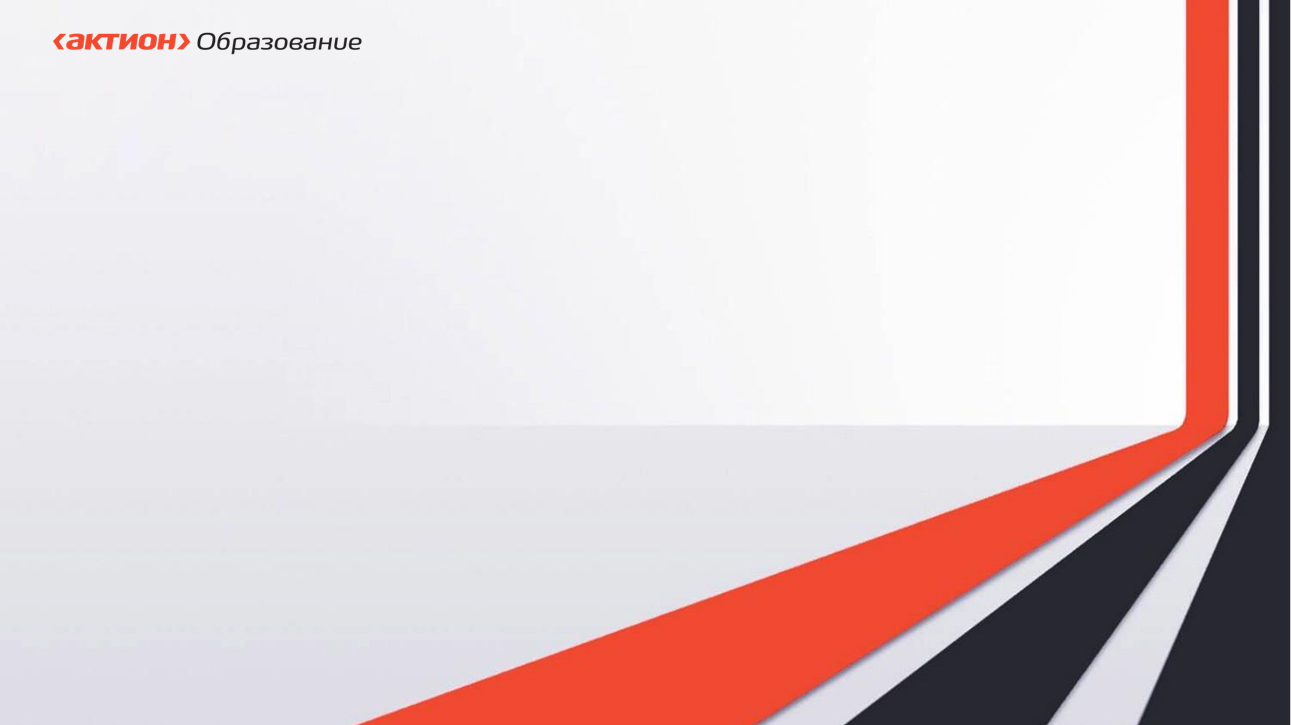 Вебинар 
«Конструктор образовательной программы ДОО на основе ФОП дошкольного образования»
Скоролупова Оксана Алексеевна,
ведущий методист компании «Просвещение–СОЮЗ», федеральный эксперт, член рабочей группы Координационного совета при Правительстве РФ по проведению в Российской Федерации Десятилетия детства, автор пособий по развитию детей дошкольного возраста, почетный работник общего образования РФ
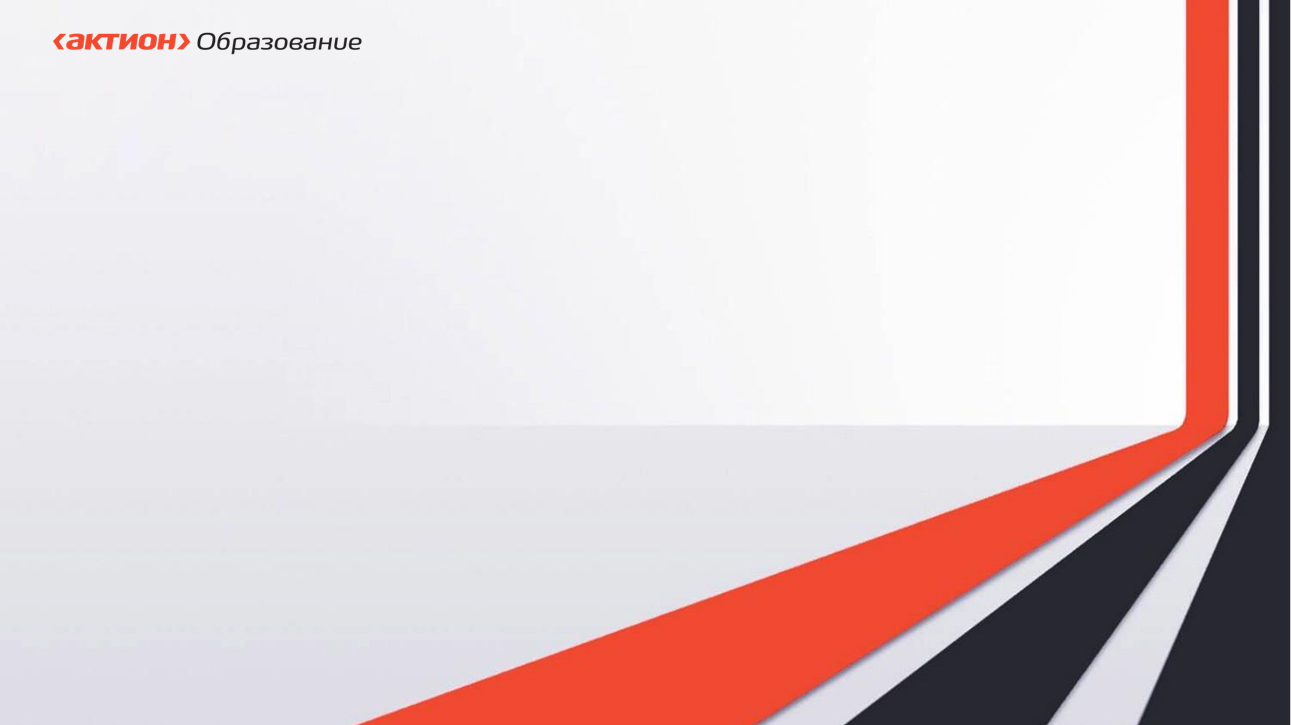 Структура ОП дошкольного образования
Региональный компонент
Парциальные программы
Традиции ДОО
ФОП ДО
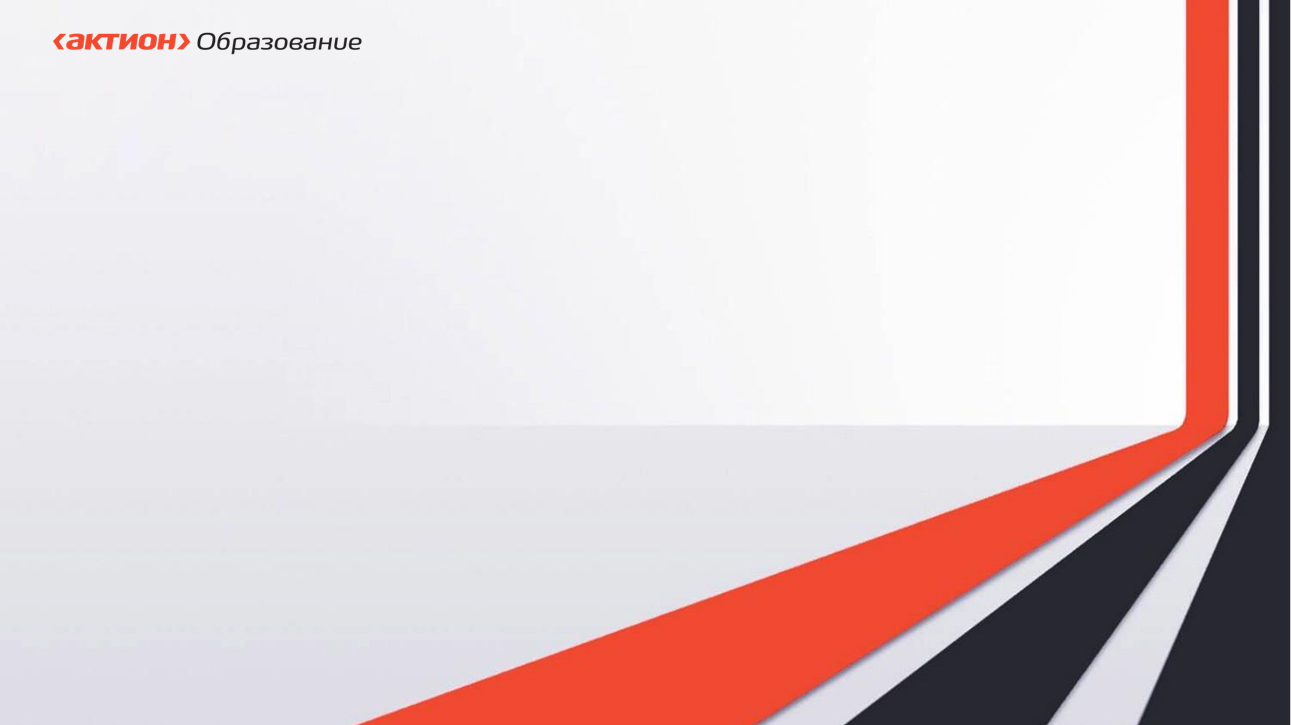 Отбор содержания дошкольного образования для детского сада
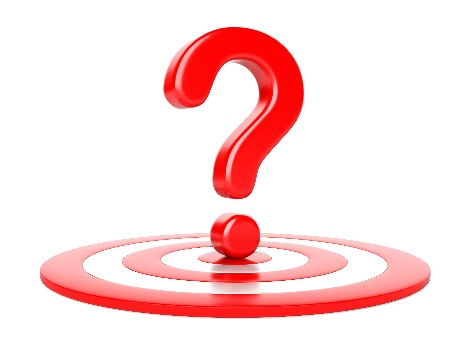 Комплексные программы
Авторские технологии и самостоятельные линейки пособий внутри комплексных программ
Парциальные программы
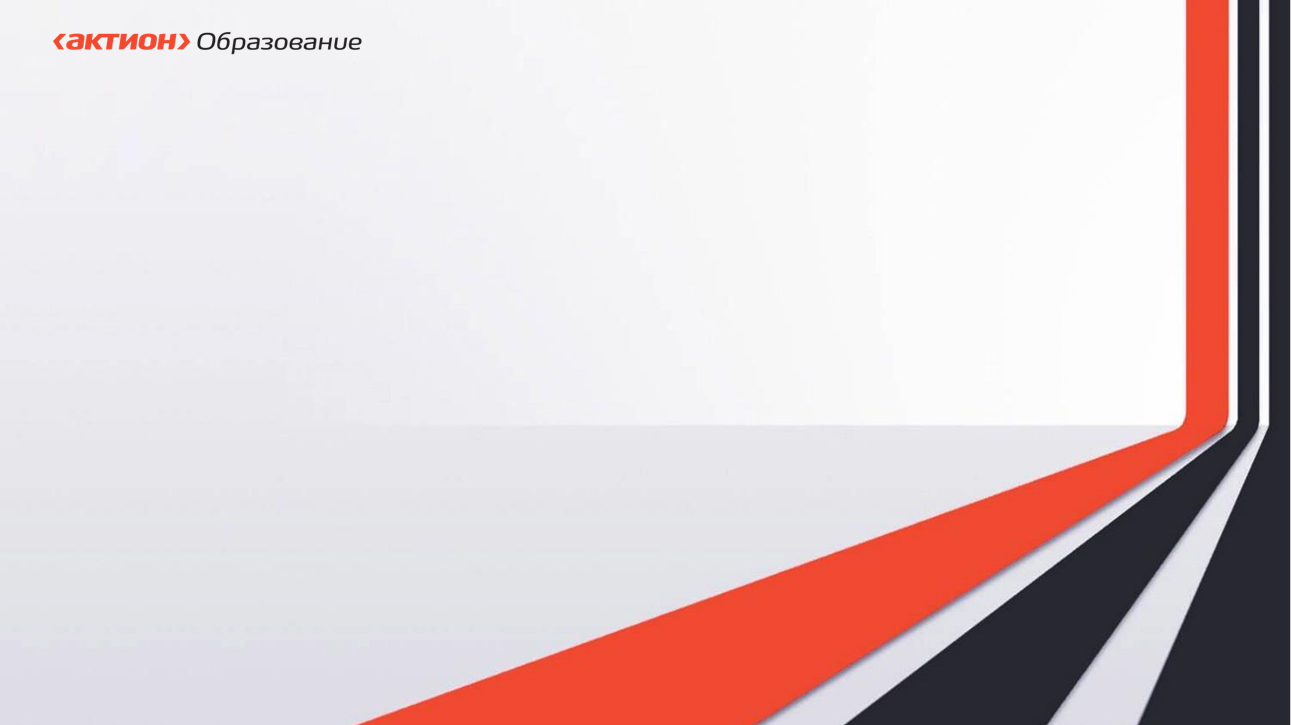 Отбор содержания дошкольного образования для детского сада
Авторские технологии и самостоятельные линейки пособий внутри комплексных программ
Федеральный закон от 29декабря 2012 г. № 273-ФЗ «Об образовании в Российской Федерации»
Статья 28. Компетенции, права, обязанности и ответственность образовательной организации
2. Образовательные организации при реализации образовательных программ свободны в определении содержания образования, выборе образовательных технологий, а также в выборе учебно-методического обеспечения, если иное не установлено настоящим Федеральным законом
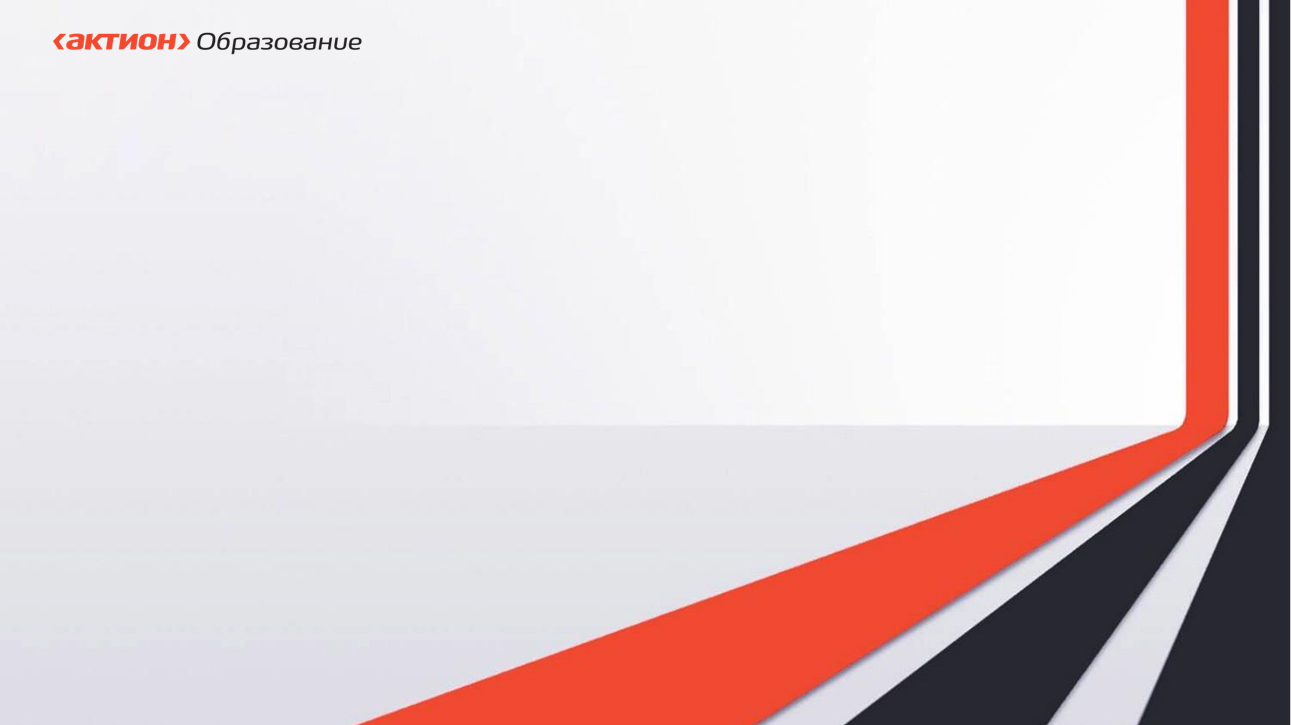 Отбор содержания дошкольного образования для детского сада
Авторские технологии и самостоятельные линейки пособий внутри комплексных программ
Обновленный ФГОС дошкольного образования (в редакции приказа Минпросвещения России от 8 ноября 2022 г. № 955)
2.11.2. Содержательный раздел Программы должен включать:
а) описание образовательной деятельности в соответствии с направлениями развития ребенка, представленными в пяти образовательных областях, федеральной программой и с учетом используемых методических пособий, обеспечивающих реализацию данного содержания
б) описание вариативных форм, способов, методов и средств реализации Программы с учетом возрастных и индивидуальных особенностей воспитанников, специфики их образовательных потребностей и интересов
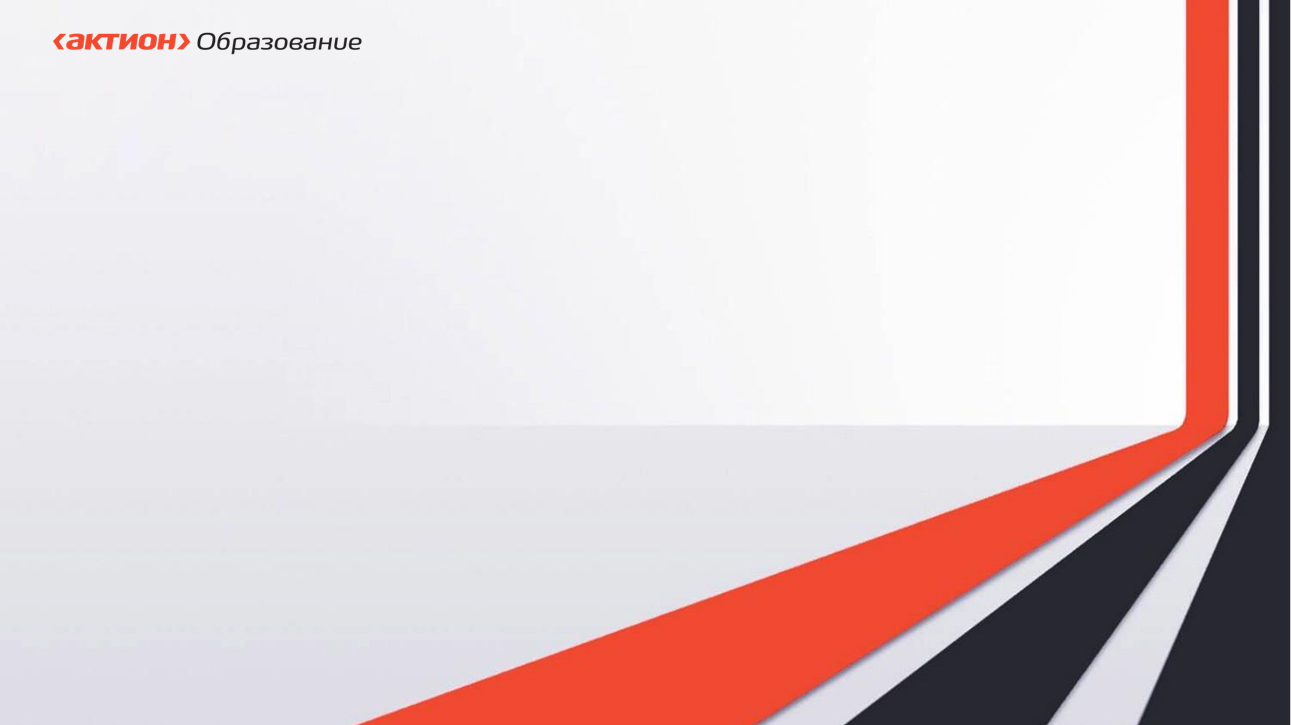 Вариативность форм, методов и средств педагогической работы (ФОП ДО)
23.4. Формы, способы, методы и средства реализации Федеральной программы педагог определяет самостоятельно в соответствии с задачами воспитания и обучения, возрастными и индивидуальными особенностями детей, спецификой их образовательных потребностей и интересов. Существенное значение имеют сформировавшиеся у педагога практики воспитания и обучения детей, оценка результативности форм, методов, средств образовательной деятельности применительно к конкретной возрастной группе детей
23.10. Вариативность форм, методов и средств реализации Федеральной программы зависит не только от учёта возрастных особенностей обучающихся, их индивидуальных и особых образовательных потребностей, но и от личных интересов, мотивов, ожиданий, желаний детей. Важное значение имеет признание приоритетной субъективной позиции ребёнка в образовательном процессе
23.12. Выбор педагогом педагогически обоснованных форм, методов, средств реализации Федеральной программы, адекватных образовательным потребностям и предпочтениям детей, их соотношение и интеграция при решении задач воспитания и обучения обеспечивает их вариативность
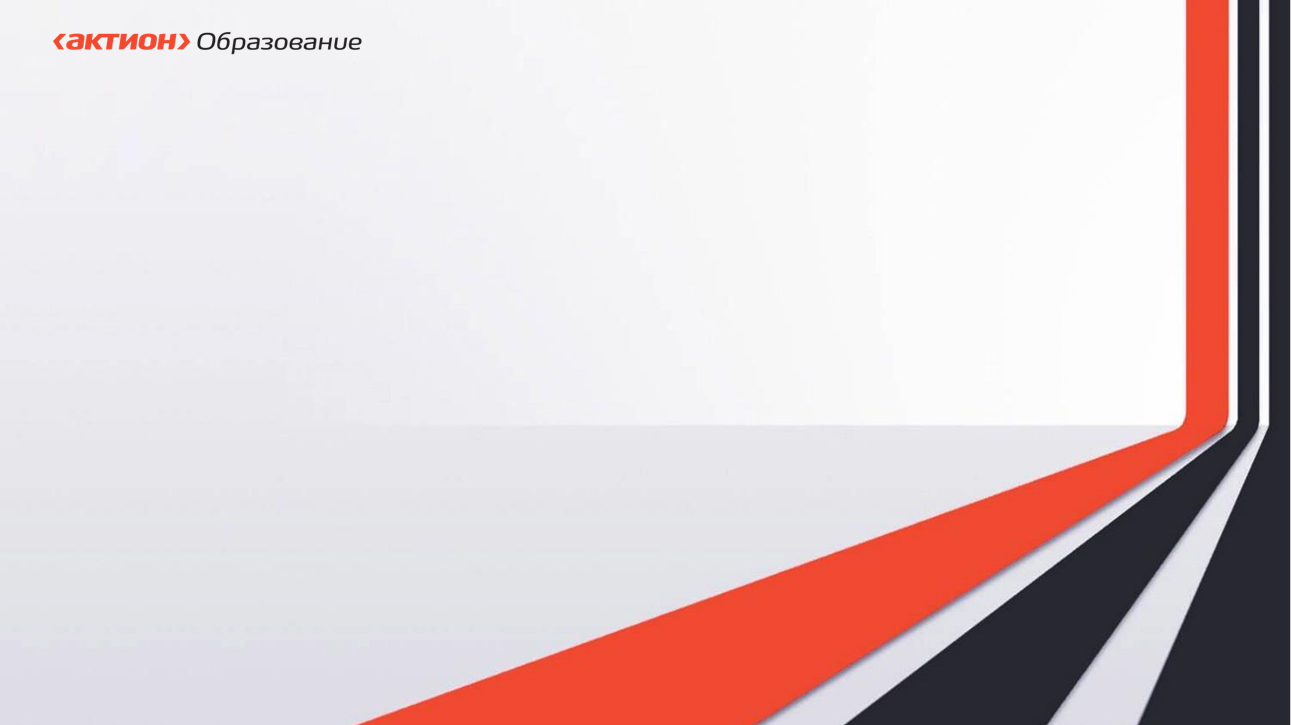 Право ДОО на выбор методик для реализации обязательной части ООП (ФОП)
I. Федеральный закон от 29 декабря 2012 г. № 273-ФЗ «Об образовании в Российской Федерации»
Статья 28. Компетенции, права, обязанности и ответственность образовательной организации
2. Образовательные организации при реализации образовательных программ свободны в определении содержания образования, выборе образовательных технологий, а также в выборе учебно-методического обеспечения, если иное не установлено настоящим Федеральным законом
II. Федеральный государственный образовательный стандарт дошкольного образования
2.11.2. Содержательный раздел Программы должен включать:
а) описание образовательной деятельности в соответствии с направлениями развития ребенка, представленными в пяти образовательных областях, федеральной программой и с учетом используемых методических пособий, обеспечивающих реализацию данного содержания
III. Федеральная образовательная программа дошкольного образования
23.4. Формы, способы, методы и средства реализации Федеральной программы педагог определяет самостоятельно в соответствии с задачами воспитания и обучения, возрастными и индивидуальными особенностями детей, спецификой их образовательных потребностей и интересов. Существенное значение имеют сформировавшиеся у педагога практики воспитания и обучения детей
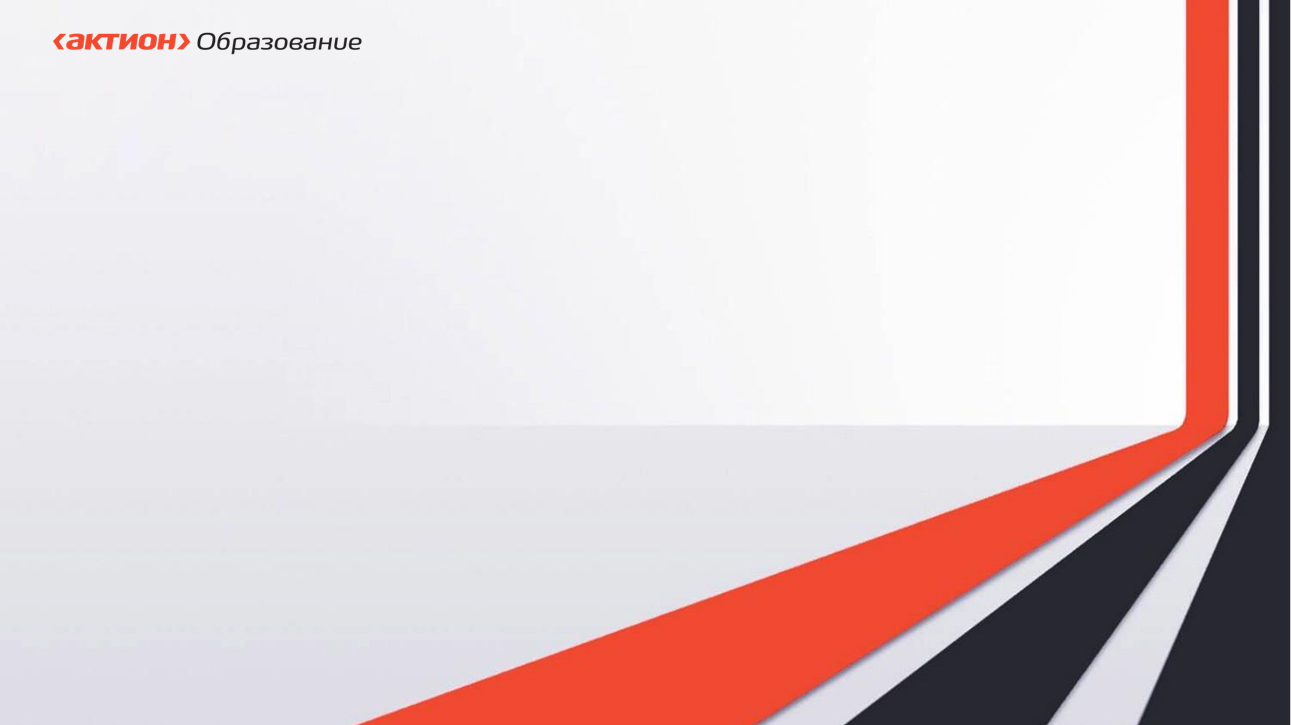 Отбор методик и технологий: чек-листы
Чек-лист «Возможность достижения планируемых результатов ФОП дошкольного образования с помощью линейки методических и развивающих пособий 
Чек-лист «Возможность решения задач ФОП дошкольного образования в образовательной области «Социально-коммуникативное развитие» с помощью линейки методических и развивающих пособий 
Чек-лист «Возможность решения задач ФОП дошкольного образования в образовательной области «Познавательное развитие» с помощью линейки методических и развивающих пособий 
Чек-лист «Возможность решения задач ФОП дошкольного образования в образовательной области «Речевое развитие» с помощью линейки методических и развивающих пособий 
Чек-лист «Возможность решения задач ФОП дошкольного образования в образовательной области «Художественно-эстетическое развитие» с помощью линейки методических и развивающих пособий 
Чек-лист «Возможность решения задач ФОП дошкольного образования в образовательной области «Физическое развитие» с помощью линейки методических и развивающих пособий
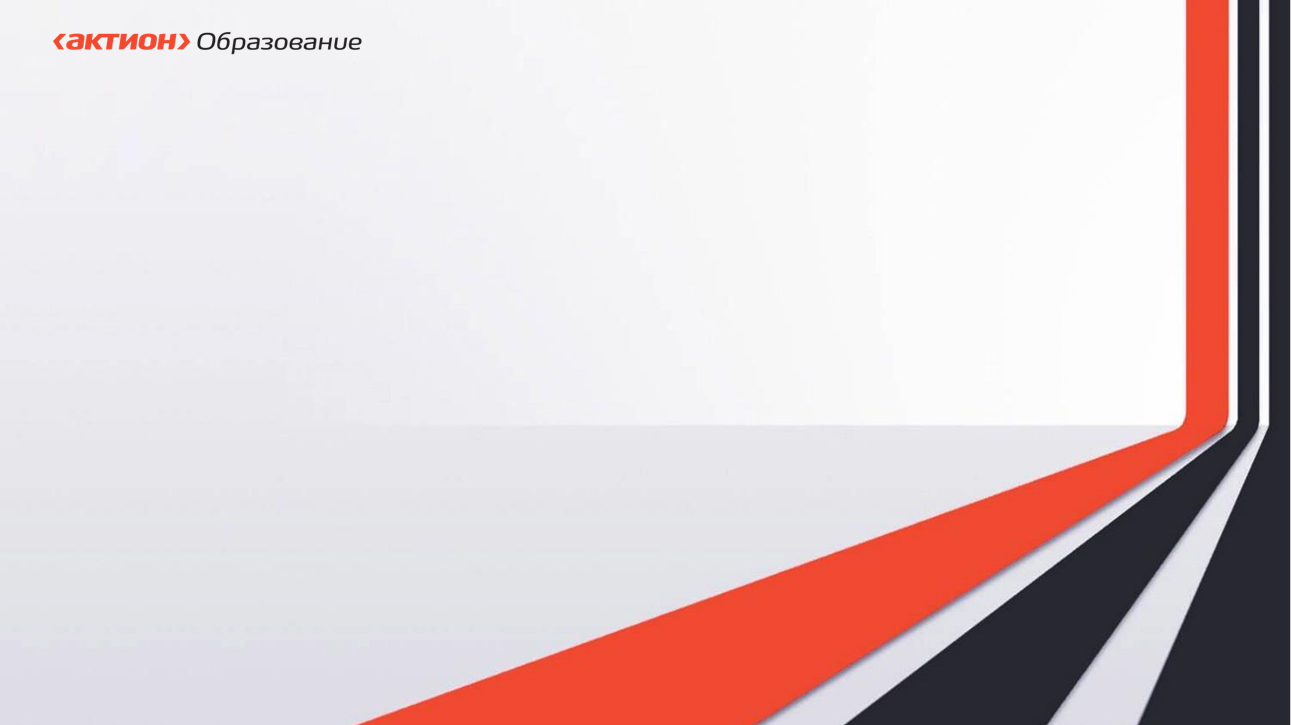 Архитектура целевого раздела
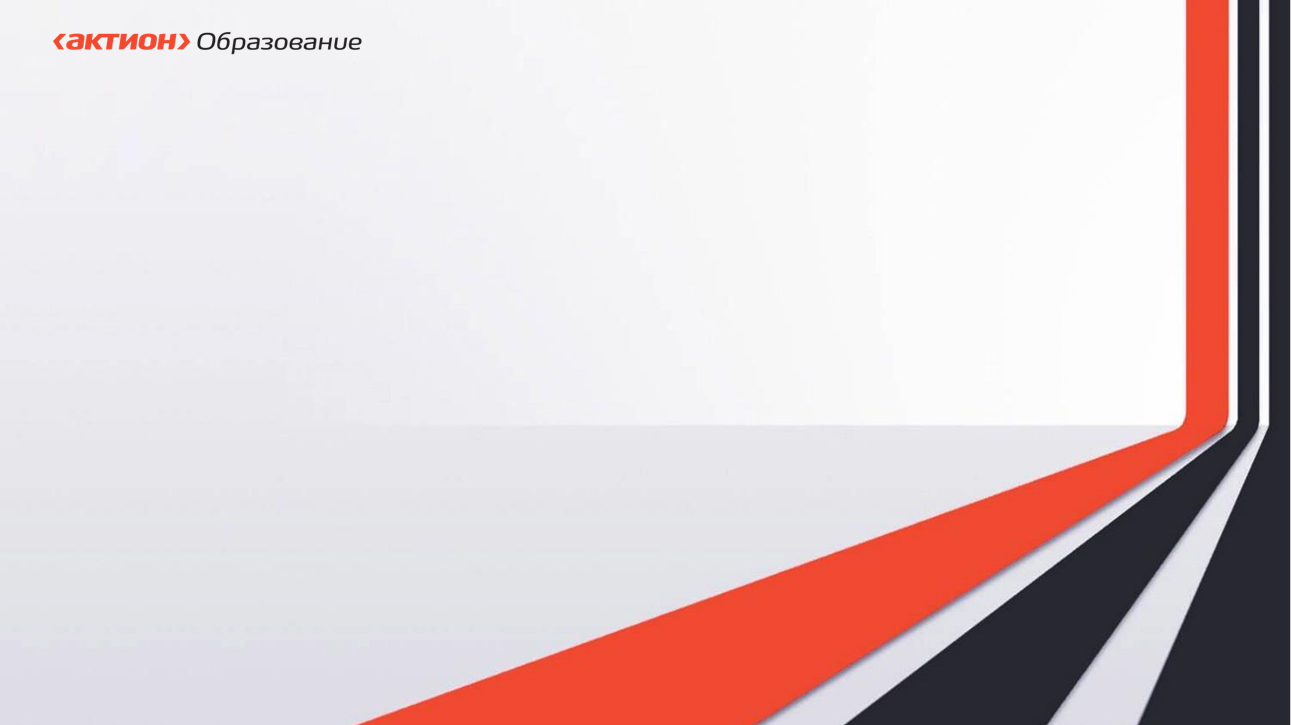 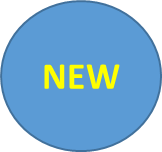 Трансформация целевых установок
ФОП ДО (Приказ Минпросвещения России от 25 ноября 2022 г. № 1028 )
ПООП ДО (одобрена решением ФУМО по общему образованию, протокол от 20 мая 2015 г. № 2/15)
Целью Программы является проектирование социальных ситуаций развития ребенка и развивающей предметно-пространственной среды, обеспечивающих позитивную социализацию, мотивацию и поддержку индивидуальности детей через общение, игру, познавательно-исследовательскую деятельность и другие формы активности.
Целью Программы является разностороннее развитие ребенка в период дошкольного детства с учетом возрастных и индивидуальных особенностей на основе духовно-нравственных ценностей российского народа, исторических и национально-культурных традиций.
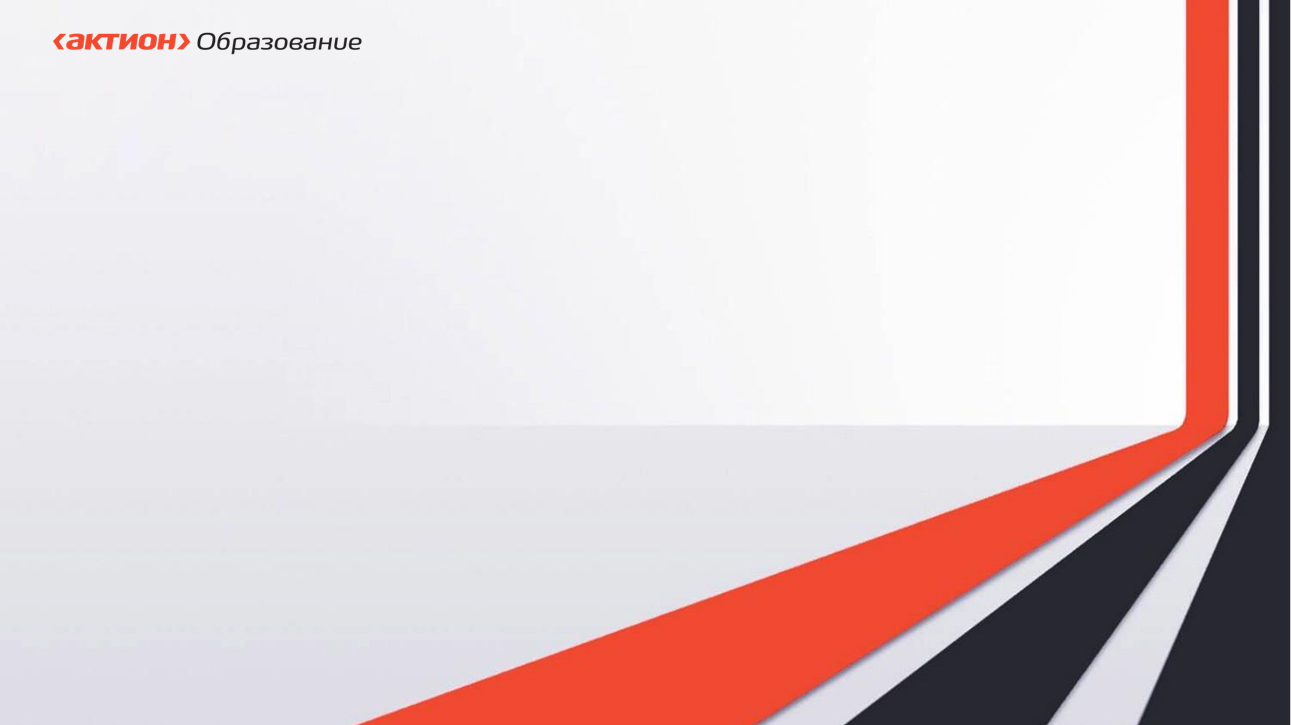 Планируемые результаты и их диагностика
В чем разница между целевыми ориентирами и планируемыми результатами?

Педагогическая диагностика в ДОО - это особый вид профессиональной деятельности… 
Педагогическая диагностика достижений ребенка направлена на изучение деятельностных умений ребенка, его интересов, предпочтений, склонностей, личностных особенностей, способов взаимодействия со взрослыми и сверстниками
Педагогическая диагностика индивидуального развития детей проводится педагогом в произвольной форме на основе малоформализованных диагностических методов
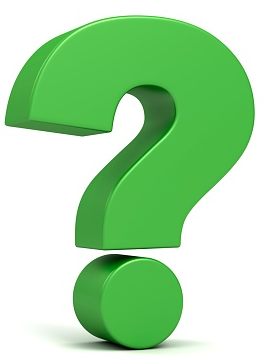 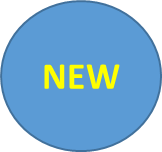 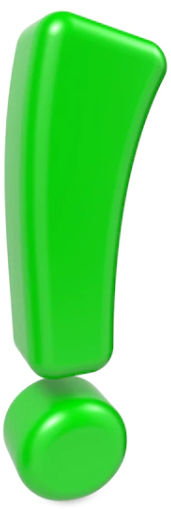 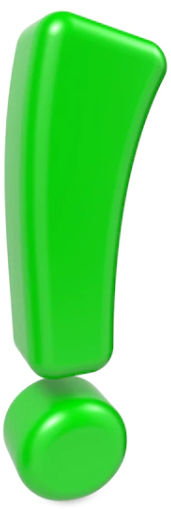 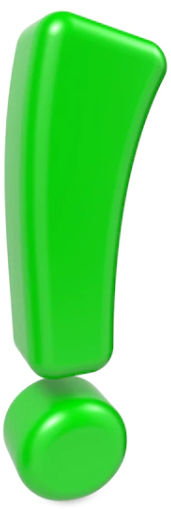 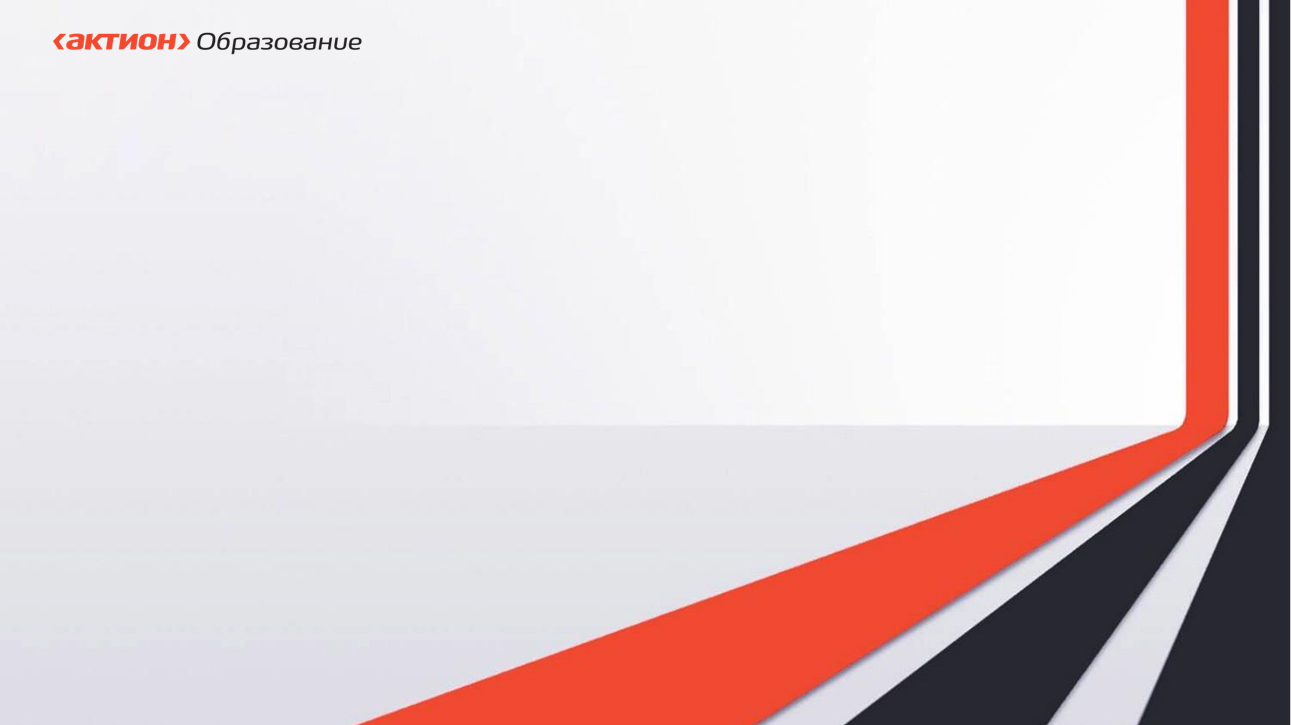 Архитектура содержательного раздела
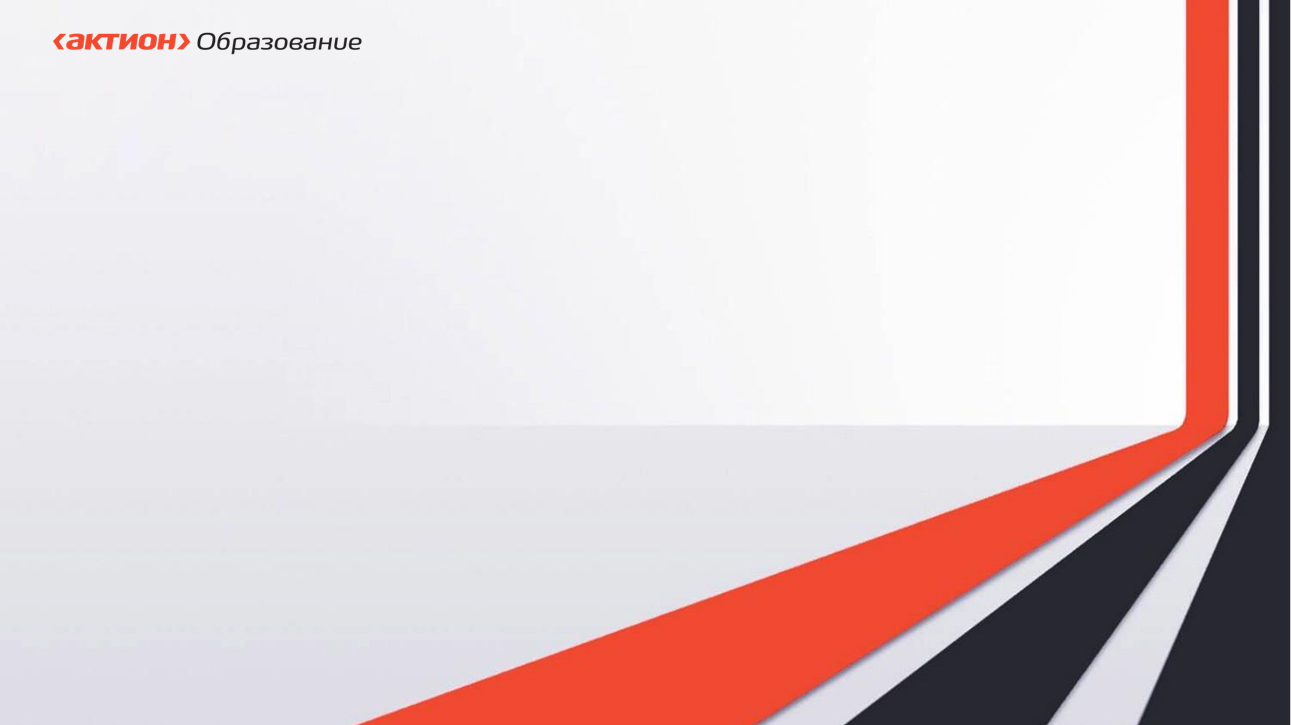 Изучение педагогами содержания ФОП ДО
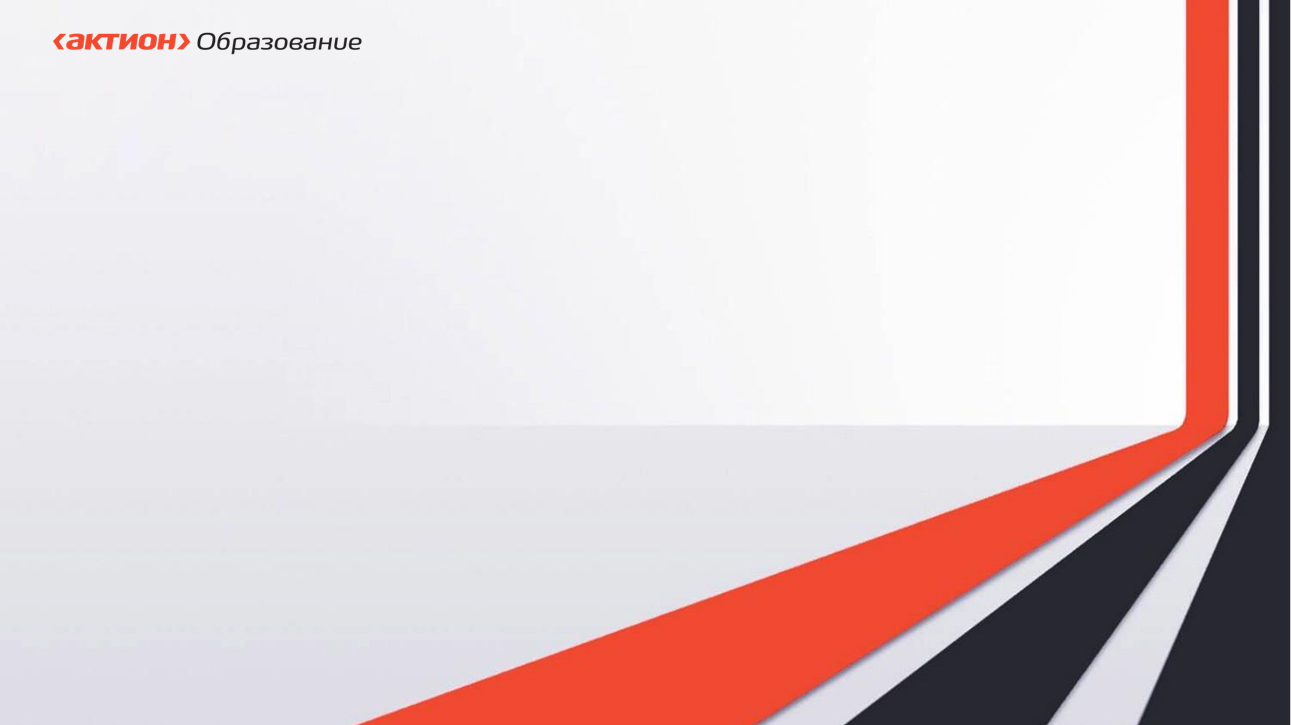 Изучение педагогами содержания ФОП ДО
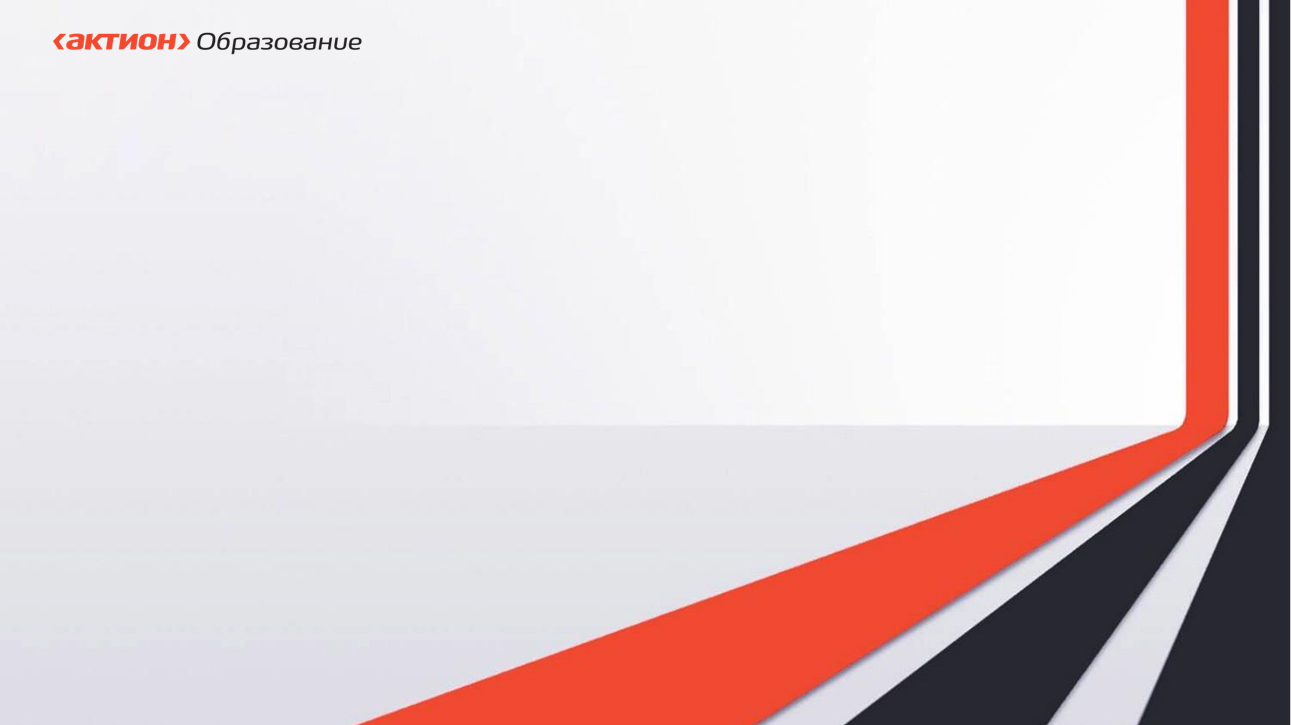 Изучение педагогами содержания ФОП ДО
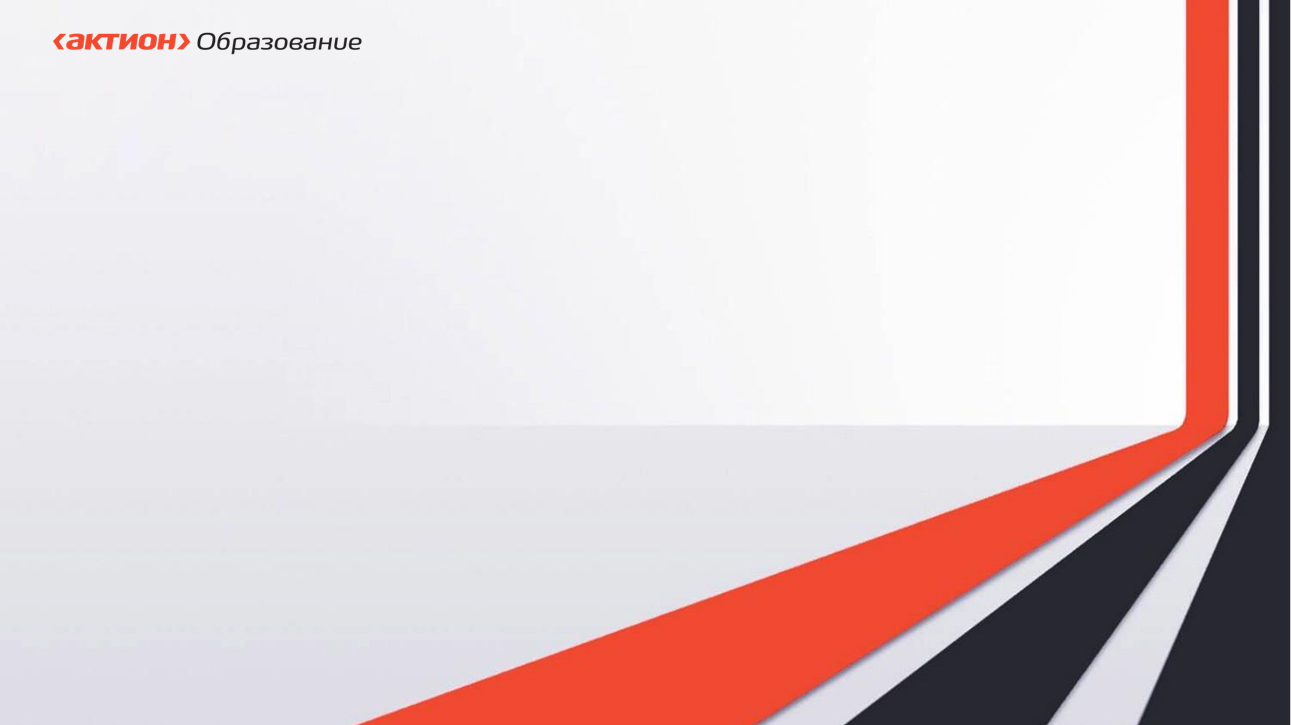 Изучение педагогами содержания ФОП
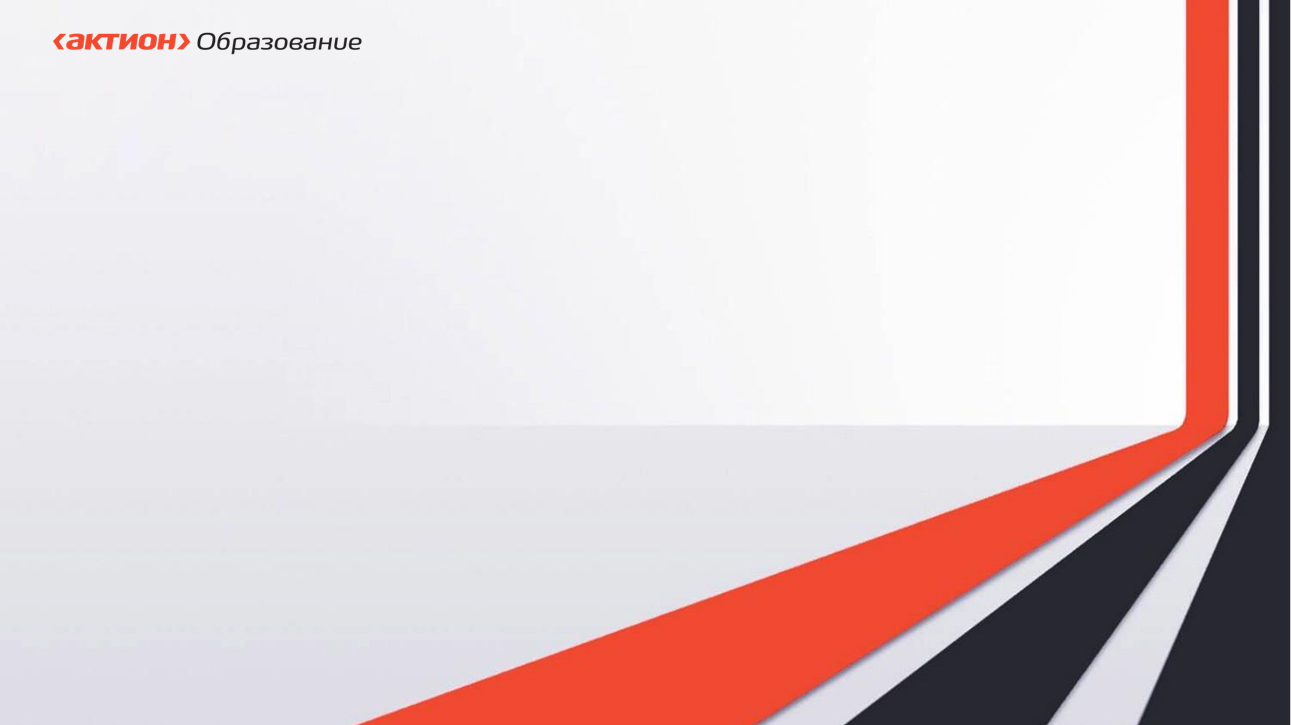 Конкретизируем задачи по образовательным областям
Формировать поисково-познавательную деятельность как инструмент познания окружающего мира (Мл)
Развивать способы решения поисковых задач в самостоятельной и совместной со сверстниками и взрослыми деятельности (Ср)
Развивать интерес детей к самостоятельному познанию объектов окружающего мира в его разнообразных проявлениях и простейших зависимостях (Ст)
Какие технологии позволят  решить задачи и достичь планируемых результатов?
Ребёнок способен решать адекватные возрасту интеллектуальные, творческие и личностные задачи
Развивать чувство собственной компетентности в решении различных познавательных задач (Пг)
Продолжать учить детей использовать приемы экспериментирования для познания объектов живой и неживой природы и их свойств и качеств (Ст)
Ребёнок способен применять накопленный опыт для осуществления различных видов детской деятельности, принимать собственные решения и проявлять инициативу
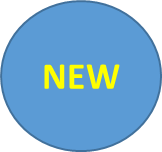 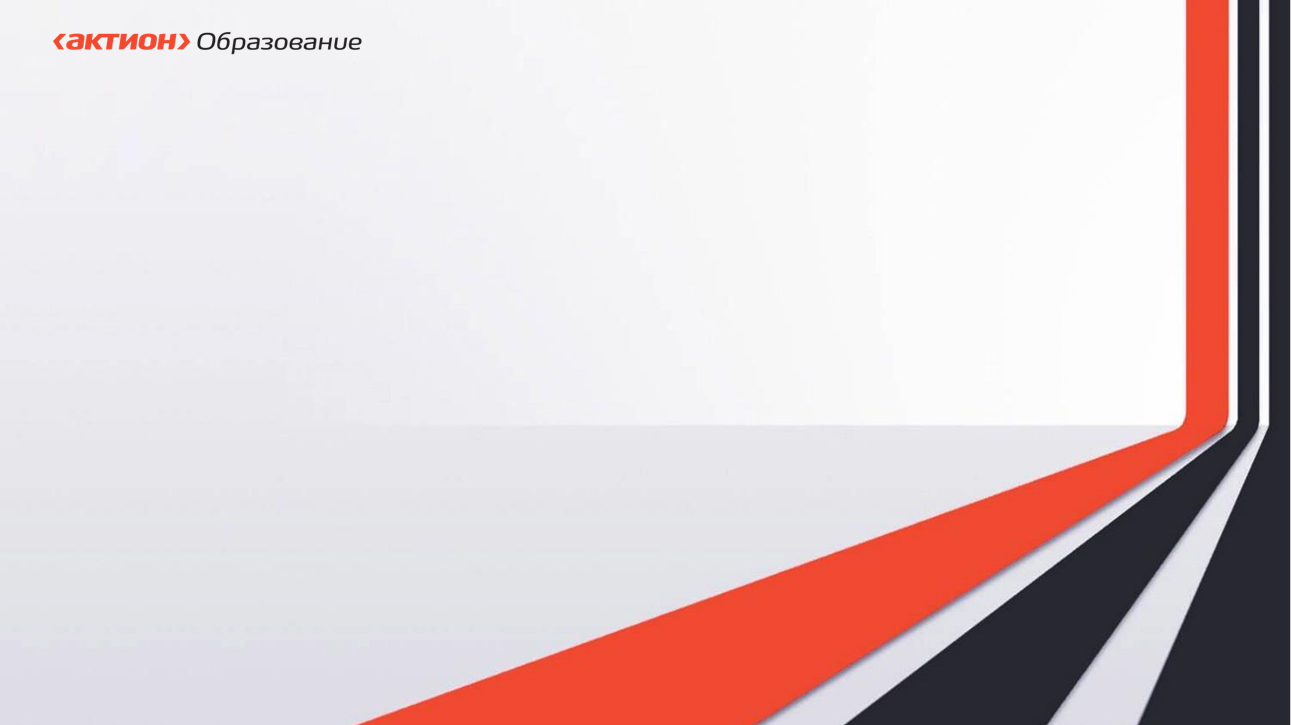 Конкретизируем задачи по образовательным областям
Развивать умение непосредственного попарного сравнения предметов по форме, величине и количеству, определяя их соотношение между собой; помогать осваивать чувственные способы ориентировки в пространстве и времени (Мл)
Обогащать элементарные математические представления о количестве, числе, форме, величине предметов, пространственных и временных отношениях (Ср)
Ребёнок способен применять в жизненных и игровых ситуациях знания о количестве, форме, величине предметов, пространстве и времени, умения считать, измерять, сравнивать, вычислять и т.п.
Какие технологии позволят  решить задачи и достичь планируемых результатов?
Развивать и обобщать представления о количестве, числе, форме, величине предметов совершенствовать ориентировку в пространстве и времени (Ст)
Способствовать формированию понятия числа (числового ряда) и количества, величины и ее значения, независимости величины от способа измерения; обогащать пространственные и временные представления (Под)
Развивать способность использовать математические знания и аналитические способы для познания математической стороны окружающего мира: опосредованное сравнение объектов с помощью заместителей (условной меры), сравнение по разным основаниям, счет, упорядочивание, классификация, сериация (и тому подобное) (Ст)
Ребёнок имеет разнообразные познавательные умения: определяет противоречия, формулирует задачу исследования, использует разные способы и средства проверки предположений: сравнение с эталонами, классификацию, систематизацию, некоторые цифровые средства и другое
Поощрять использование счета, вычислений, измерения, логических операций для познания и преобразования предметов окружающего мира (Под)
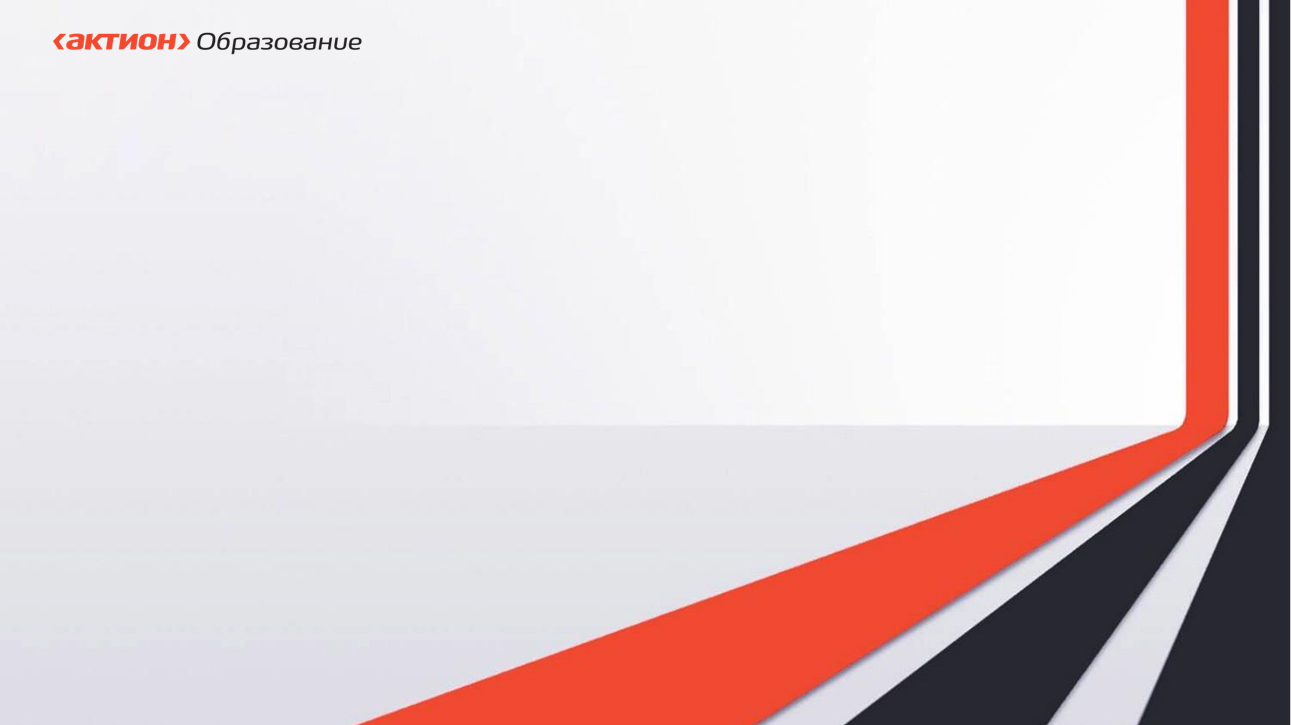 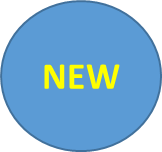 Федеральная образовательная программа дошкольного образования
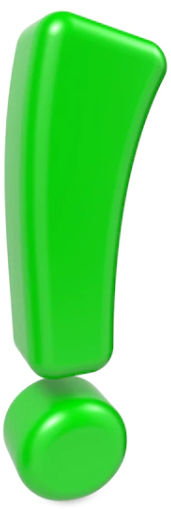 Планируемые результаты на этапе завершения освоения федеральной программы:
Ребёнок способен решать адекватные возрасту интеллектуальные, творческие и личностные задачи; применять накопленный опыт для осуществления различных видов детской деятельности, принимать собственные решения и проявлять инициативу
Ребёнок знает и осмысленно воспринимает литературные произведения различных жанров
Ребёнок способен применять в жизненных и игровых ситуациях знания о количестве, форме, величине предметов, пространстве и времени, умения считать, измерять, сравнивать, вычислять и тому подобное;
Ребёнок имеет разнообразные познавательные умения: определяет противоречия, формулирует задачу исследования, использует разные способы и средства проверки предположений: сравнение с эталонами, классификацию, систематизацию, некоторые цифровые средства и другое
Ребёнок способен планировать свои действия, направленные на достижение конкретной цели; демонстрирует сформированные предпосылки к учебной деятельности и элементы готовности к школьному обучению
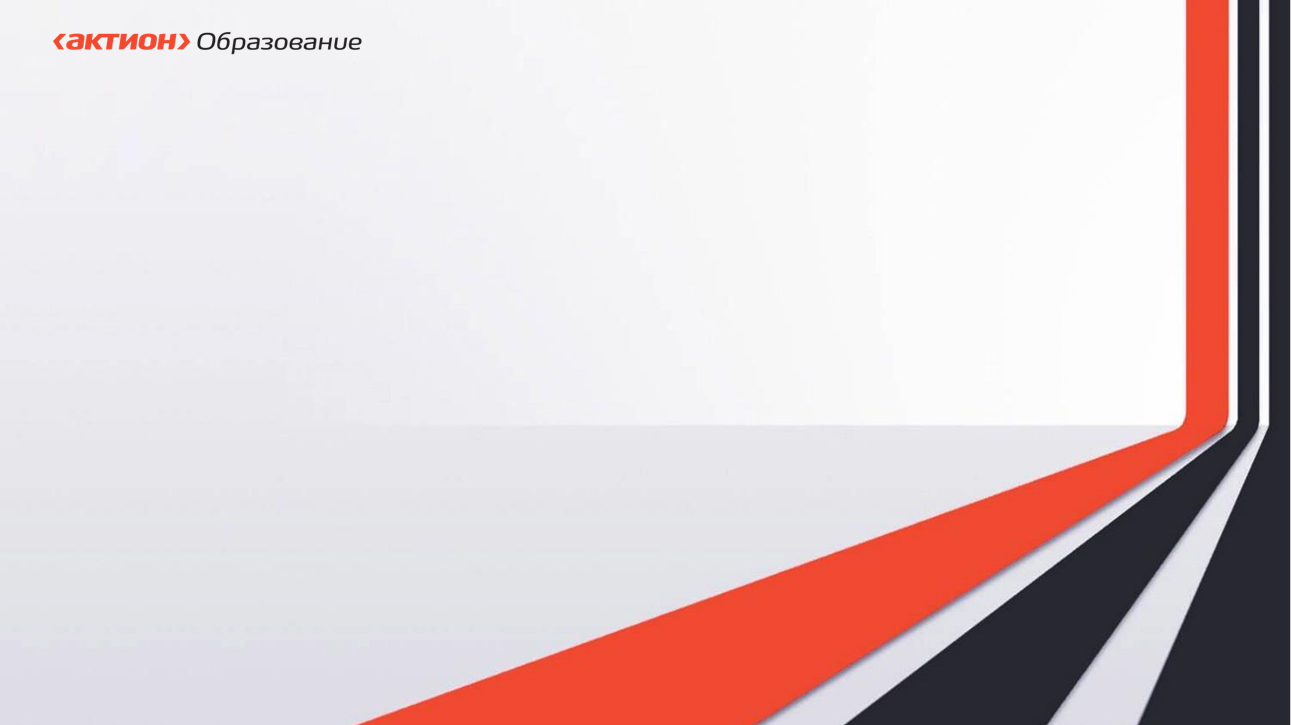 Федеральный инновационный проект
«СОЗДАНИЕ И РЕАЛИЗАЦИЯ ВАРИАТИВНЫХ ОБРАЗОВАТЕЛЬНЫХ ПРАКТИК, НАПРАВЛЕННЫХ НА РАЗВИТИЕ ПРЕДПОСЫЛОК читательской, математической и естественно-научной ГРАМОТНОСТИ ДЕТЕЙ 3–7 лет»
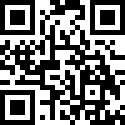 Оформление заявки в электронном виде
https://clck.ru/dWFPt
Оформление заявки на бумажном носителе
Заявка оформляется от образовательной организации
Заявка согласуется с учредителем образовательной организации
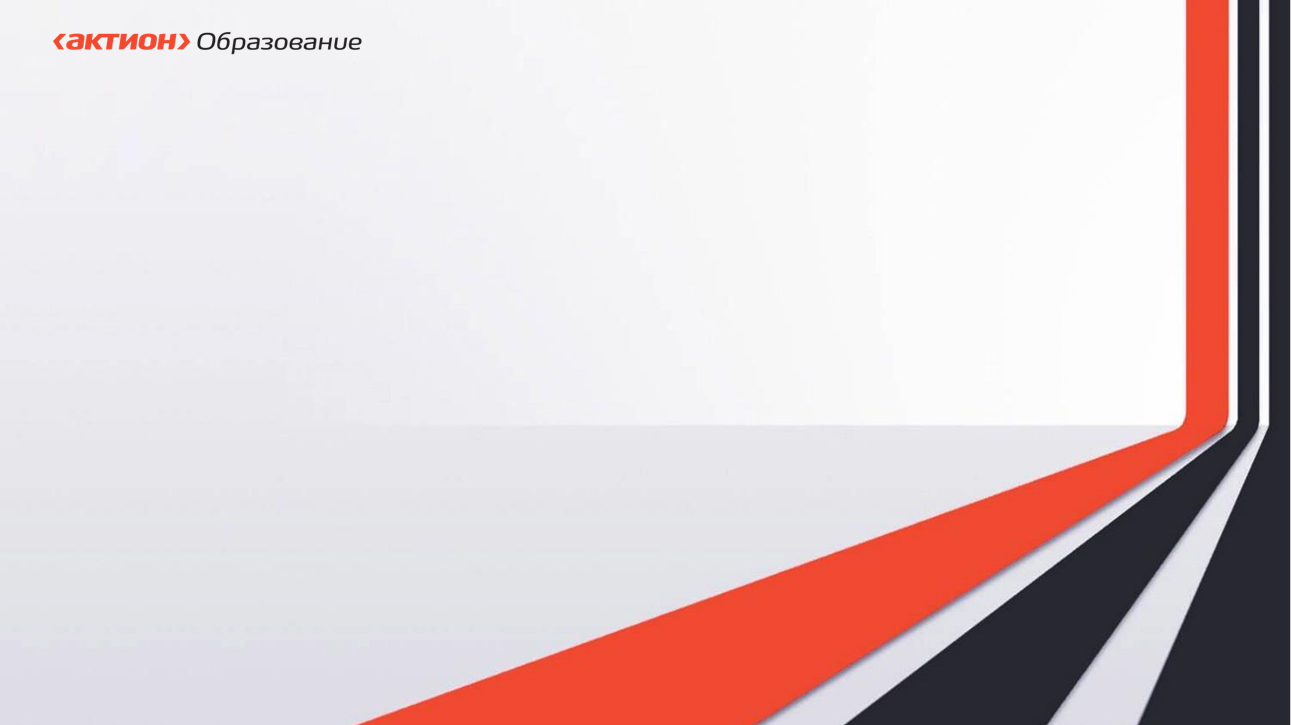 Архитектура содержательного раздела
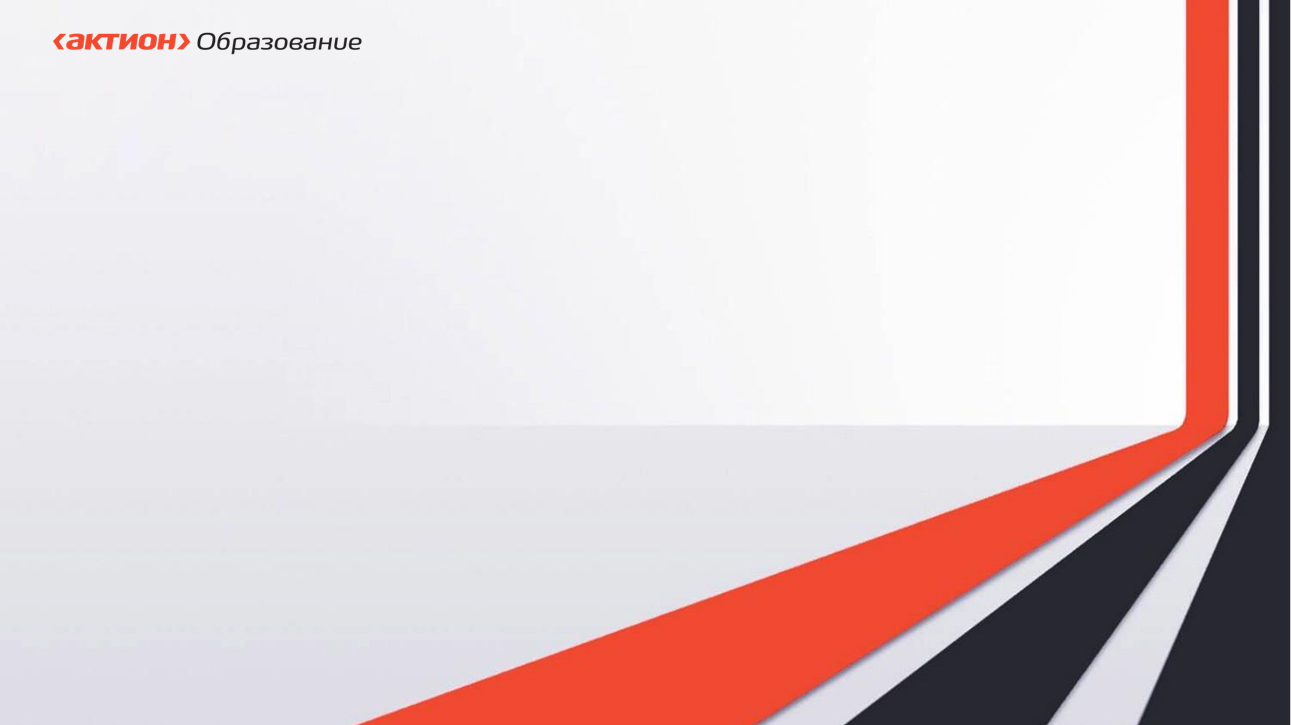 24. Особенности образовательной деятельности разных видов и культурных практик
24.1. Образовательная деятельность в ДОО включает:
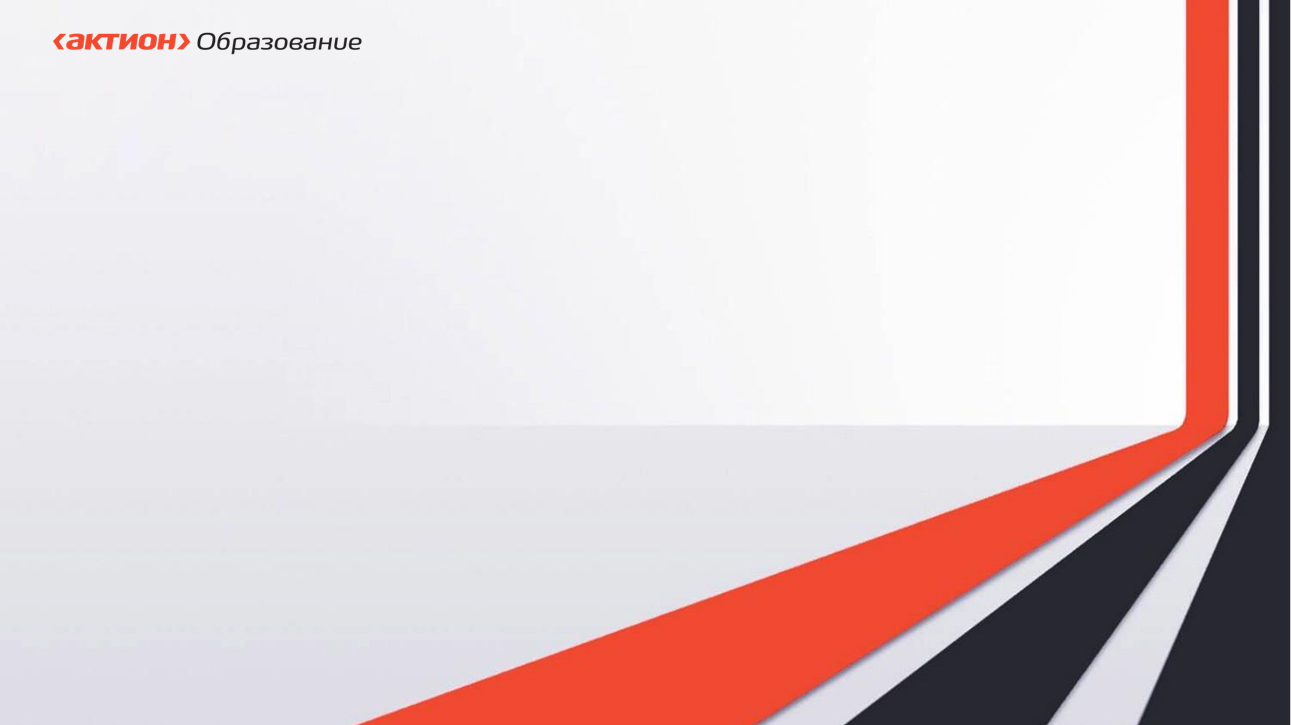 24.2. Образовательная деятельность организуется как совместная деятельность педагога и детей, самостоятельная деятельность детей ..Педагог может выбрать один или несколько вариантов совместной деятельности:
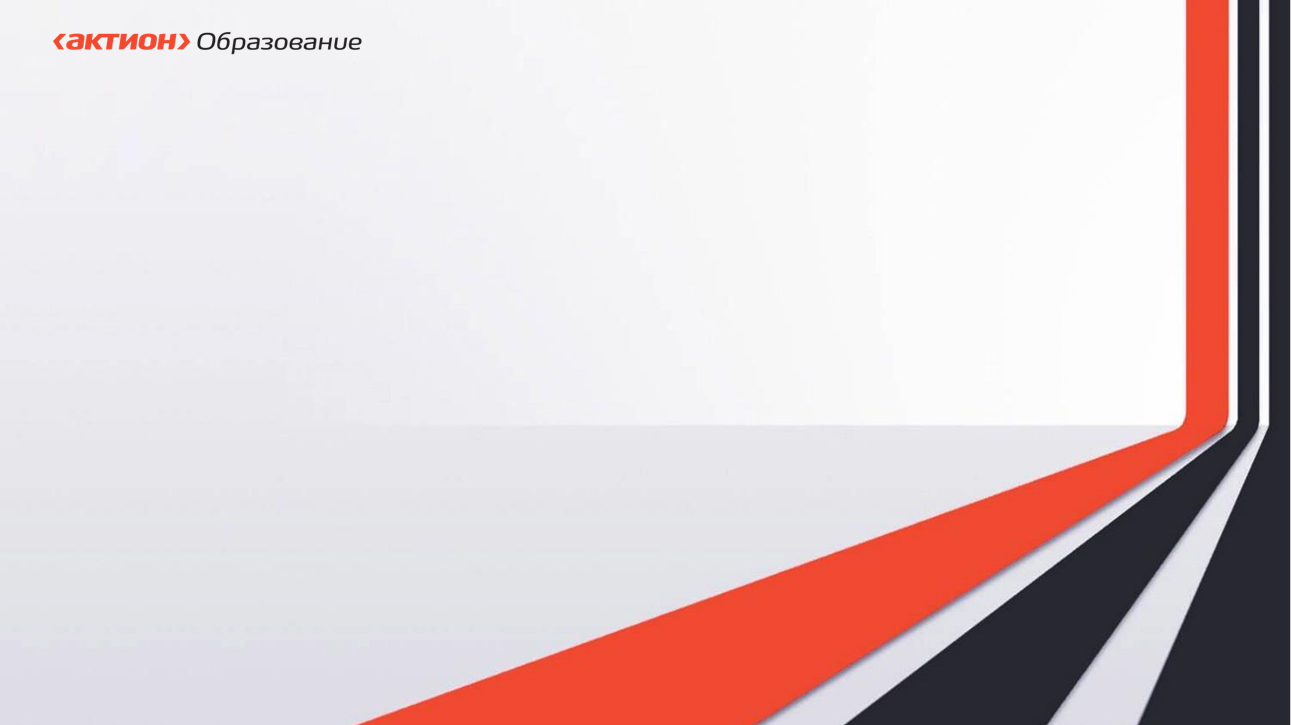 Архитектура содержательного раздела
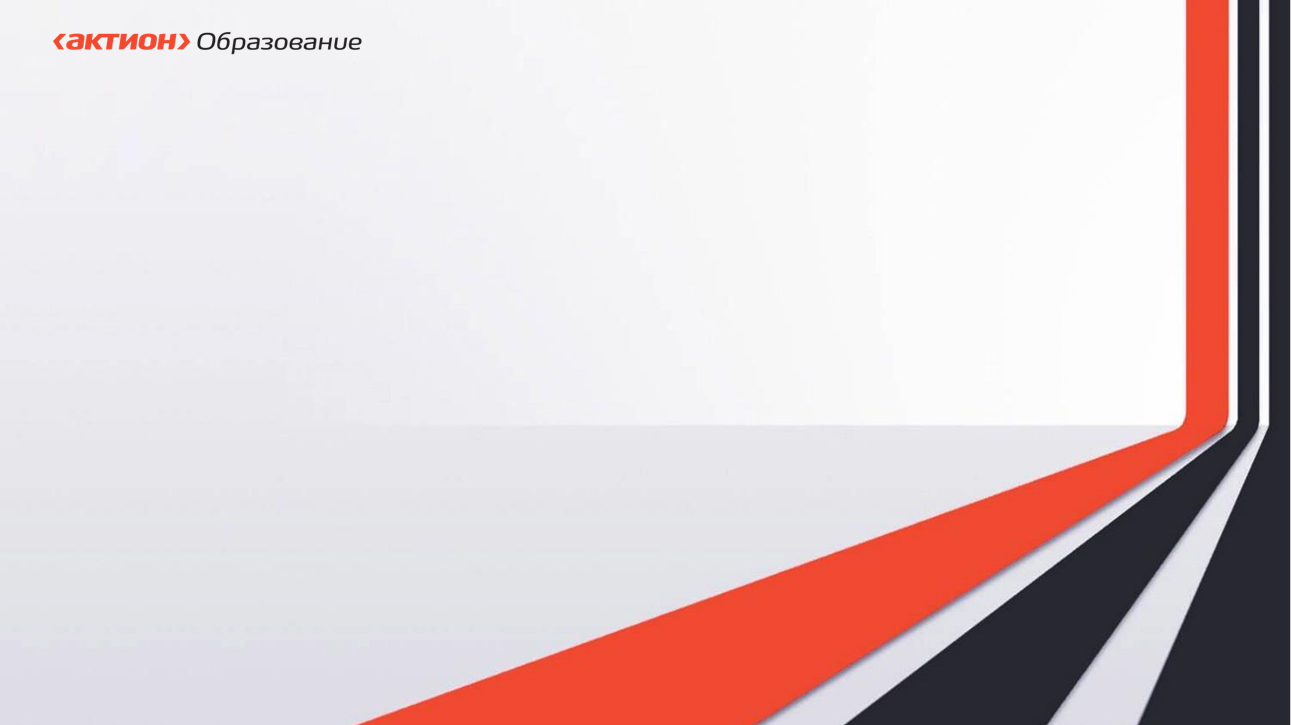 Технология поддержки детской инициативы
Создание условий
Позиция педагога
Организация образовательного процесса
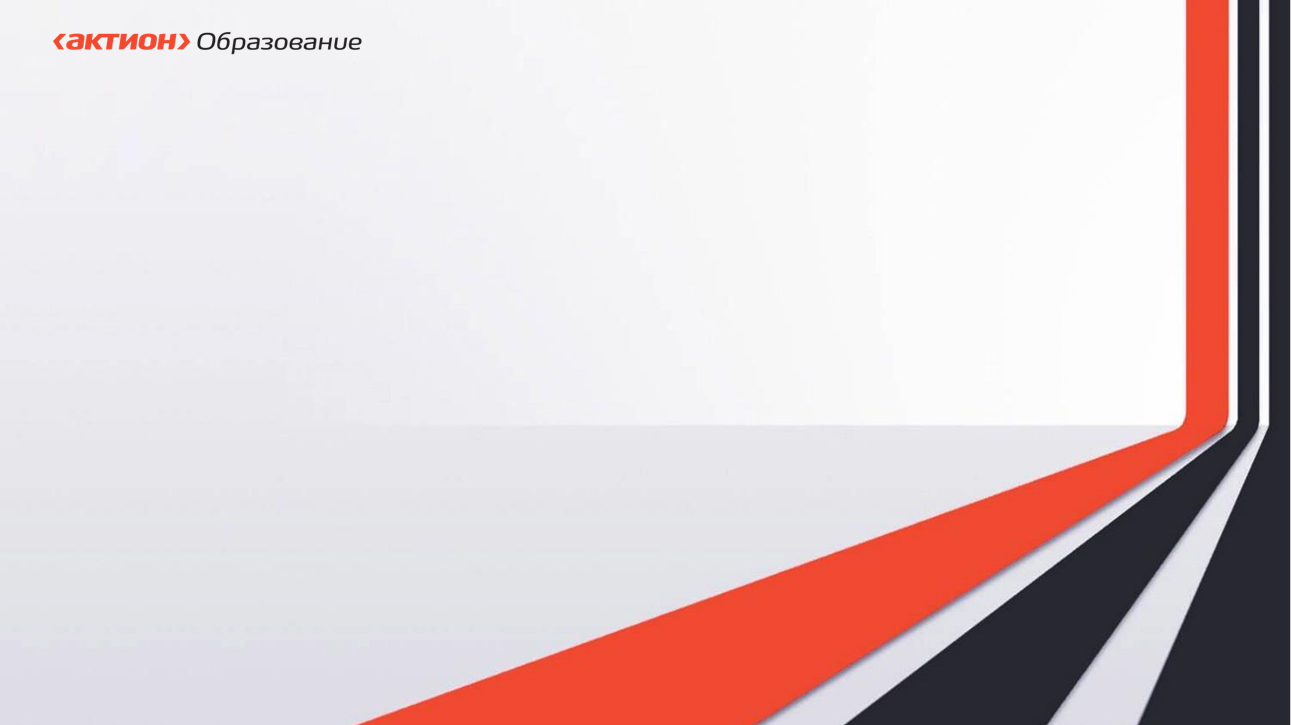 Способы поддержки детской инициативы в речевом развитии
26
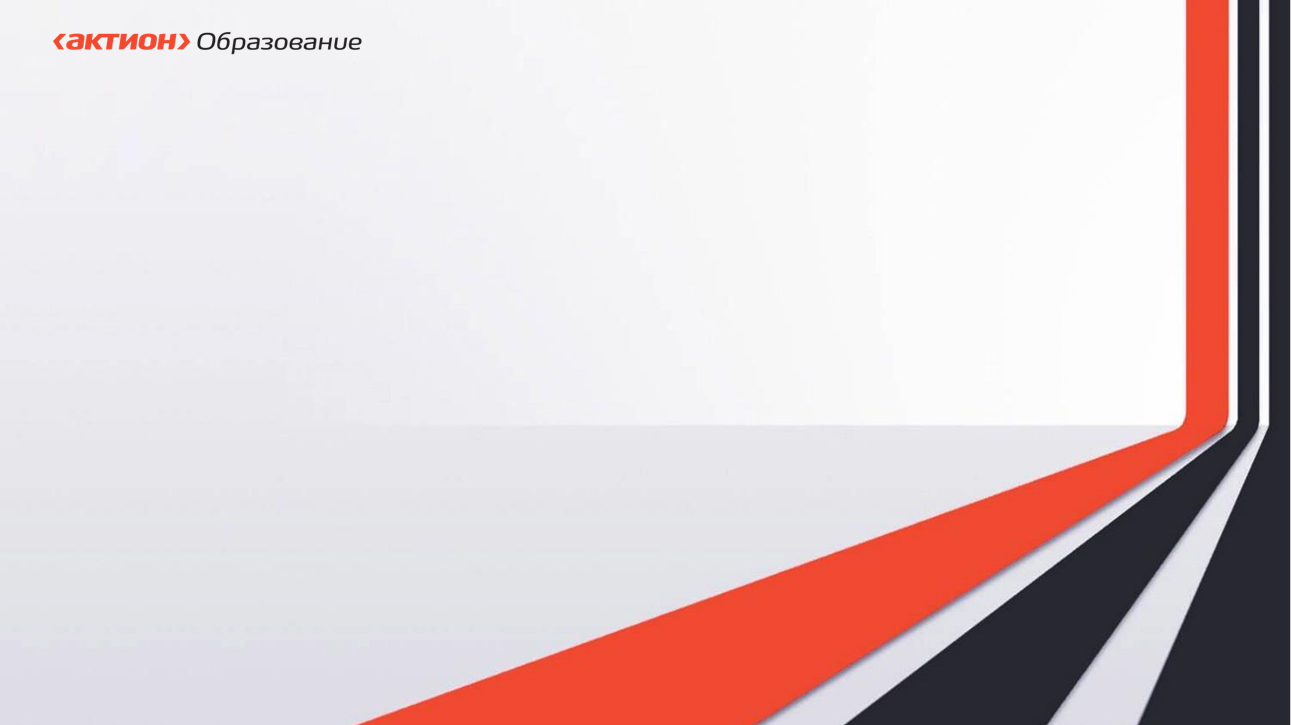 Способы поддержки детской инициативы в речевом развитии
27
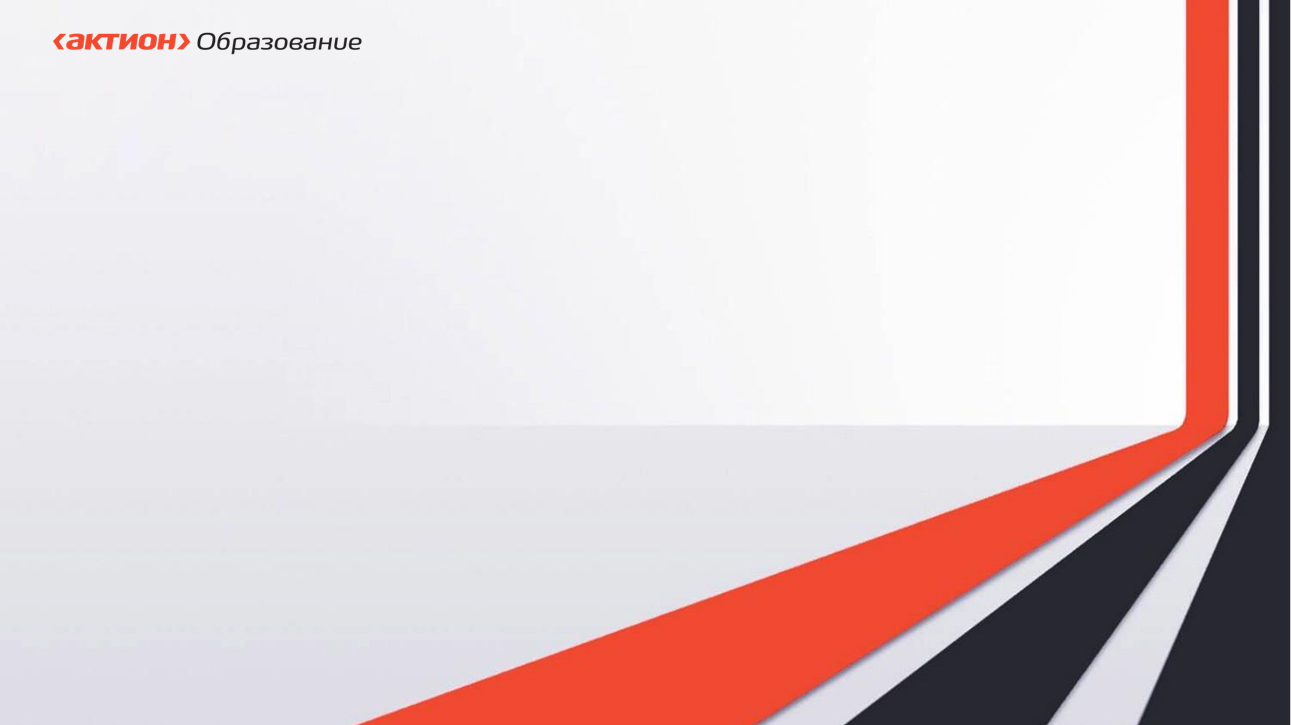 Подготовительная группа
Создание условий
В РППС для речевого развития используется содержание всех центров активности детей в группе. Особое значение для речевого развития имеют Центр познания и коммуникации и Книжный уголок.
В Центре познания и коммуникации содержатся:
разнообразный дидактический материал для развития речи: картины (предметные и сюжетные), серии картин, раскраски, детские рисунки
альбомы с детскими фотографиями, отображающими различные события из жизни детей
познавательную литературу для детей (детские энциклопедии, словари, атласы)
Книжный уголок содержит:
богатый подбор художественной литературы для детей 
иллюстративный материал
детские журналы
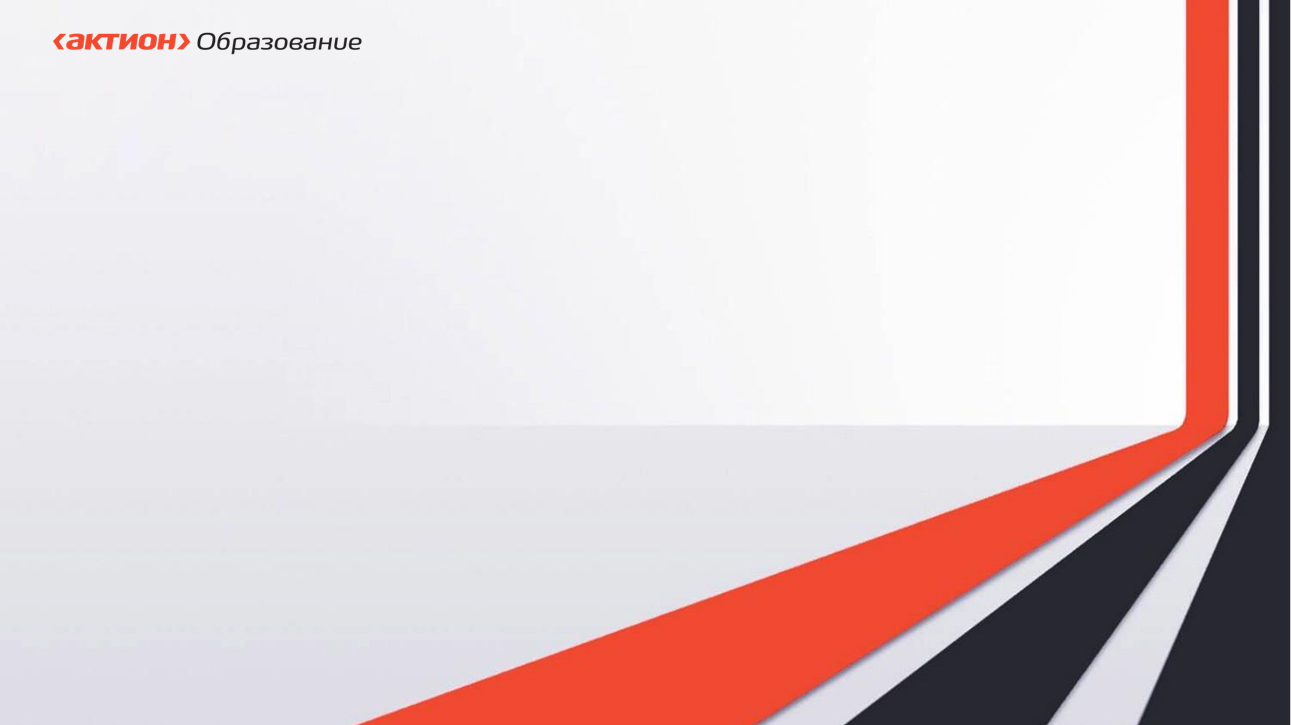 Подготовительная группа
Позиция воспитателя
Воспитатель:
ежедневно использует в работе с детьми дидактические речевые игры, отгадывание загадок, применять пословицы и поговорки, образные выражения
в качестве одной из добрых традиций практикует ежедневное чтение детям
поощрять стремление ребенка делать собственные умозаключения, внимательно выслушивает все его рассуждения, относится внимательно, с уважением к попыткам детей высказать свои мысли
при проведении занятий использует игры, позволяющие высказаться как можно большему числу детей
активно использует личный опыт детей при организации занятий по развитию речи и ознакомлению с окружающим миром, проведении викторин, конкурсов, реализации проектов
практикует игры, стимулирующие детское словотворчество
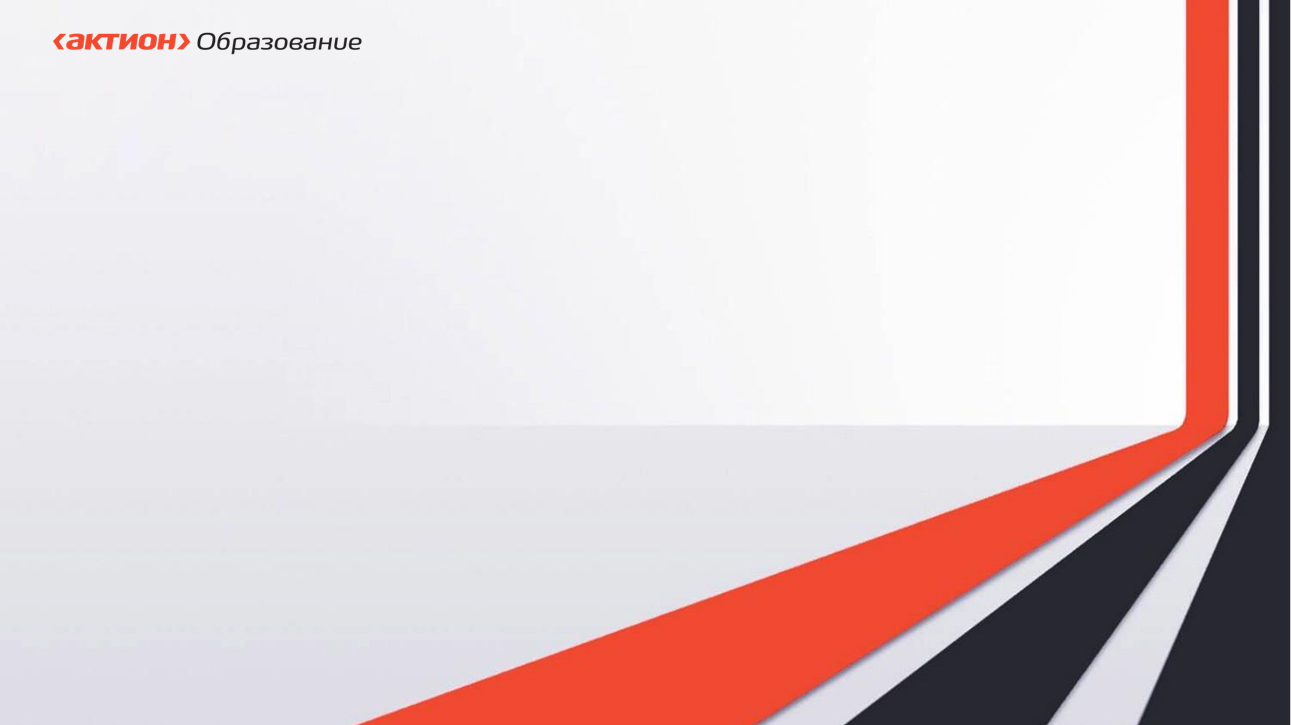 Подготовительная группа
Организация образовательного процесса
Реализация речевого развития осуществляется преимущественно в следующих специфических видах детской деятельности: 
игровая (включая сюжетно-ролевые игры, игры с правилами, режиссерские и театрализованные игры и т. д.) 
коммуникативная (общение и взаимодействие со взрослыми и сверстниками)
познавательно-исследовательская (действия с предметами, исследование объектов окружающего мира, экспериментирование, поиск необходимой информации  и т. д.) 
творческая (драматизация, рисование, лепка, пение, танцы и т. д.)
физкультурно-оздоровительная (двигательная активность) (двигательные игры со словом, речевые зарядки, соревнования, обсуждения вокруг спортивной тематики и здорового образа жизни и т. д.)
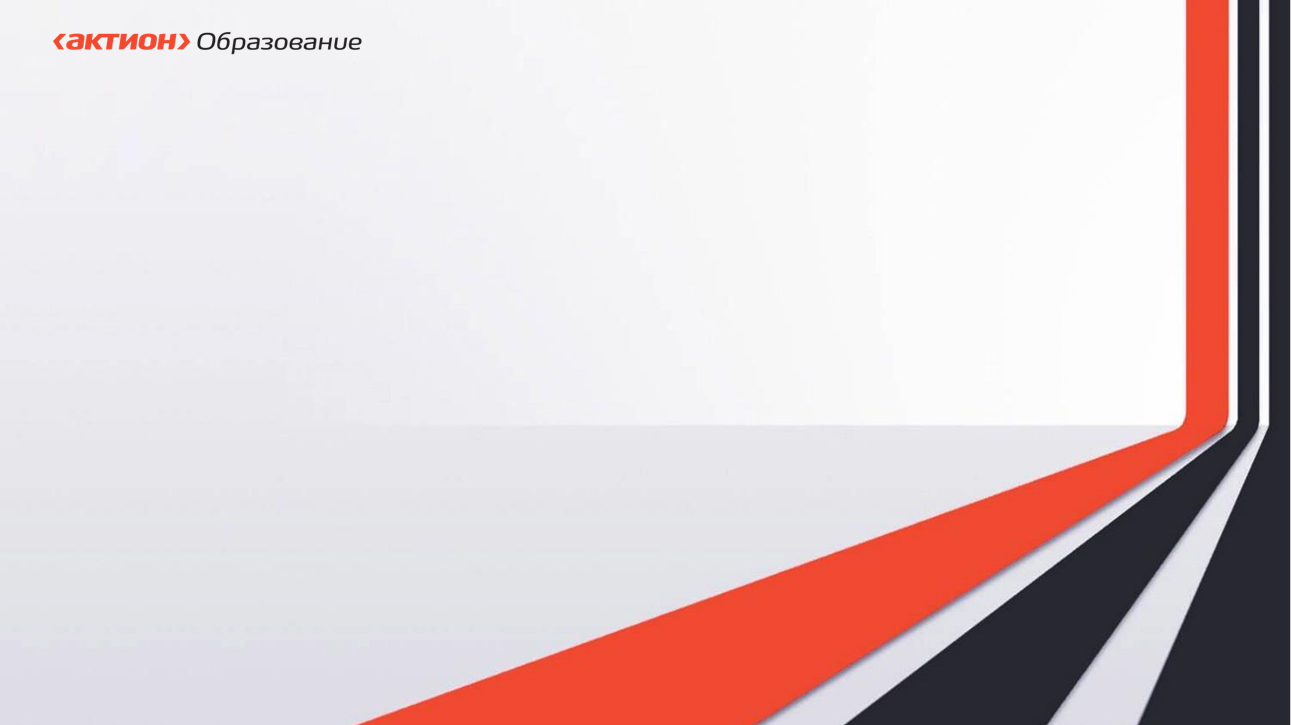 Подготовительная группа
Организация образовательного процесса
Вариативные формы, методы, приёмы и средства реализации содержания образовательной области «Речевое развитие» выбираются педагогом самостоятельно, исходя из индивидуальных потребностей, возможностей и интересов детей. 
В качестве основных форм организации образовательного процесса возможны: 
проведение занятий по развитию речи с глубокой интеграцией в другие образовательные области
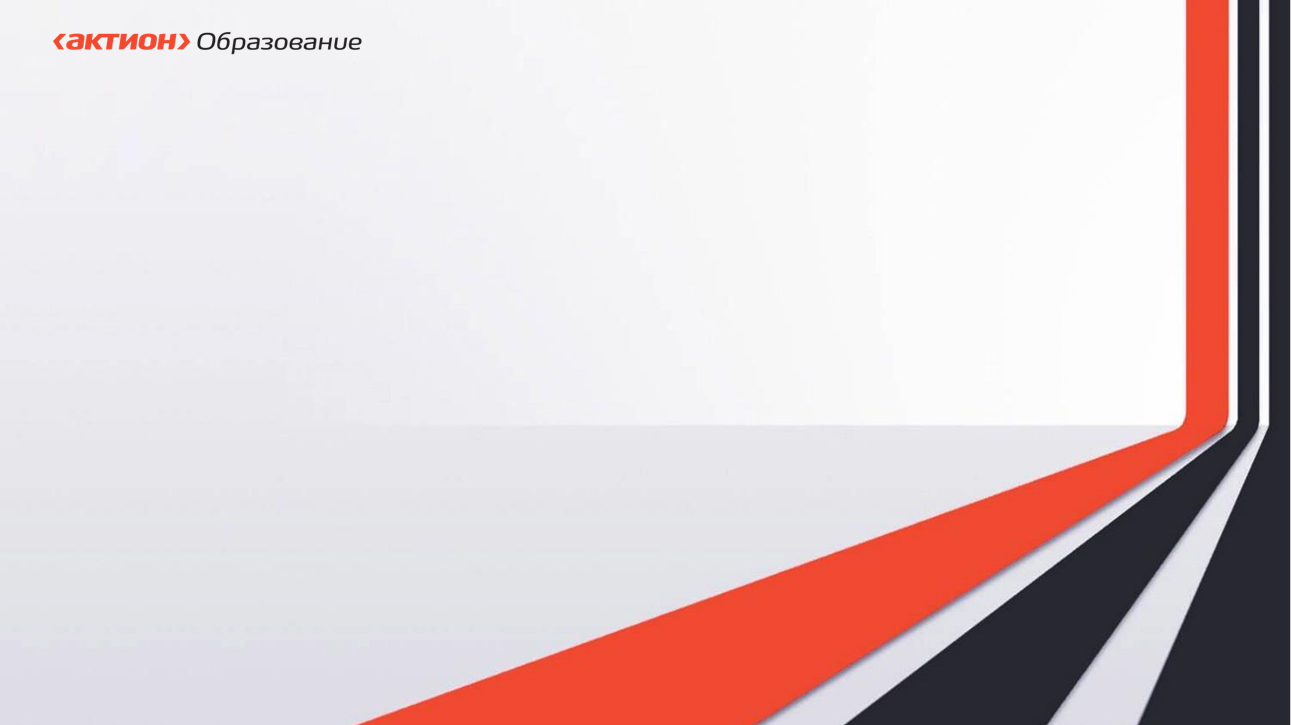 Подготовительная группа
Организация образовательного процесса
совместная образовательная деятельность детей и взрослых различной направленности (коммуникативной, социально-нравственной, познавательно-исследовательской, творческой, физкультурно-оздоровительной), «оречевляемая» в контексте задач речевого развития
Среди форм совместной речевой деятельности взрослых и детей можно назвать:
беседы
разгадывание и придумывание загадок
чтение художественной и познавательной литературы
рассказы педагога и детей
экскурсии и наблюдение
рассматривание и обсуждение репродукций картин, иллюстраций к детским книгам, фотоиллюстраций
коллекционирование
конкурсы и викторины, разгадывание кроссвордов, придумывание сказок
решение ситуативных задач
реализация проектов
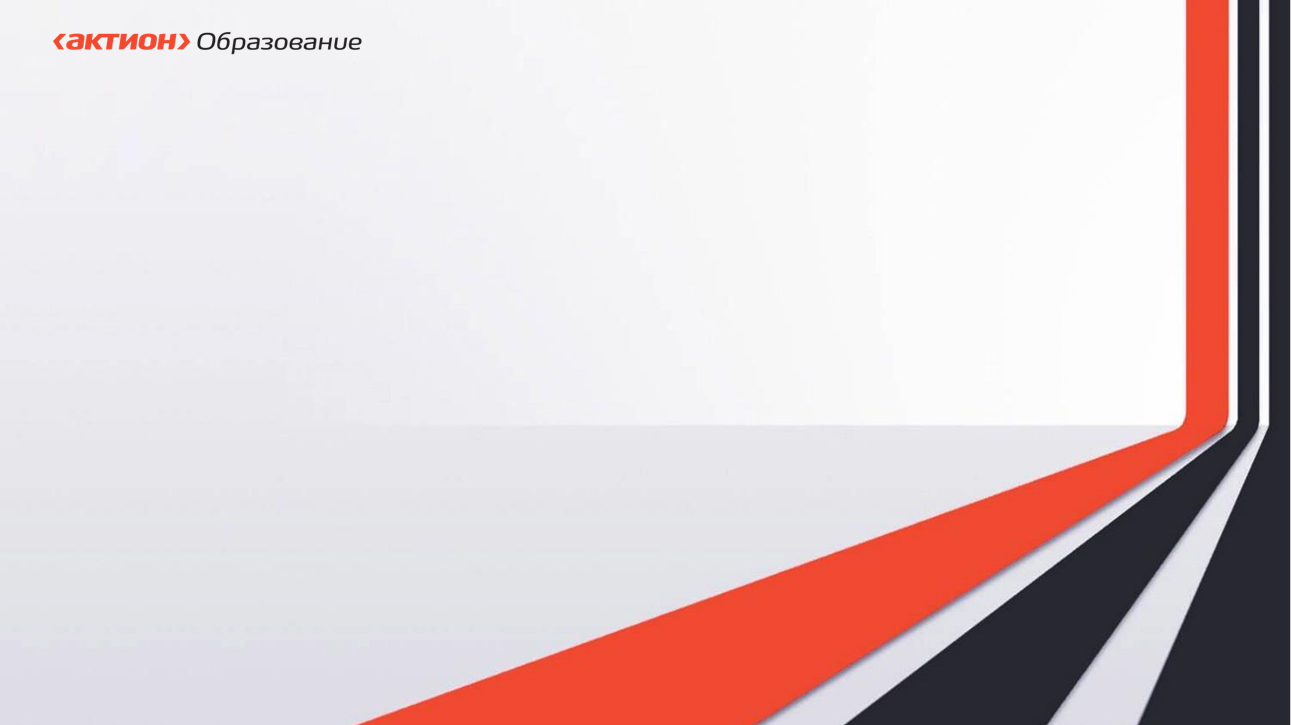 Подготовительная группа
Организация образовательного процесса
самостоятельная деятельность детей (спонтанная и специально организованная) в предметно-пространственной среде детского сада и семьи, непосредственно направленная на развитие речевого ресурса или интегративно обеспеченная коммуникативно-речевым сопровождением
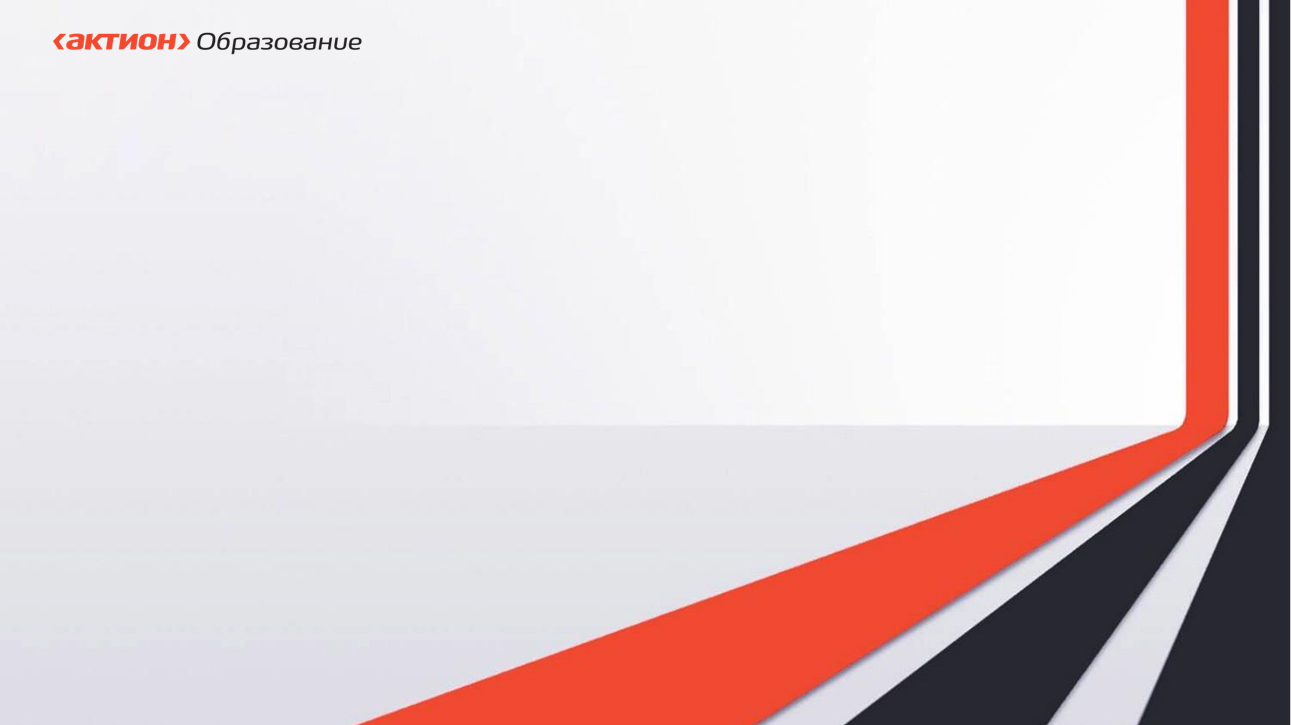 Архитектура содержательного раздела
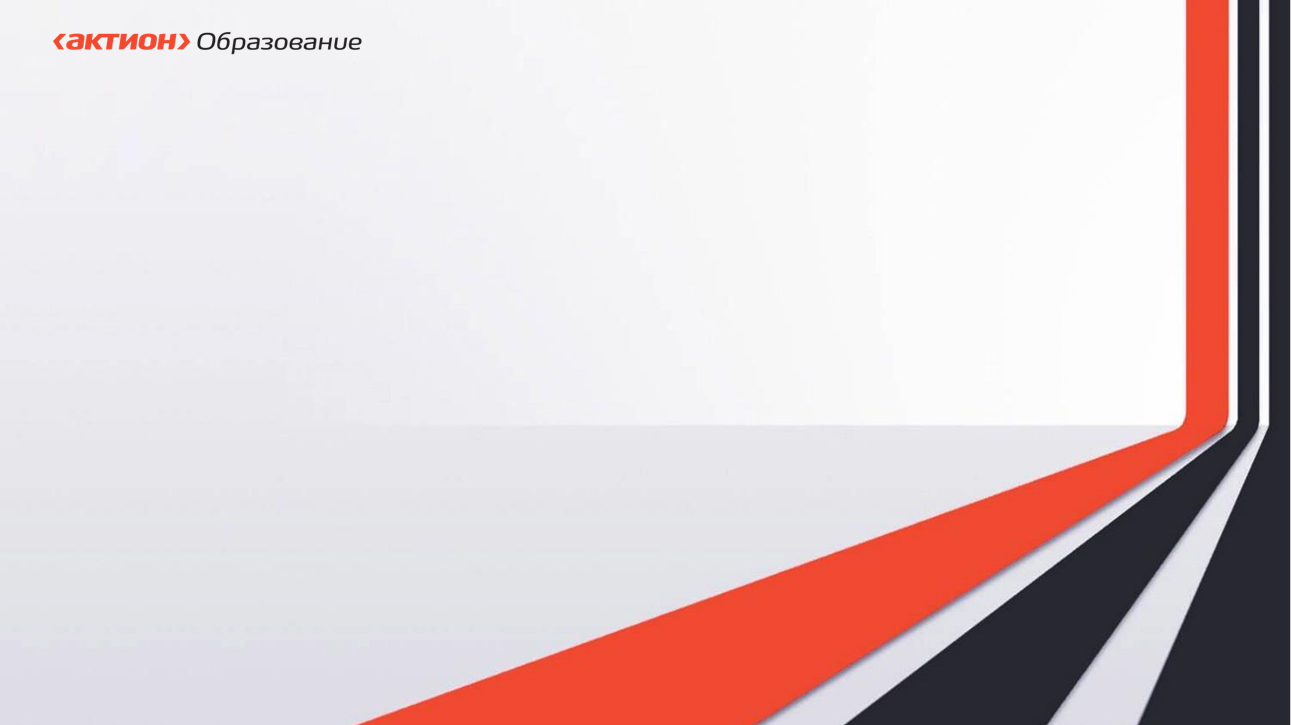 Стратегические направления госполитики
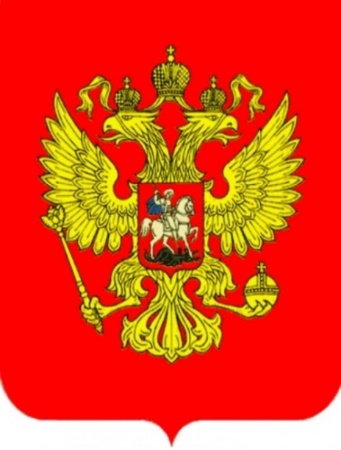 Указ Президента Российской Федерации от 7 мая 2018 г. № 204 
«О национальных целях и стратегических задачах развития Российской Федерации на период до 2024 года»
Указ Президента Российской Федерации от 21 июля 2020 г. № 474 
«О национальных целях развития Российской Федерации на период до 2030 года»
Национальная цель и целевой показатель: воспитание гармонично развитой и социально ответственной личности на основе духовно-нравственных ценностей народов Российской Федерации, исторических и национально-культурных традиций
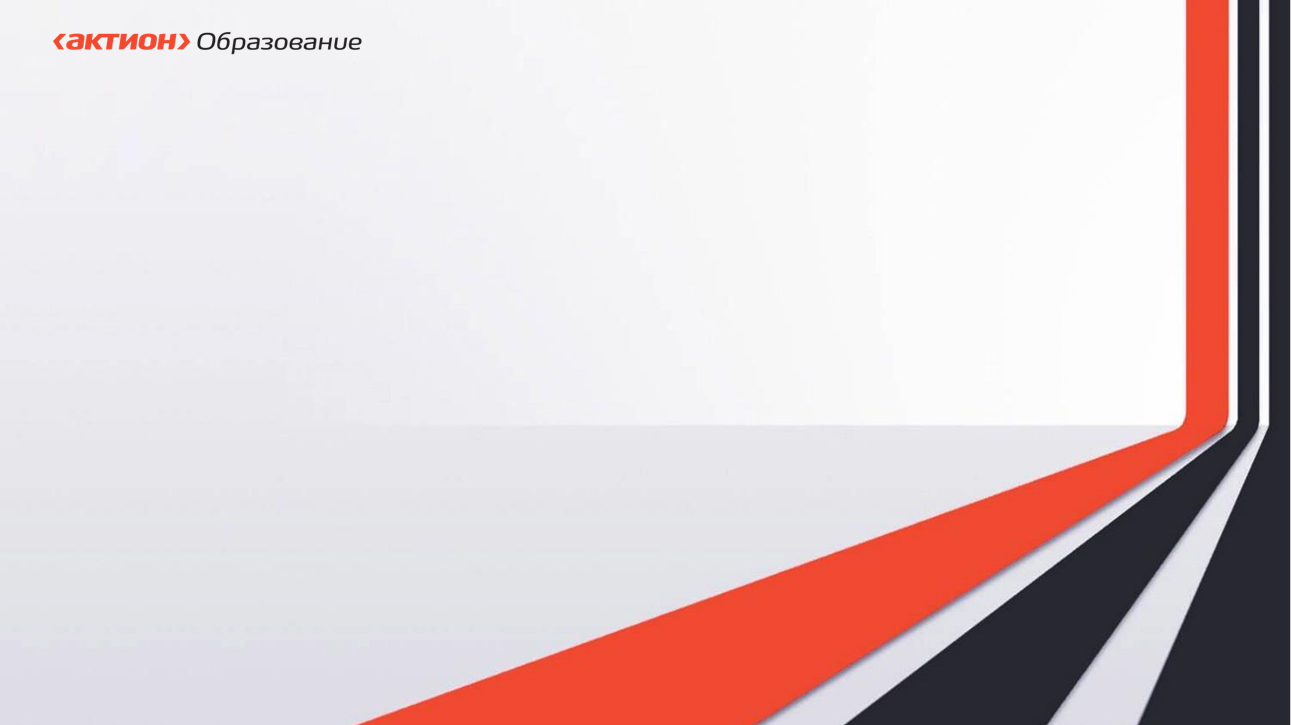 Стратегические направления госполитики
Указ Президента Российской Федерации 
от 9 ноября 2022 г. № 809 «Об утверждении основ государственной политики по сохранению и укреплению традиционных российских духовно-нравственных ценностей»
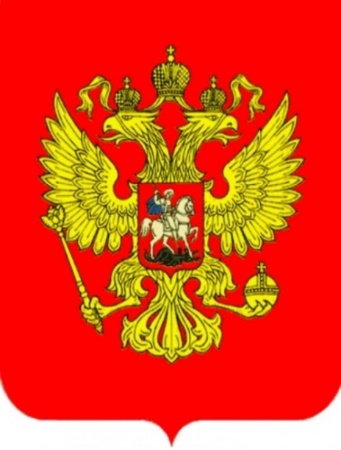 Традиционные ценности – это нравственные ориентиры, формирующие мировоззрение граждан России, передаваемые от поколения к поколению, лежащие в основе общероссийской государственной идентичности и единого культурного пространства страны, укрепляющие гражданское единство, нашедшие свое уникальное, самобытное проявление в духовном, историческом и культурном развитии многонационального народа России
К традиционным ценностям относятся жизнь, достоинство, права и свободы человека, патриотизм, гражданственность, служение Отечеству и ответственность за его судьбу, высокие нравственные идеалы, крепкая семья, созидательный труд, приоритет духовного над материальным, гуманизм, милосердие, справедливость, коллективизм, взаимопомощь и взаимоуважение, историческая память и преемственность поколений, единство народов России
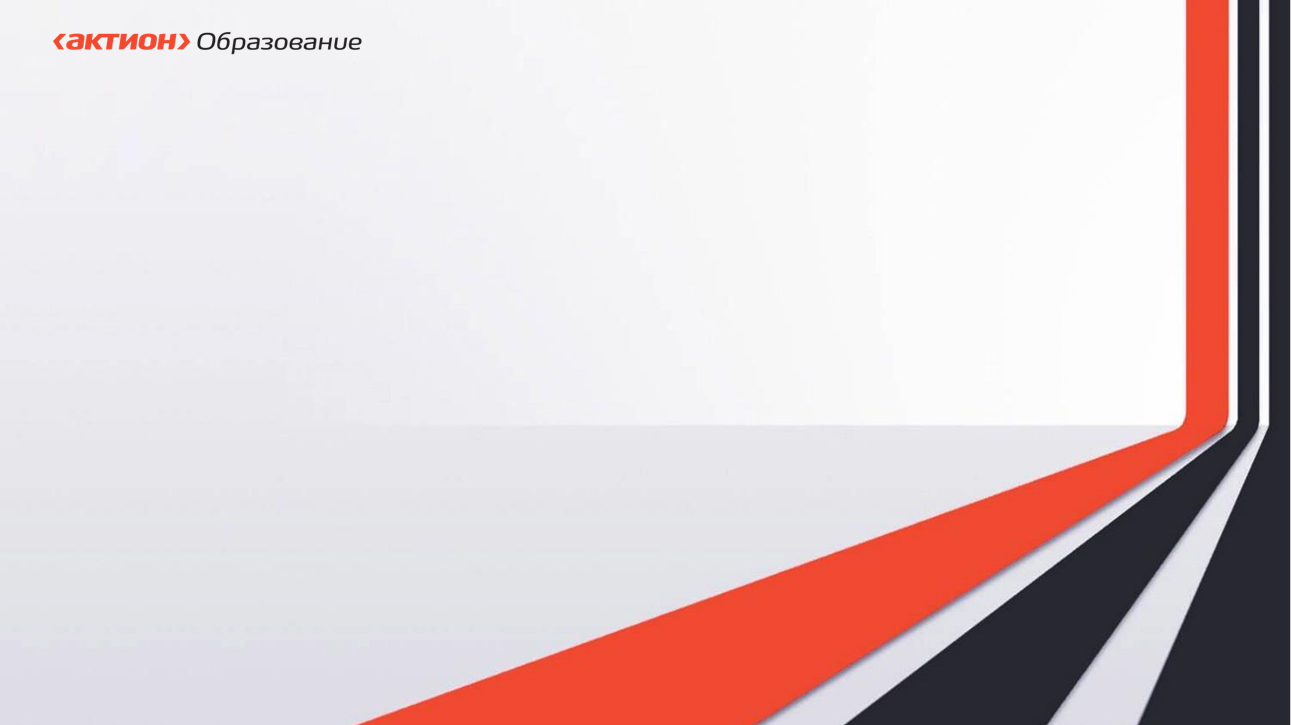 Приоритетные направления воспитания (273–ФЗ)
Воспитание – деятельность, направленная на развитие личности, создание условий для самоопределения и социализации обучающихся на основе социокультурных, духовно-нравственных ценностей и принятых в российском обществе правил и норм поведения в интересах человека, семьи, общества и государства, формирование у обучающихся чувства патриотизма, гражданственности, уважения к памяти защитников Отечества и подвигам Героев Отечества, закону и правопорядку, человеку труда и старшему поколению, взаимного уважения, бережного отношения к культурному наследию и традициям многонационального народа Российской Федерации, природе и окружающей среде
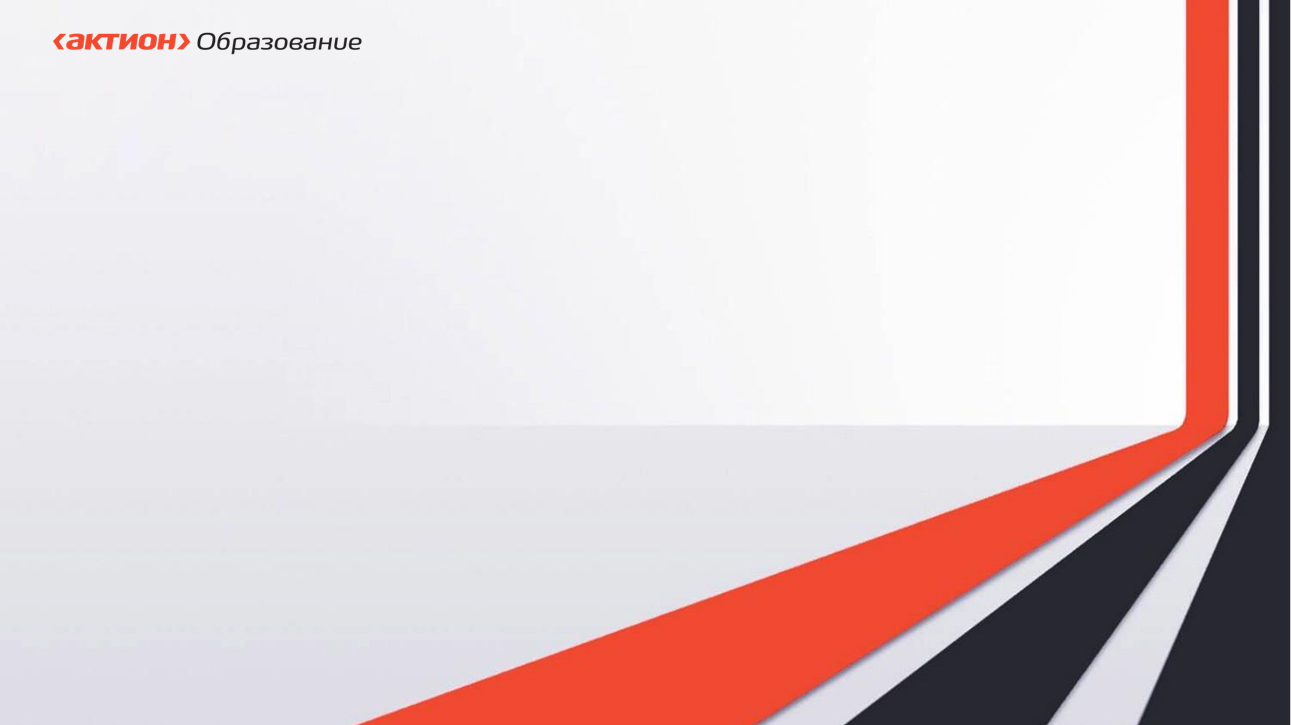 Приоритетные направления воспитания в примерной рабочей программе воспитания (2021)
Приоритетные направления воспитания обозначены в Стратегии развития воспитания 
в Российской Федерации 
на период до 2025 года: 

гражданское и патриотическое воспитание
духовное и нравственное воспитание
приобщение детей к культурному наследию
физическое развитие и культура здоровья
трудовое воспитание и профессиональное самоопределение
экологическое воспитание
Направления воспитания для ДОО определены в Примерной рабочей программе воспитания:

патриотическое
социальное
познавательное
физическое и оздоровительное
трудовое
этико-эстетическое
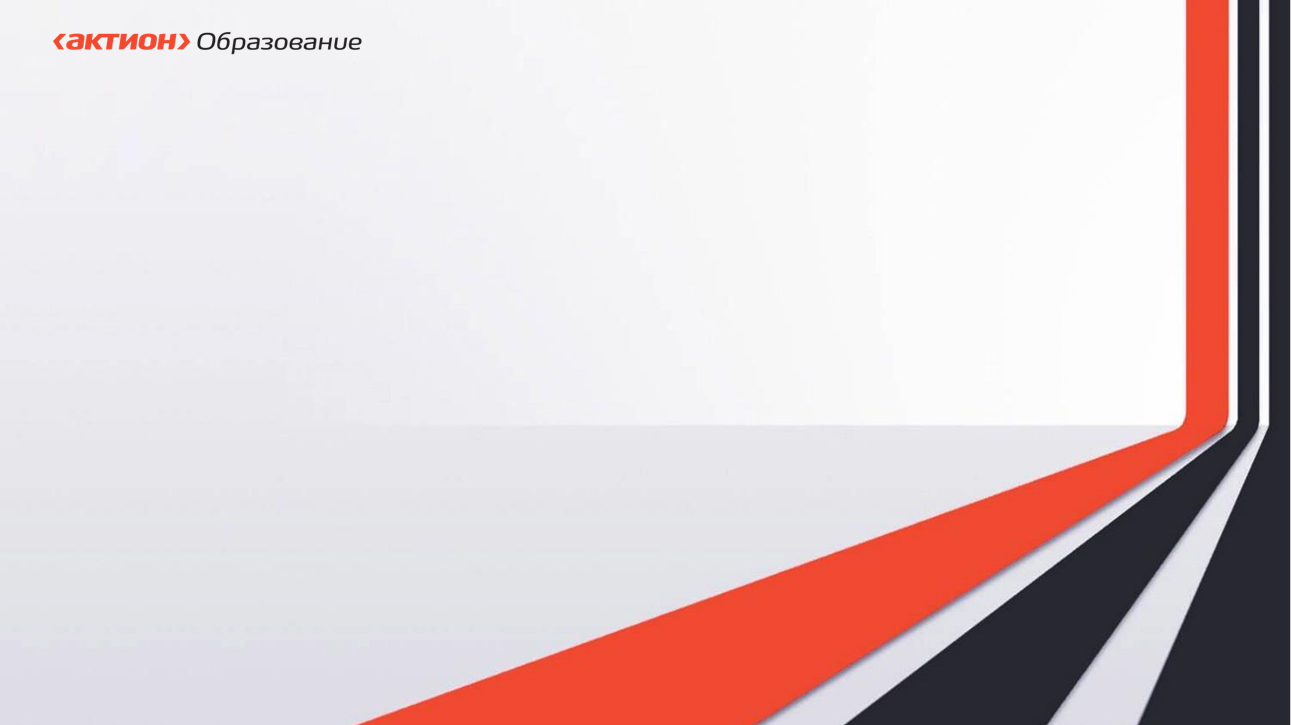 Приоритетные направления воспитания в федеральной рабочей программе воспитания (ФОП)
Направления воспитания для ДОО определены в Федеральной рабочей программе воспитания:

патриотическое
духовно-нравственное
социальное
познавательное
физическое и оздоровительное
трудовое
этико-эстетическое
Приоритетные направления воспитания обозначены в Стратегии развития воспитания 
в Российской Федерации 
на период до 2025 года: 

гражданское и патриотическое воспитание
духовное и нравственное воспитание
приобщение детей к культурному наследию
физическое развитие и культура здоровья
трудовое воспитание и профессиональное самоопределение
экологическое воспитание
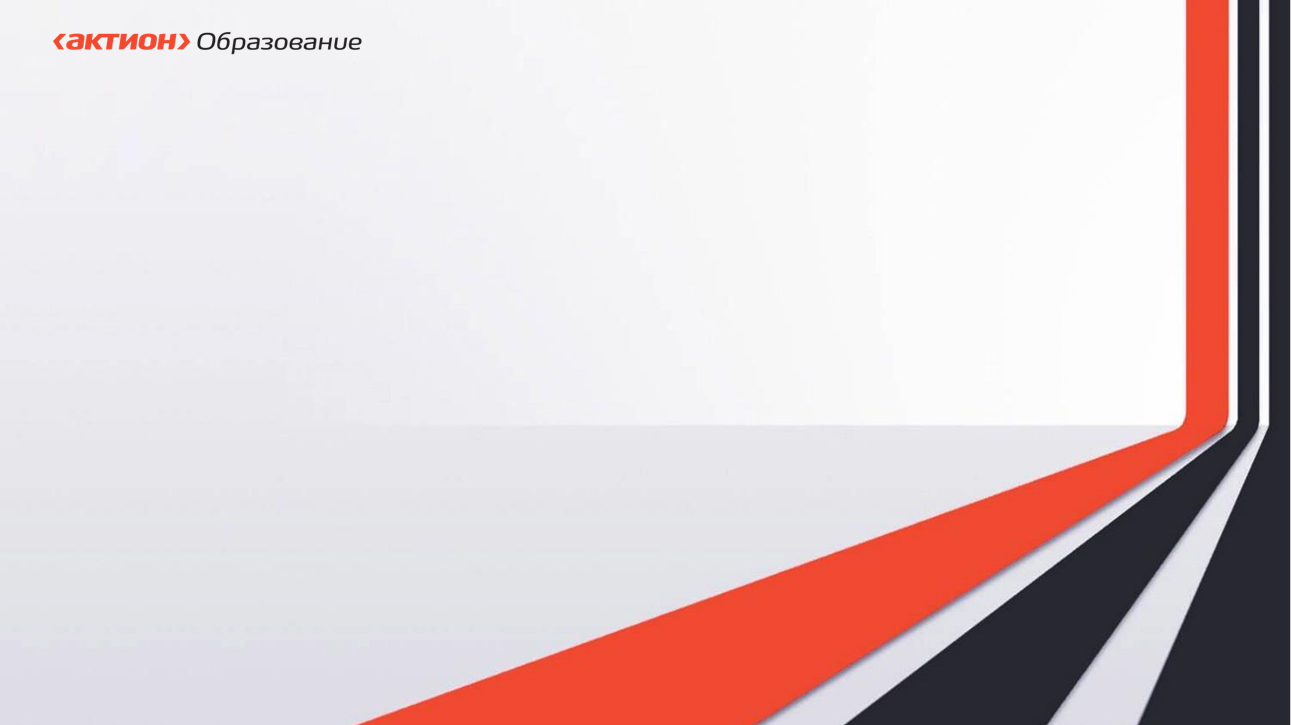 Виды воспитания в дошкольной педагогике
Виды воспитания
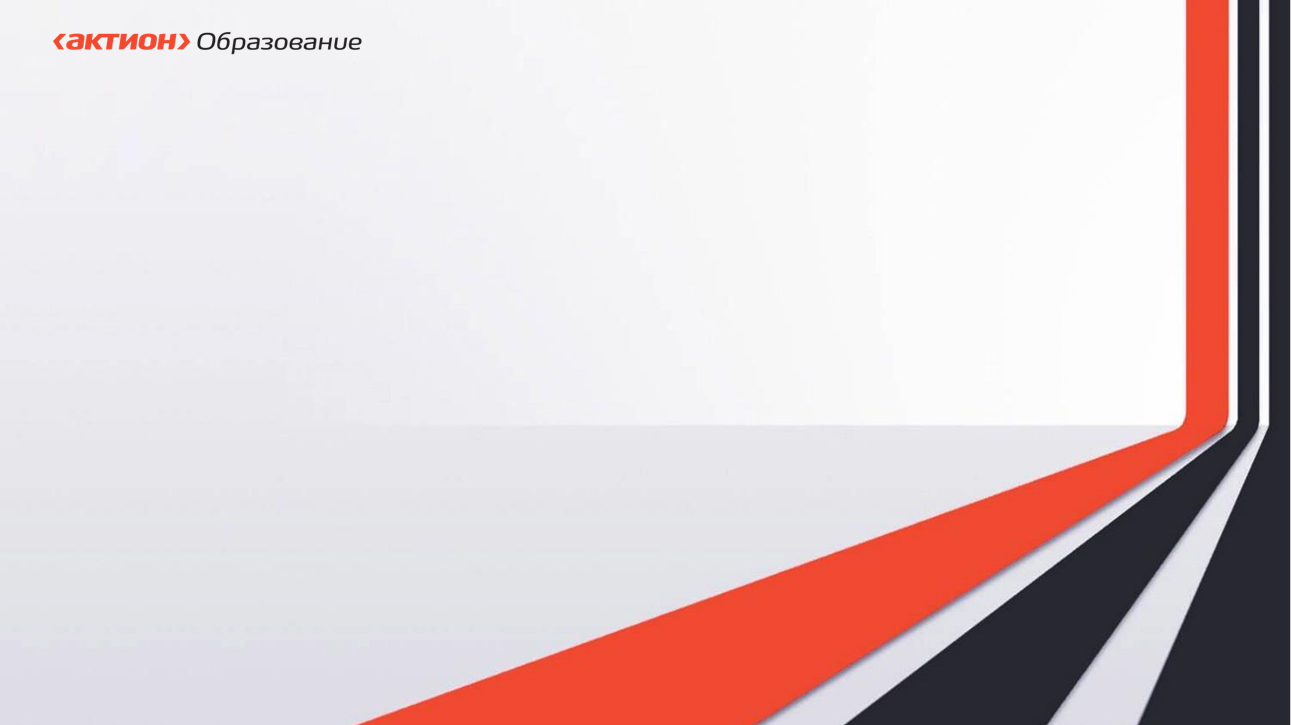 К реализации федеральной рабочей программы воспитания
Программа воспитания предусматривает приобщение детей к традиционным ценностям российского общества – жизнь, достоинство, права и свободы человека, патриотизм, гражданственность, служение Отечеству и ответственность за его судьбу, высокие нравственные идеалы, крепкая семья, созидательный труд, приоритет духовного над материальным, гуманизм, милосердие, справедливость, коллективизм, взаимопомощь и взаимоуважение, историческая память и преемственность поколений, единство народов России
Указ Президента Российской Федерации от 9 ноября 2022 г. № 809 
«Об утверждении основ государственной политики по сохранению и укреплению традиционных российских  духовно-нравственных ценностей»
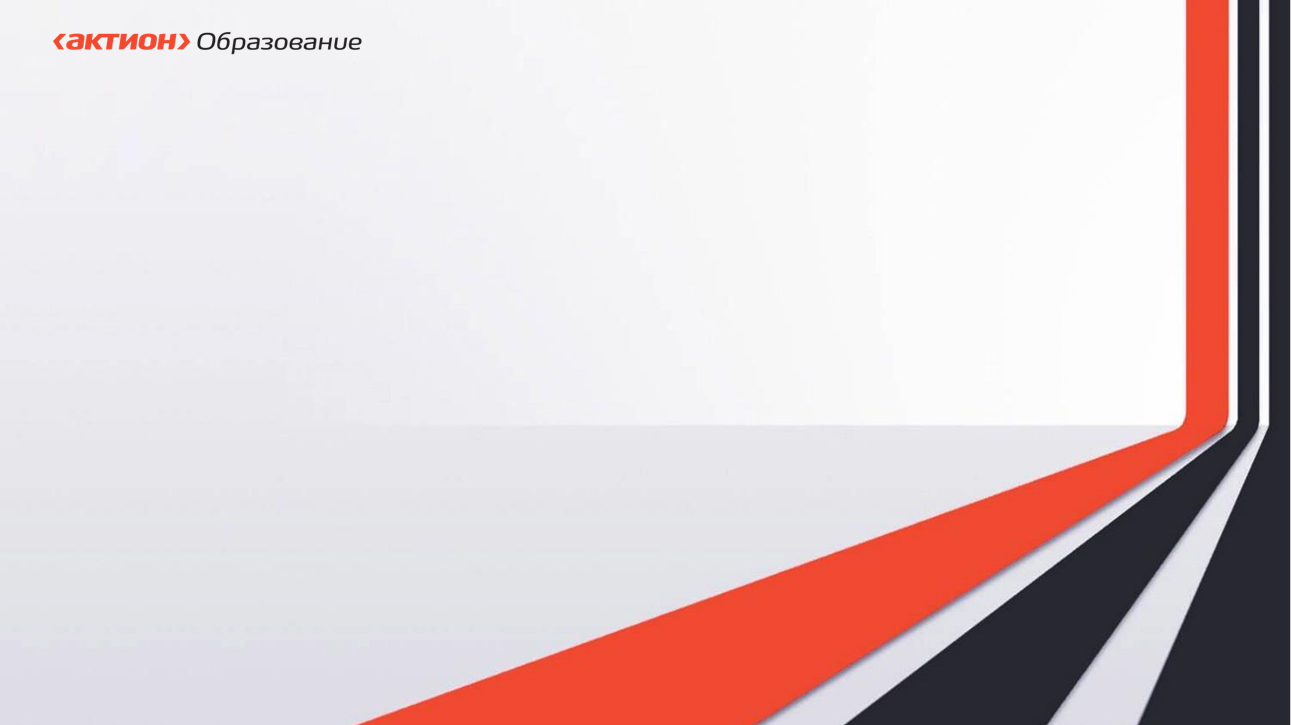 Основные понятия
Духовно-нравственное развитие личности – осуществляемое в процессе социализации последовательное расширение и укрепление ценностно-смысловой сферы личности, формирование способности человека оценивать и сознательно выстраивать на основе традиционных моральных норм и нравственных идеалов отношения к себе, другим людям, обществу, государству, Отечеству, миру в целом
Концепция духовно-нравственного развития и воспитания личности гражданина России
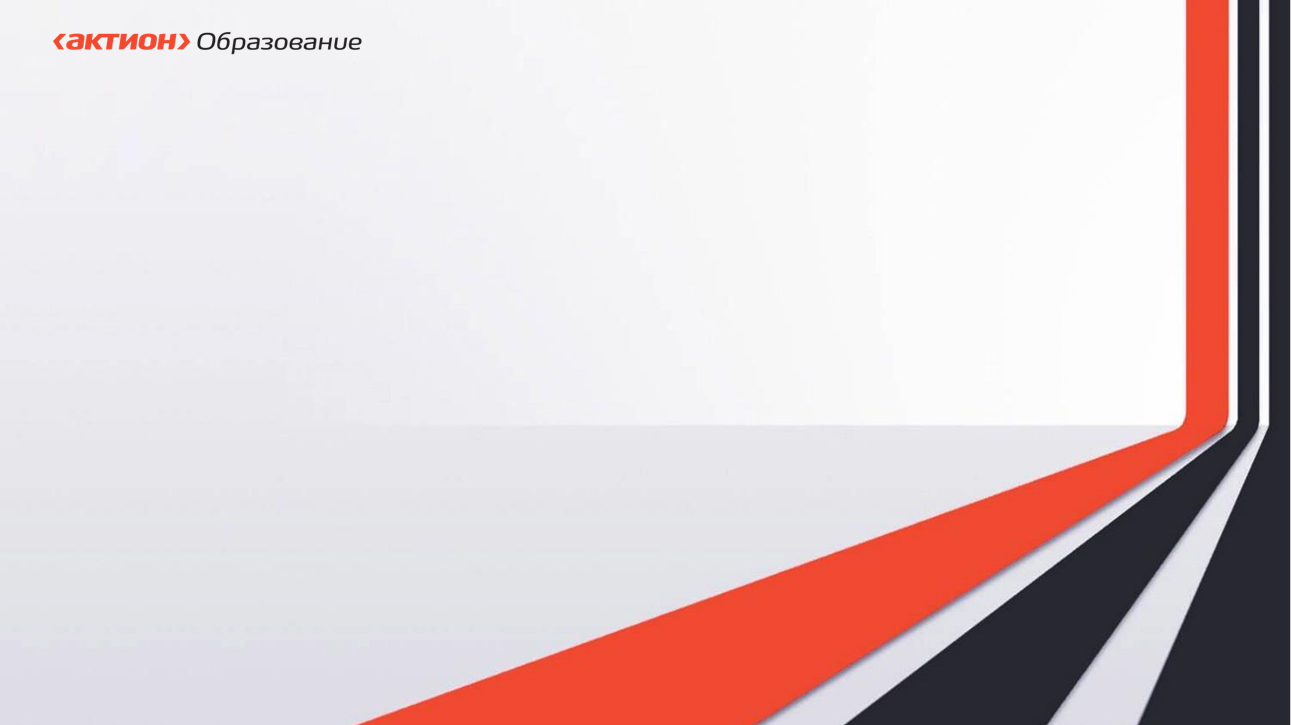 Содержание духовно-нравственного воспитания в ФОП ДО
Цель духовно-нравственного направления воспитания – формирование способности к духовному развитию, нравственному самосовершенствованию, индивидуально-ответственному поведению
Ценности – жизнь, милосердие, добро лежат в основе духовно­нравственного направления воспитания
«Родина», «Природа», «Семья», «Человек», «Жизнь», «Милосердие», «Добро», «Дружба», «Сотрудничество», «Труд»
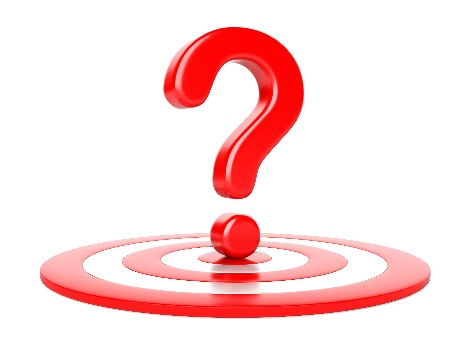 Духовно-нравственное воспитание направлено на развитие ценностно­-смысловой сферы дошкольников на основе творческого взаимодействия в детско–взрослой общности, содержанием которого является освоение социокультурного опыта в его культурно-историческом и личностном аспектах
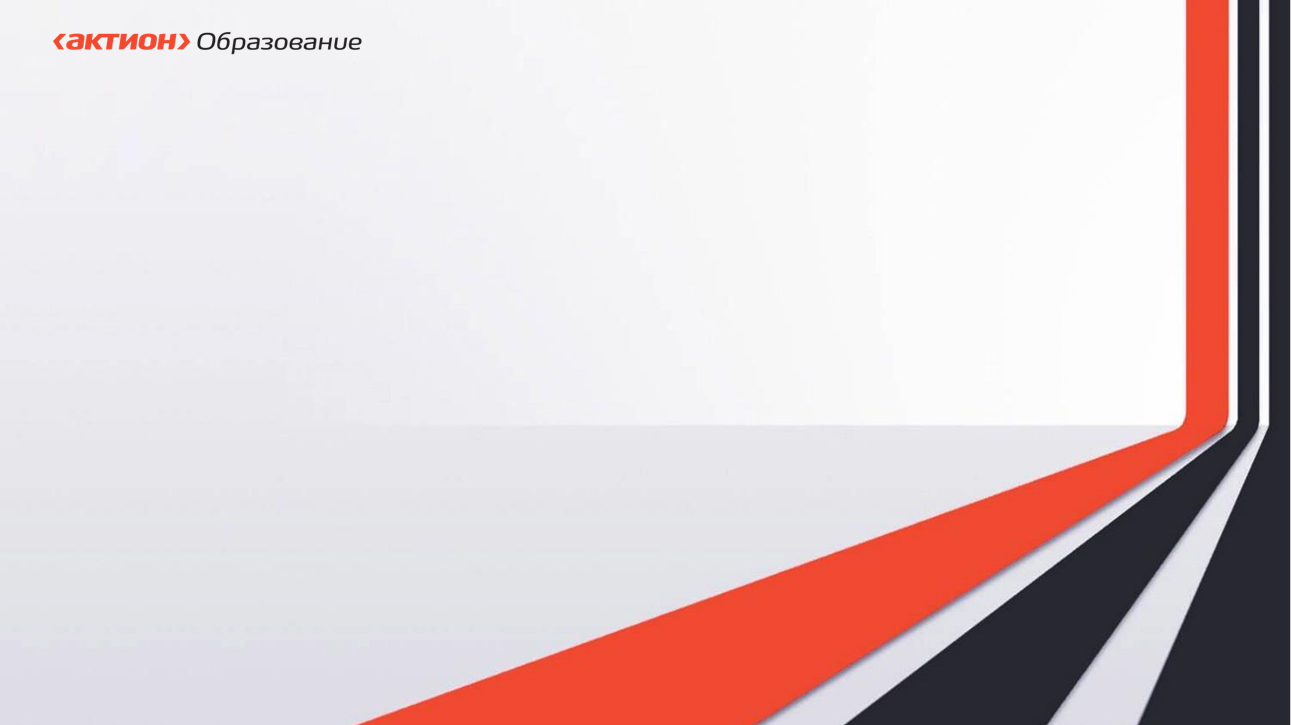 Задачи духовно-нравственного воспитания в содержании образовательных областей
Образовательная область «Социально-коммуникативное развитие»
воспитание уважения к своей семье, своему населенному пункту, родному краю, своей стране
воспитание уважительного отношения к другим людям – детям и взрослым (родителям (законным представителям), педагогам, соседям и другим), вне зависимости от их этнической и национальной принадлежности
воспитание ценностного отношения к культурному наследию своего народа, к нравственным и культурным традициям России
содействие становлению целостной картины мира, основанной на представлениях о добре и зле, красоте и уродстве, правде и лжи
воспитание социальных чувств и навыков: способности к сопереживанию, общительности, дружелюбия, сотрудничества, умения соблюдать правила, активной личностной позиции
создание условий для возникновения у ребёнка нравственного, социально значимого поступка, приобретения ребёнком опыта милосердия и заботы
поддержка трудового усилия, привычки к доступному дошкольнику напряжению физических, умственных и нравственных сил для решения трудовой задачи
формирование способности бережно и уважительно относиться к результатам своего труда и труда других людей
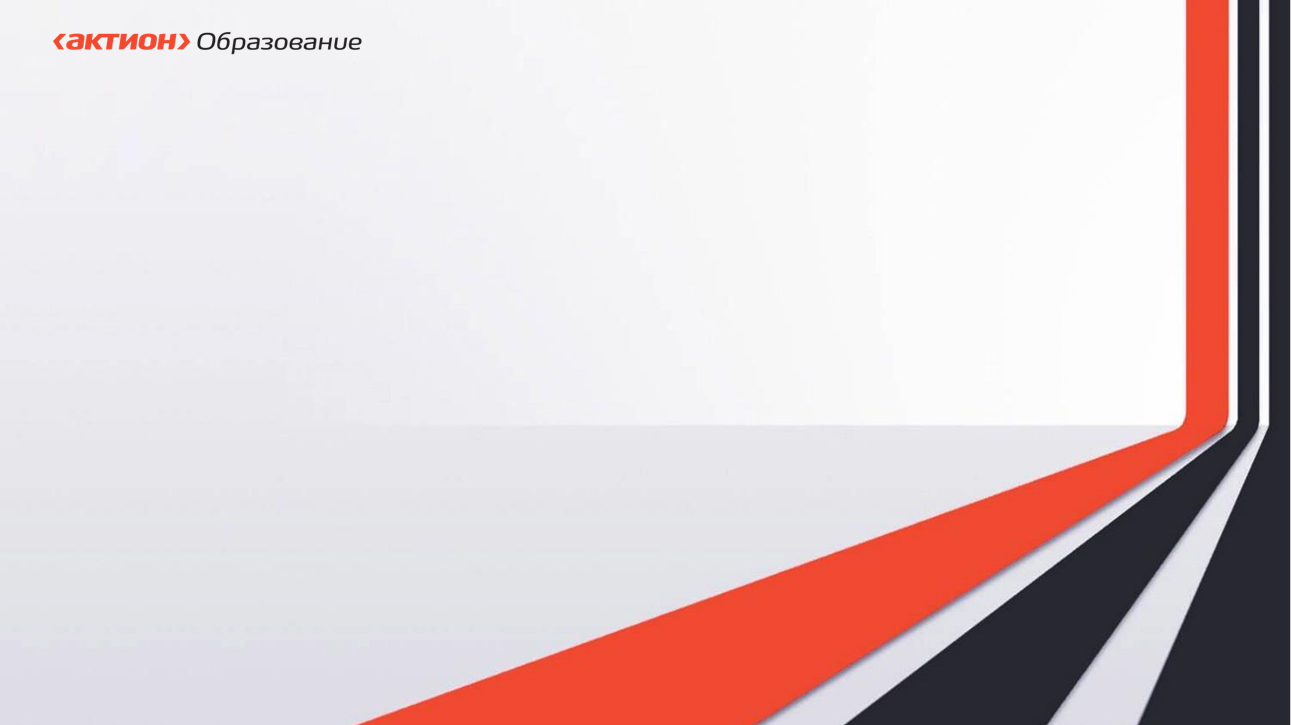 Задачи духовно-нравственного воспитания в содержании образовательных областей
Образовательная область «Познавательное развитие»
воспитание отношения к знанию как ценности, понимание значения образования для человека, общества, страны
приобщение к отечественным традициям и праздникам, к истории и достижениям родной страны, к культурному наследию народов России
воспитание уважения к людям – представителям разных народов России независимо от их этнической принадлежности
воспитание уважительного отношения к государственным символам страны (флагу, гербу, гимну)
воспитание бережного и ответственного отношения к природе родного края, родной страны, приобретение первого опыта действий по сохранению природы
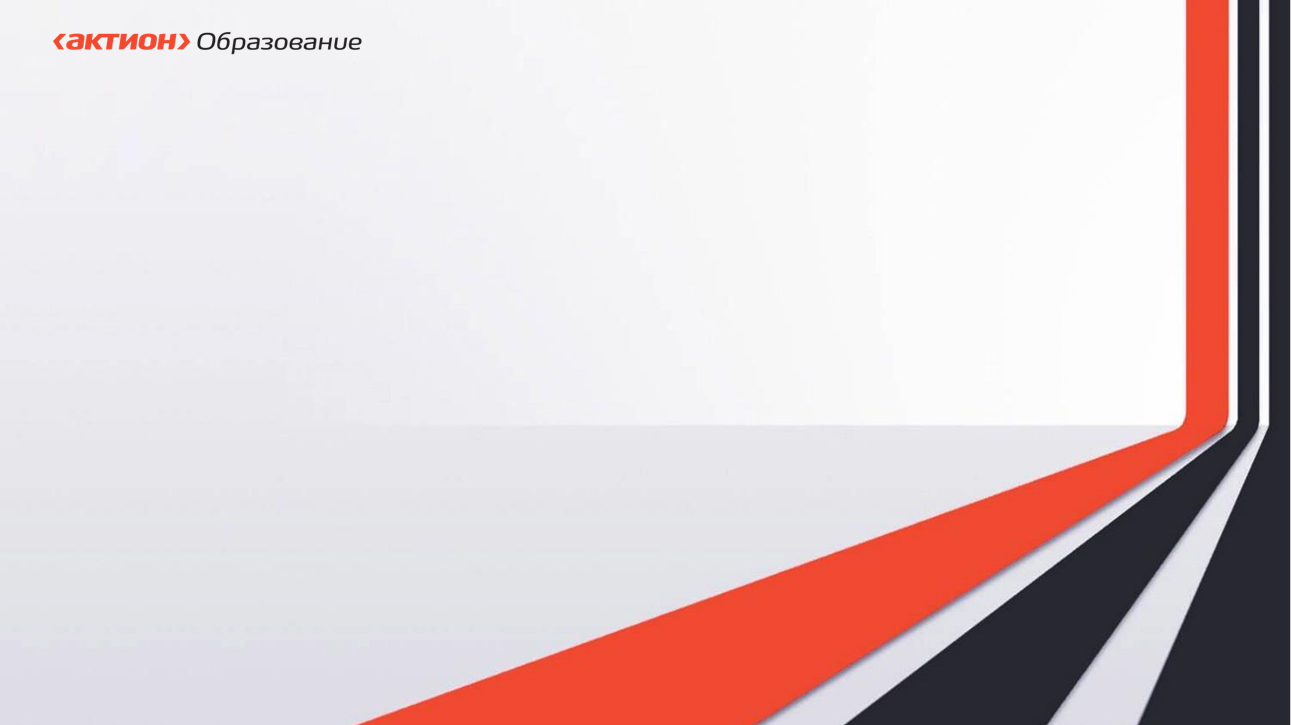 Задачи духовно-нравственного воспитания в содержании образовательных областей
Образовательная область «Речевое развитие»
владение формами речевого этикета, отражающими принятые в обществе правила и нормы культурного поведения
воспитание отношения к родному языку как ценности, умения чувствовать красоту языка, стремления говорить красиво (на правильном, богатом, образном языке)
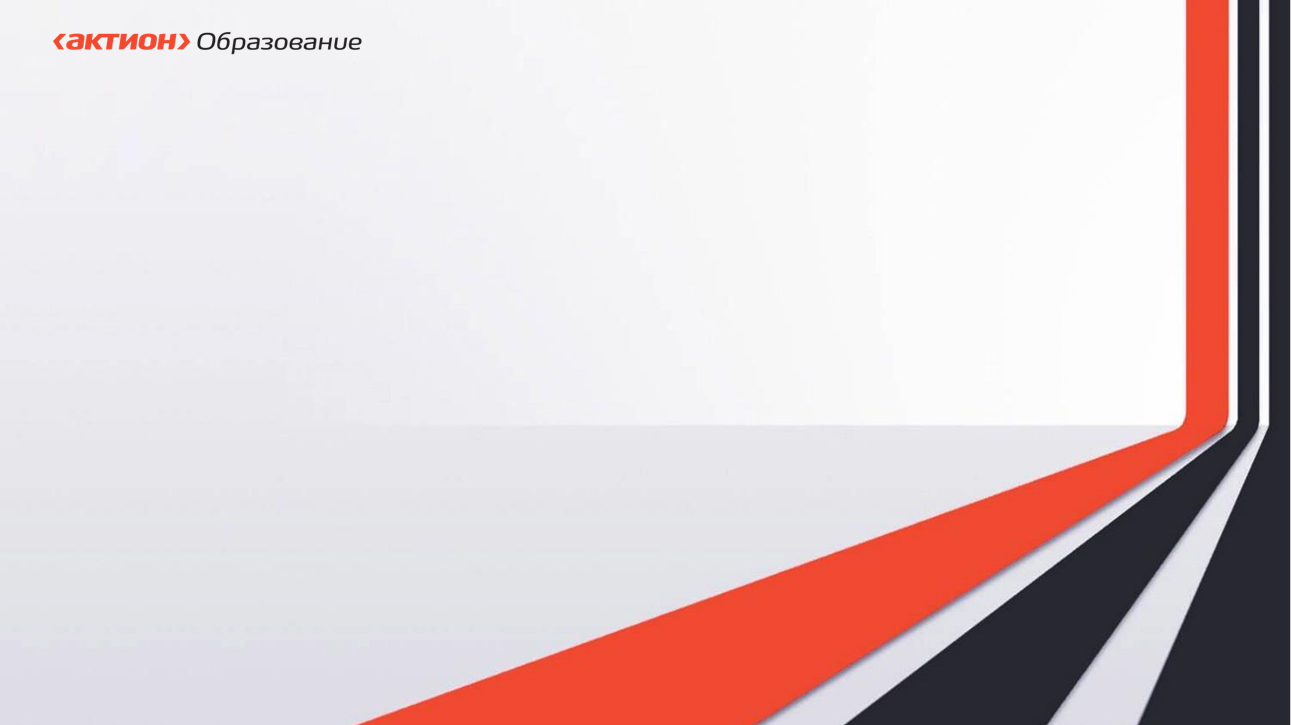 Задачи духовно-нравственного воспитания в содержании образовательных областей
Образовательная область «Художественно-эстетическое развитие»
приобщение к традициям и великому культурному наследию российского народа, шедеврам мировой художественной культуры
становление эстетического, эмоционально-ценностного отношения к окружающему миру для гармонизации внешнего и внутреннего мира ребёнка
создание условий для раскрытия детьми базовых ценностей и их проживания в разных видах художественно-творческой деятельности
формирование целостной картины мира на основе интеграции интеллектуального и эмоционально-образного способов его освоения детьми
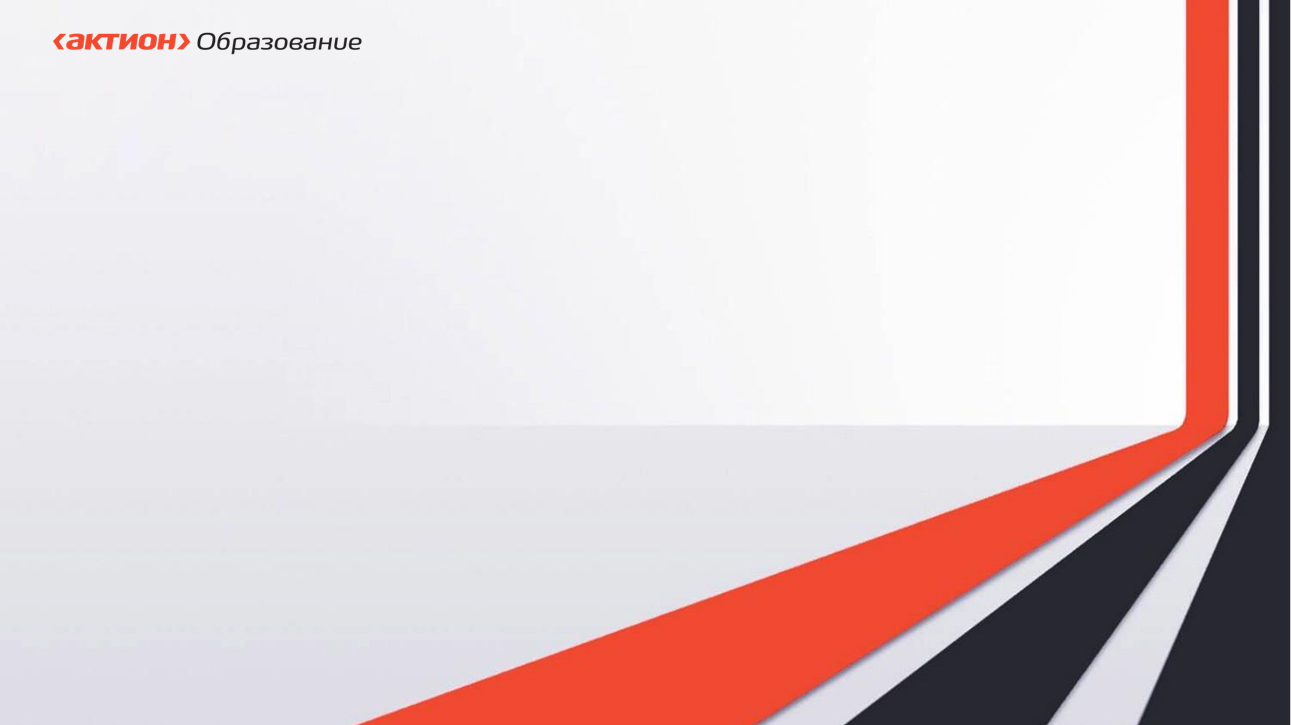 Задачи духовно-нравственного воспитания в содержании образовательных областей
Образовательная область «Физическое развитие»
воспитание осознанного отношения к жизни как основоположной ценности и здоровью как совокупности физического, духовного и социального благополучия человека;
формирование у ребёнка возрастосообразных представлений и знаний в области физической культуры, здоровья и безопасного образа жизни;
становление эмоционально-ценностного отношения к здоровому образу жизни, физическим упражнениям, подвижным играм, закаливанию организма, гигиеническим нормам и правилам;
воспитание активности, самостоятельности, самоуважения, коммуникабельности, уверенности и других личностных качеств;
приобщение детей к ценностям, нормам и знаниям физической культуры в целях их физического развития и саморазвития
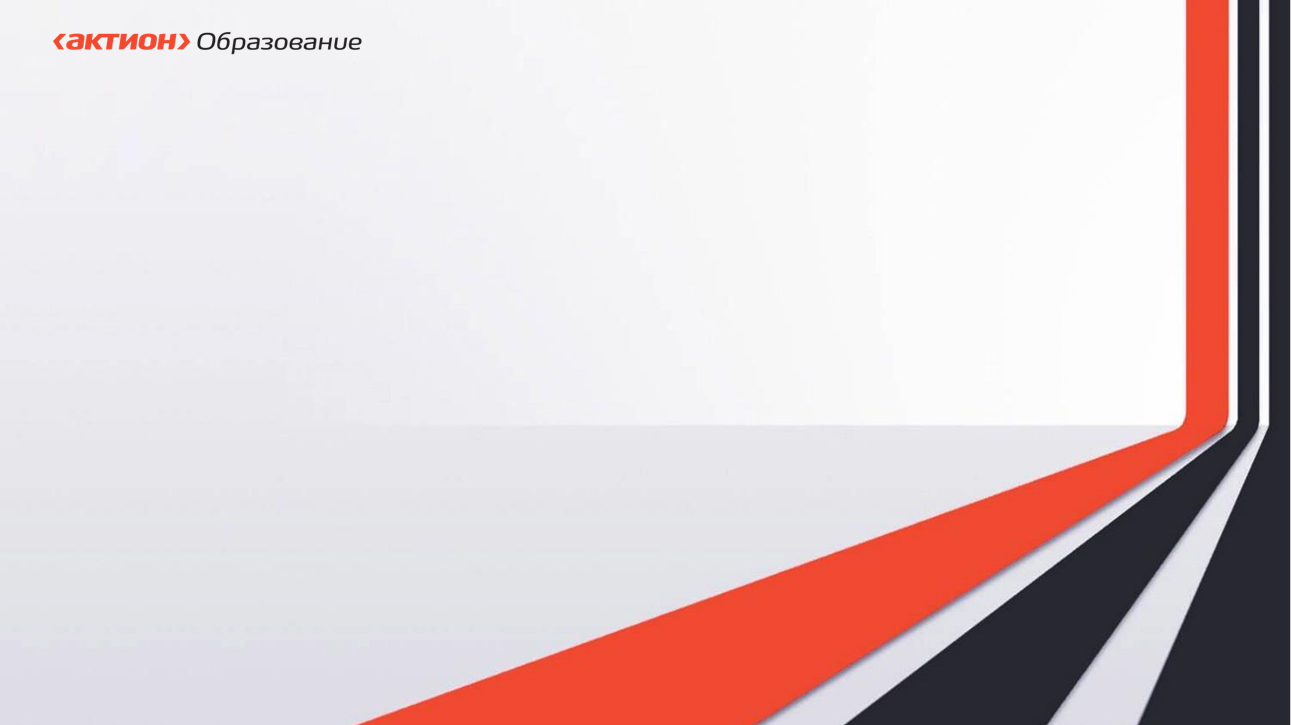 Целевые ориентиры 
духовно-нравственного воспитания
Ребенок способен:
различать основные проявления добра и зла, принимать и уважать традиционные ценности, ценности семьи и общества, правдивый, искренний, способный к сочувствию и заботе, к нравственному поступку
не оставаться равнодушным к чужому горю, проявлять заботу 
самостоятельно различать основные отрицательные и положительные человеческие качества, иногда прибегая к помощи взрослого в ситуациях морального выбора
понимать свои переживания и причины их возникновения, регулировать свое поведение и осуществлять выбор социально одобряемых действий в конкретных ситуациях, обосновывать свои ценностные ориентации
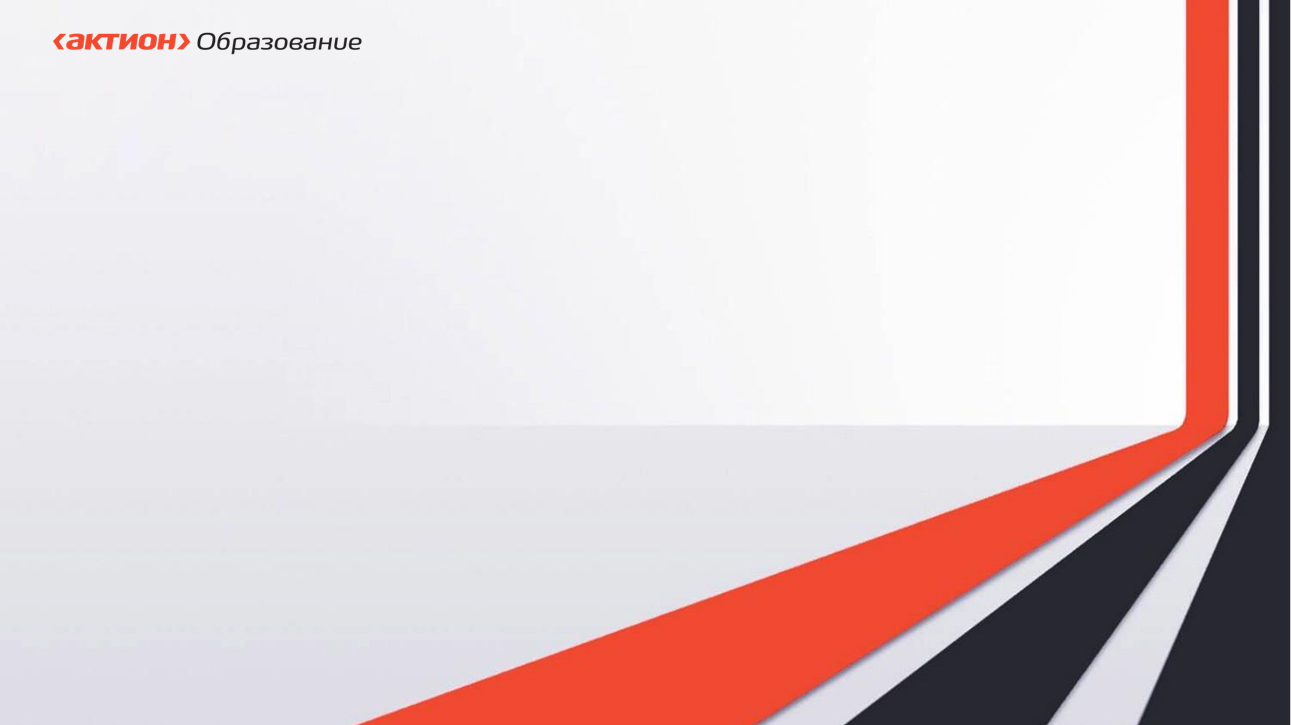 ФОП ДО: планируемые результаты
Ребёнок имеет представление о жизни людей в России, имеет некоторые представления о важных исторических событиях Отечества; имеет представление о многообразии стран и народов мира
Ребёнок проявляет положительное отношение к миру, разным видам труда, другим людям и самому себе
У ребёнка выражено стремление заниматься социально значимой деятельностью
Ребёнок выражает интерес к культурным традициям народа в процессе знакомства с различными видами и жанрами искусства
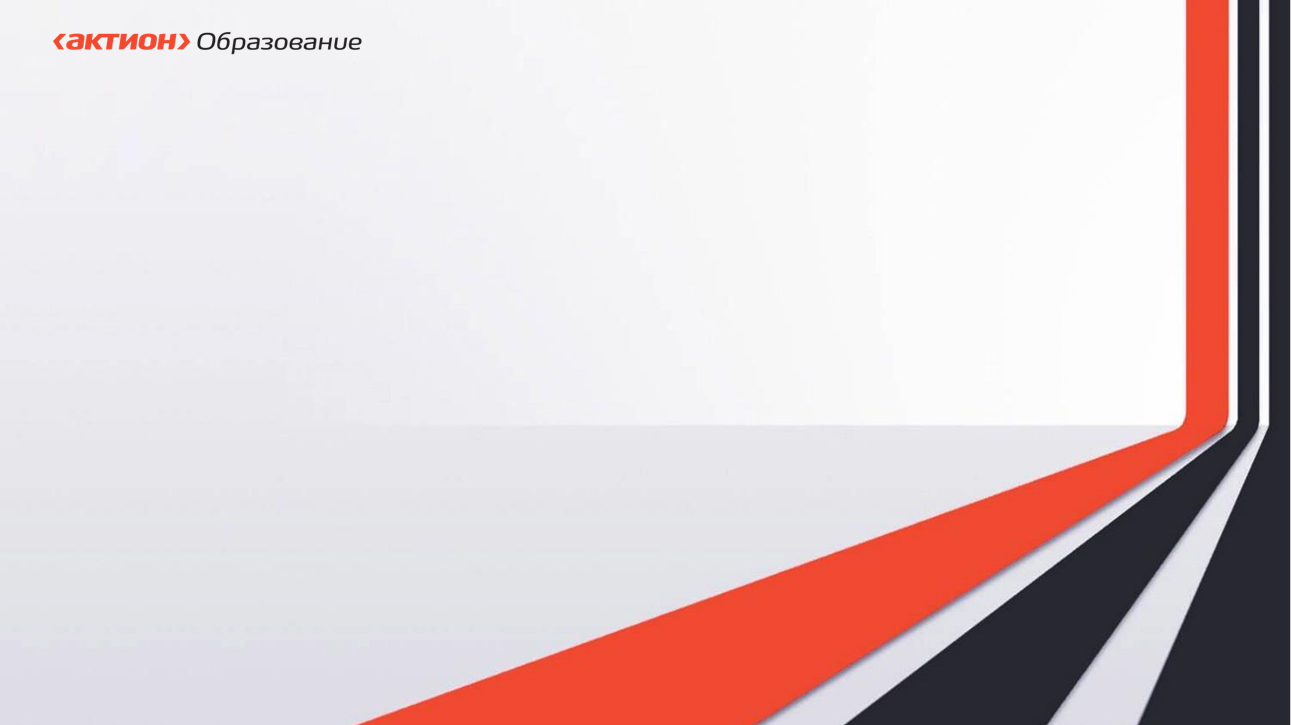 Компоненты воспитания
Содержательный
представления ребенка 
об окружающем мире
Эмоционально-побудительный
эмоционально-положительные 
чувства ребенка к окружающему 
миру, его отношение 
к полученным знаниям
Деятельностный
отражение отношения 
к миру в деятельности, 
в поведении, 
в поступках ребенка
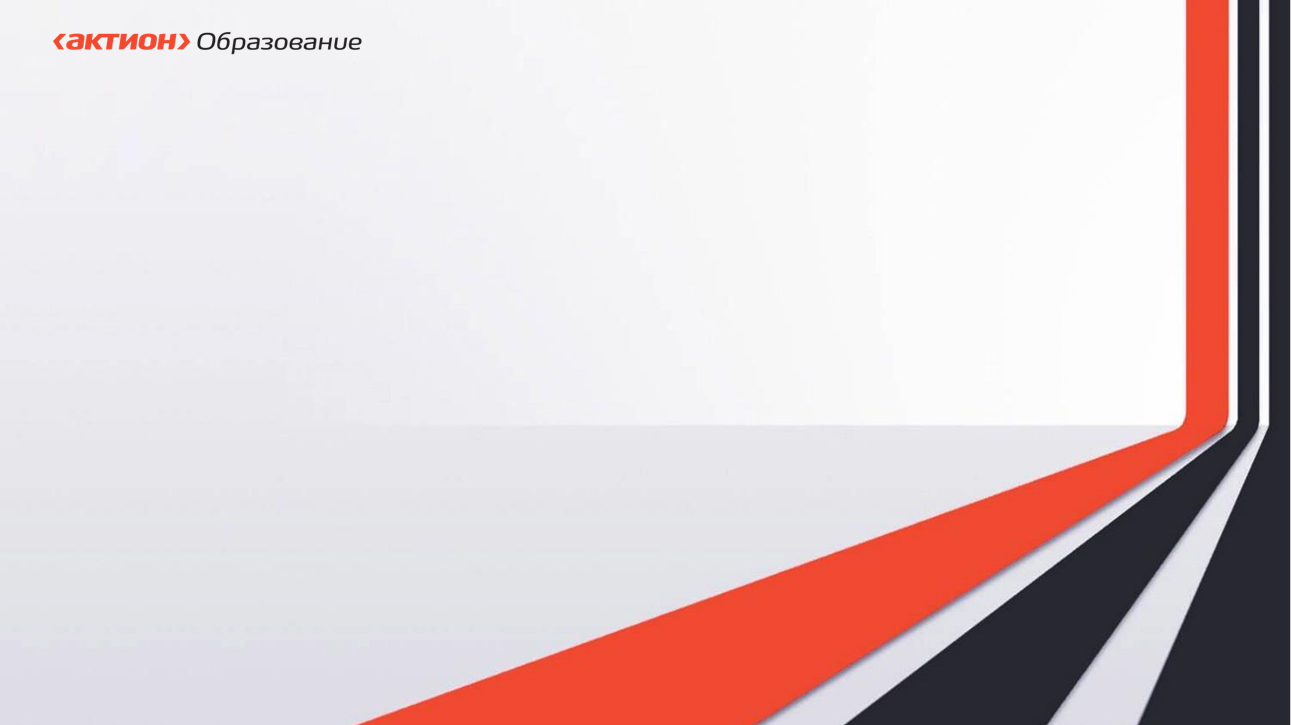 Конкретизируем задачи по образовательным областям: социально-коммуникативное развитие
Какие технологии позволят  решить задачи и достичь планируемых результатов?
Обогащать представления детей о малой родине и поддерживать их отражения в различных видах деятельности (Мл)
Воспитывать уважительное отношение к Родине, символам страны, памятным Датам (Ср)
Воспитывать гордость за достижения страны в области спорта, науки, искусства и других областях (Ср)
Воспитывать патриотические и интернациональные чувства, уважительное отношение к Родине, к представителям разных национальностей, интерес к их культуре и обычаям (Пг)
Воспитывать уважительное отношение к Родине, к людям разных национальностей, проживающим на территории России, их культурному наследию (Ст)
Ребёнок имеет представление о жизни людей в России, имеет некоторые представления о важных исторических событиях Отечества
Расширять представления детей о государственных праздниках и поддерживать интерес детей к событиям, происходящим в стране, развивать чувство гордости за достижения страны (Пг)
Знакомить детей с содержанием государственных праздников и традициями празднования, развивать патриотические чувства, уважение и гордость за поступки героев Отечества, достижения страны (Ст)
Ребёнок выражает интерес к культурным традициям народа
У ребёнка выражено стремление заниматься социально значимой деятельностью
Знакомить с целями и доступными практиками волонтерства в России и включать детей при поддержке взрослых в социальные акции, волонтерские мероприятия в ДОО и в населенном пункте (Пг)
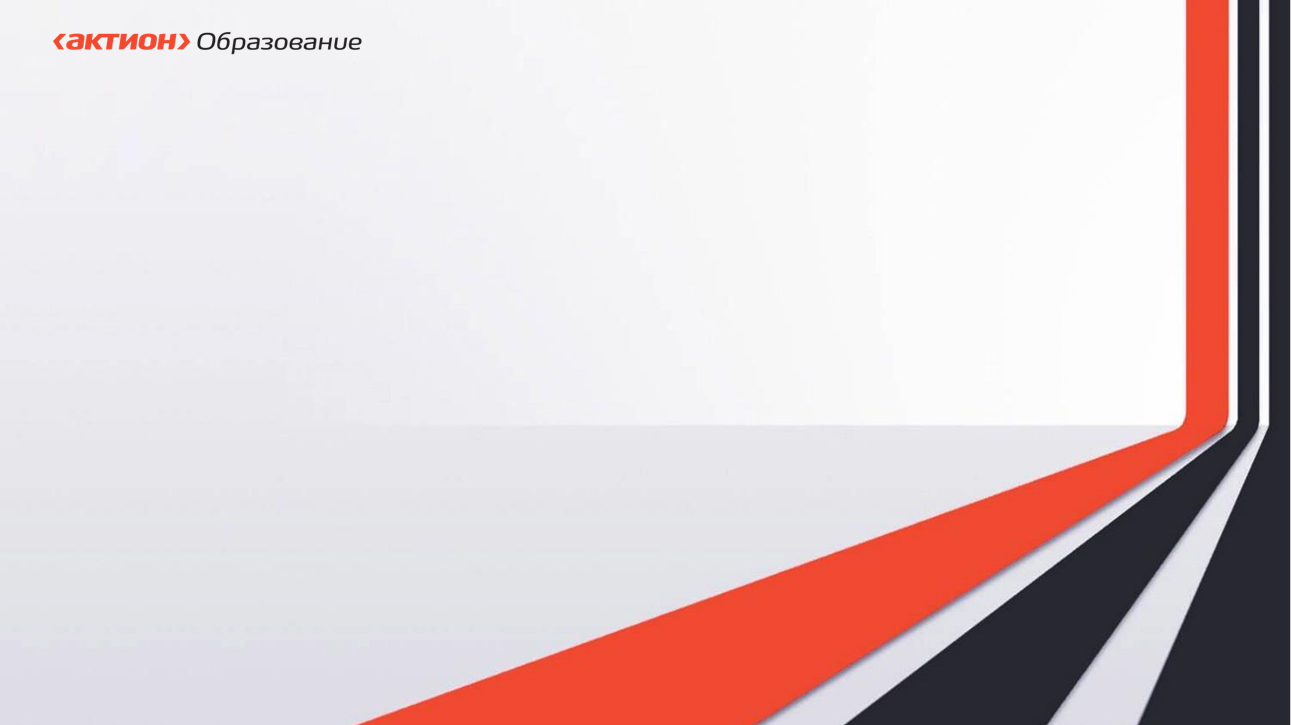 Архитектура организационного раздела
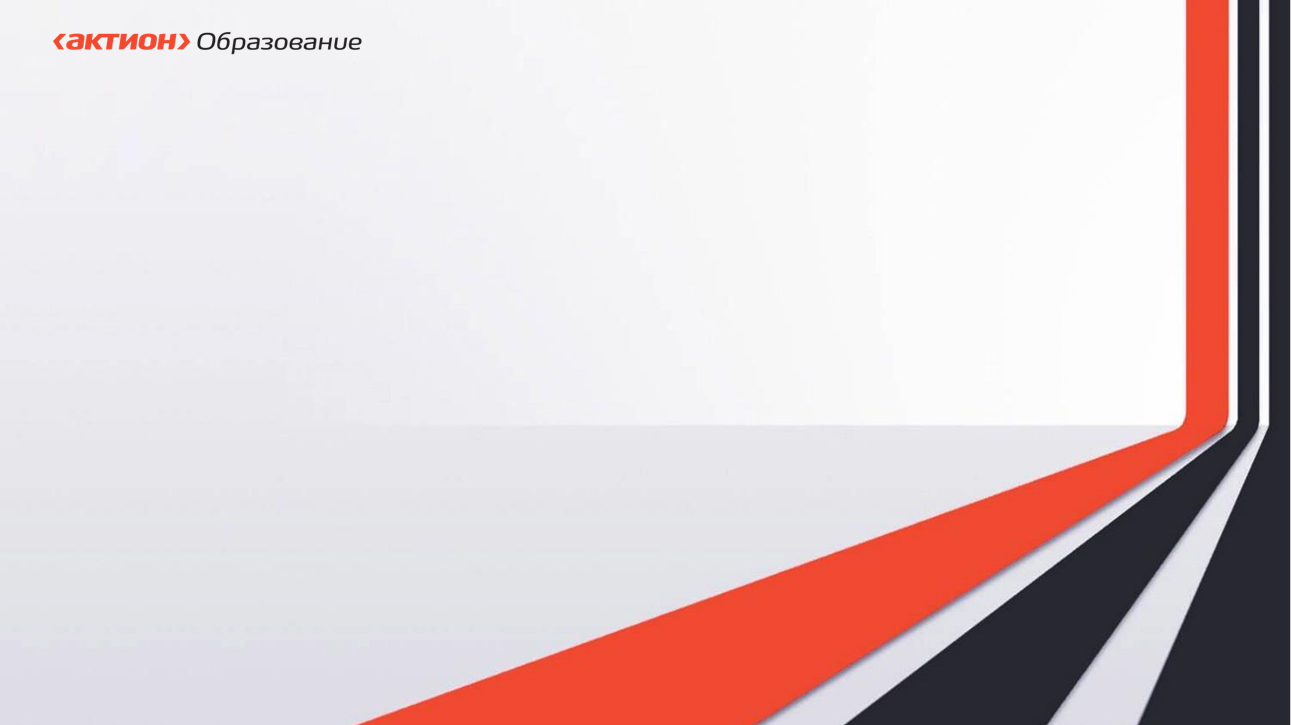 Универсальная методика для решения воспитательных задач
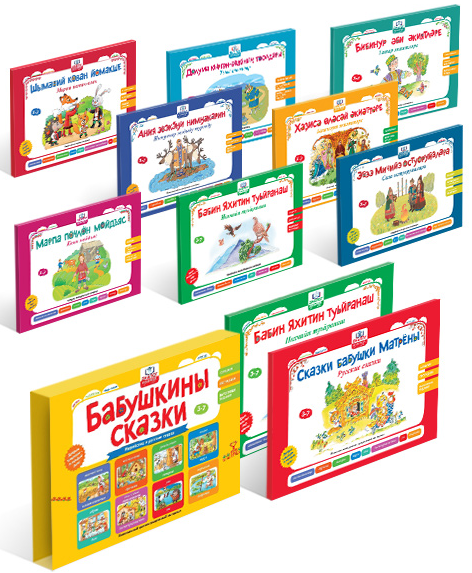 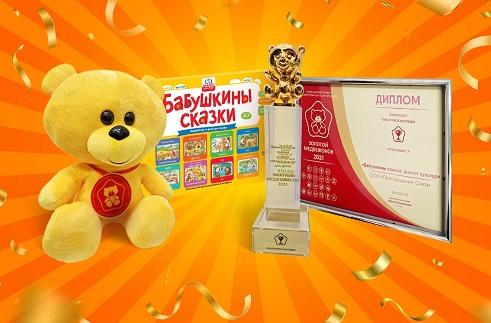 Комплект «Бабушкины сказки» стал победителем национальной премии «Золотой медвежонок»
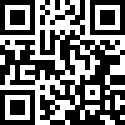 https://clck.ru/33MAfh
54
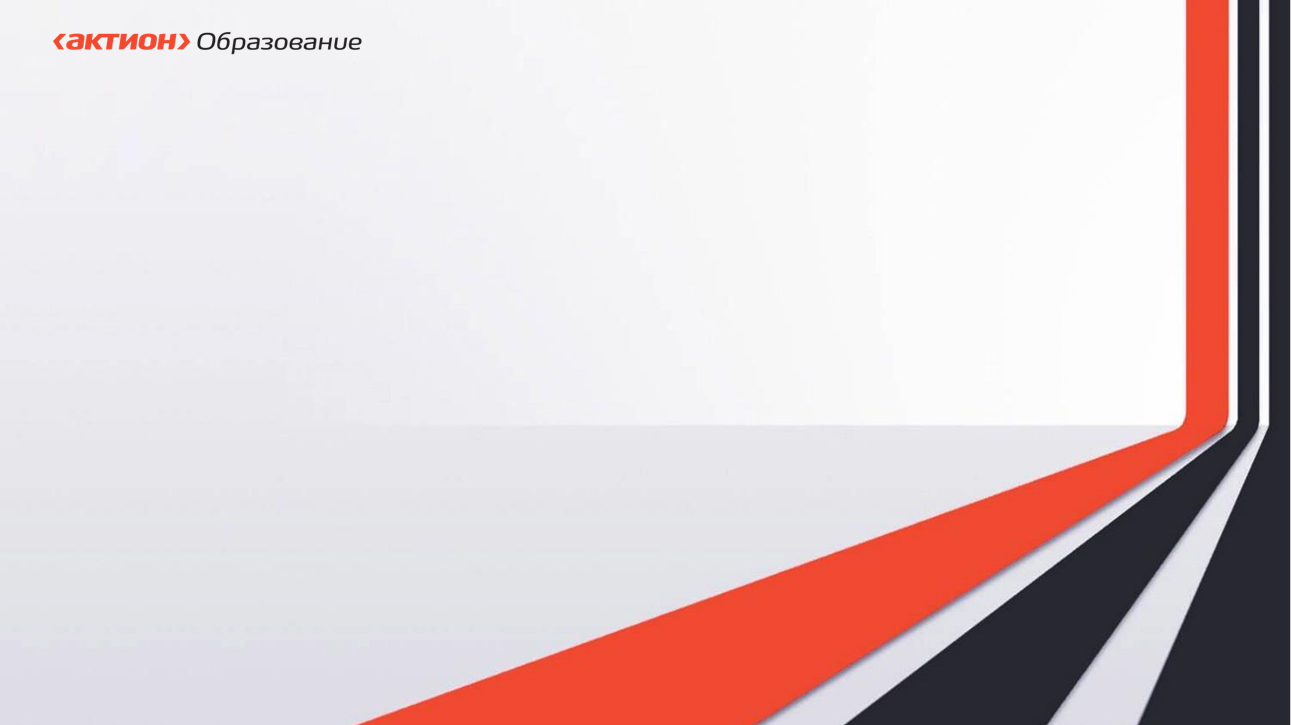 Базовые ценности
Это делает комплект «Бабушкины сказки» 
особо ценным для реализации воспитательных задач ФОП дошкольного образования
Фольклорные и литературные сказки разных народов России выстроены по сквозным концептам, базовым общечеловеческим ценностям: ДРУЖБА, УМ, ТРУД, ДОМ, ВЗАИМОПОМОЩЬ, ДОВЕРИЕ, ГОСТЕПРИИМСТВО, ДОБРОТА
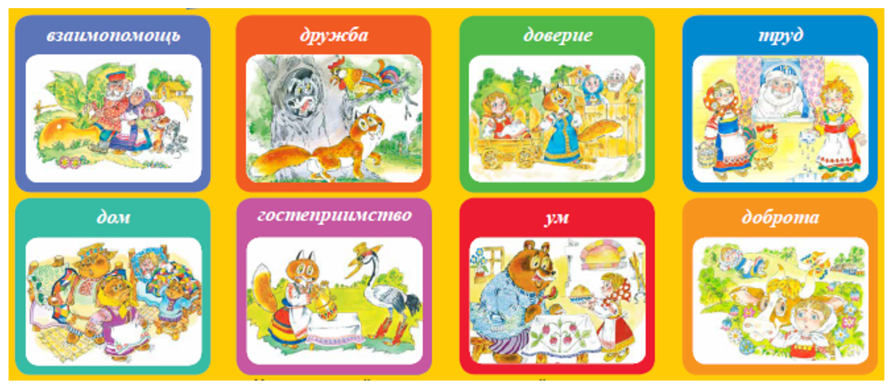 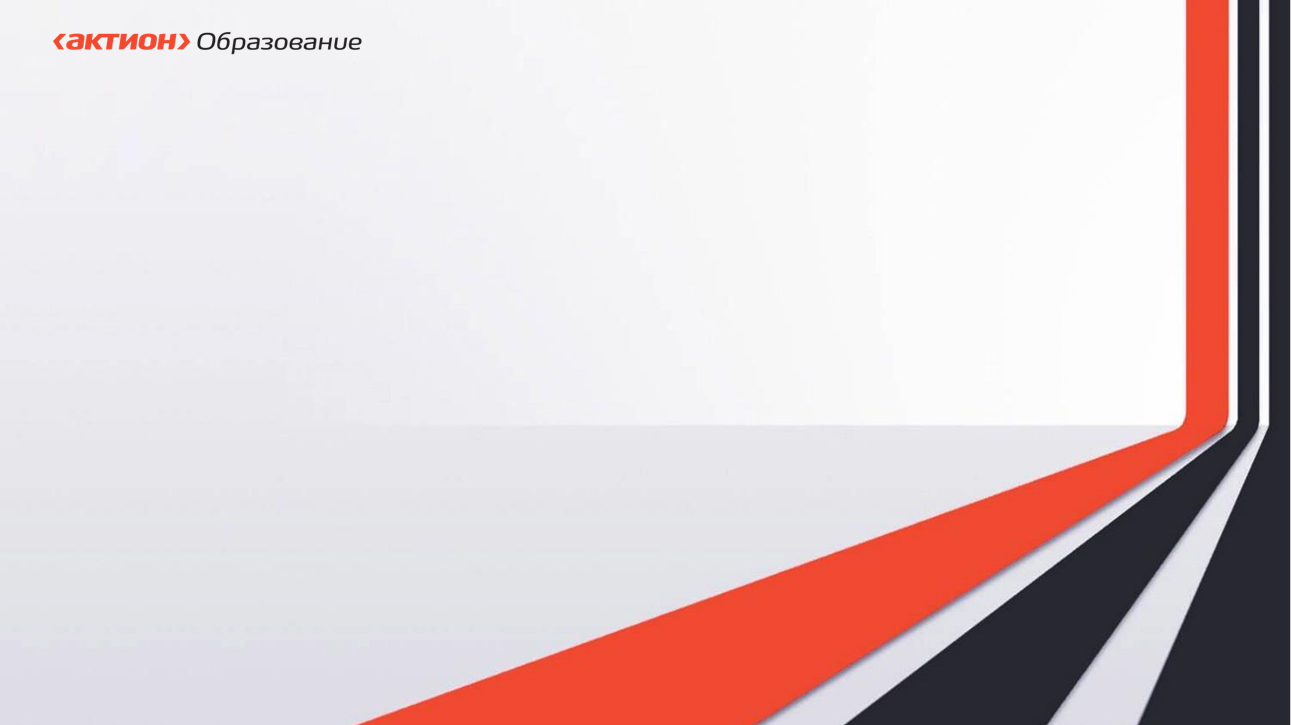 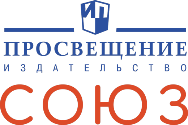 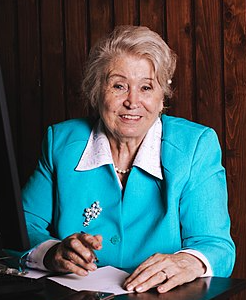 Наши помощники: методика речевого развития О.С. Ушаковой
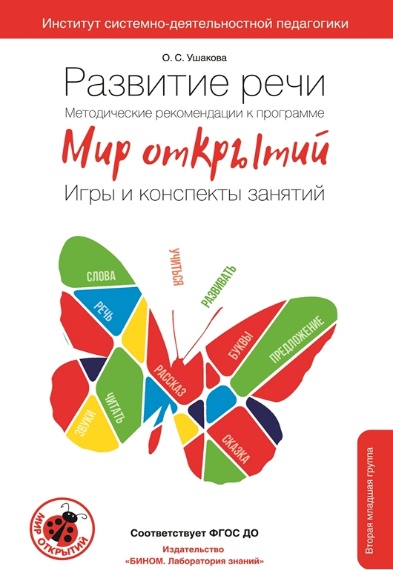 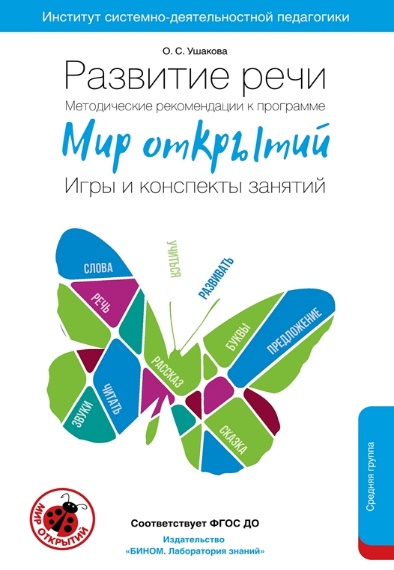 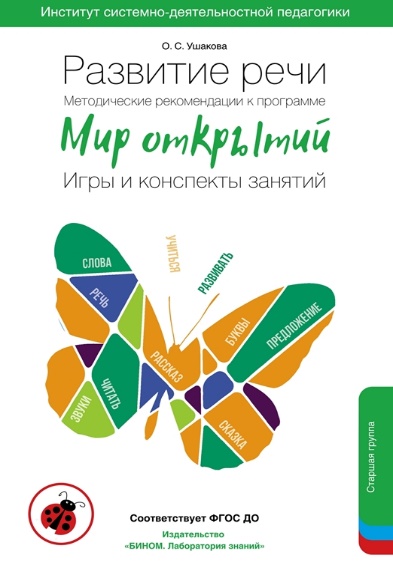 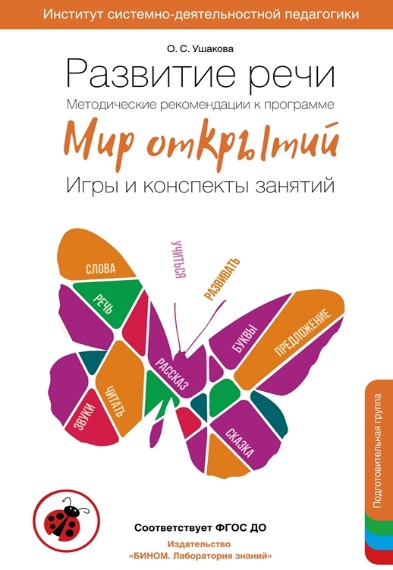 Развитие речи ребенка – 
в основе всего!
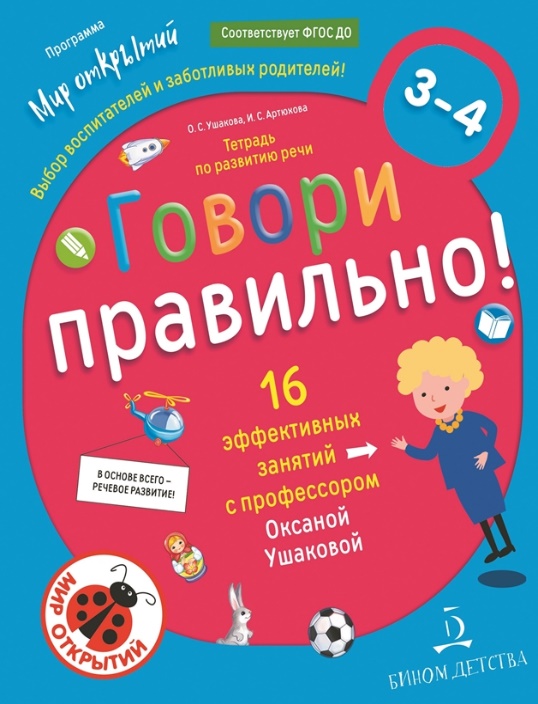 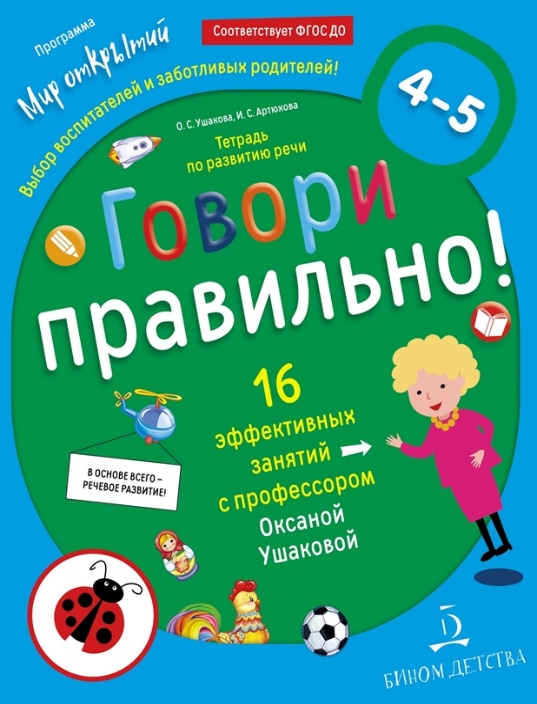 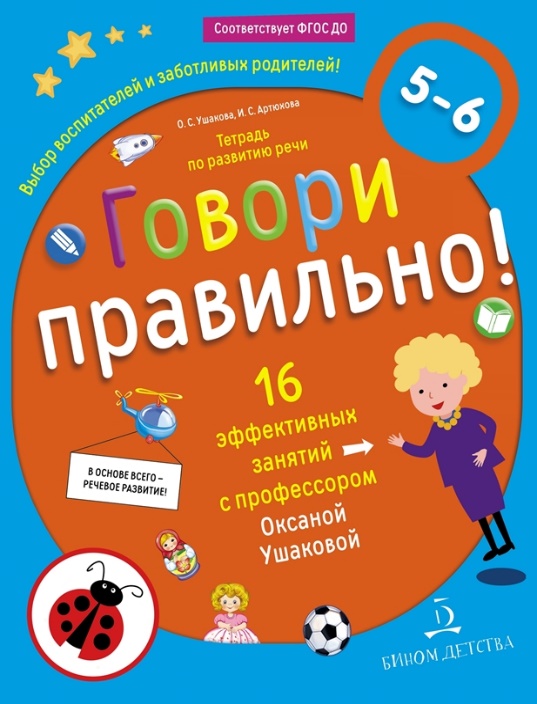 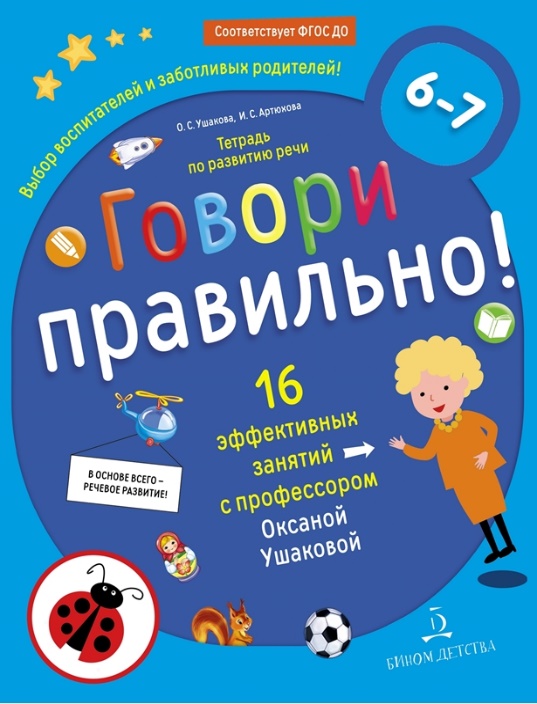 https://clck.ru/34D7bv
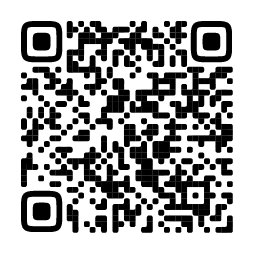 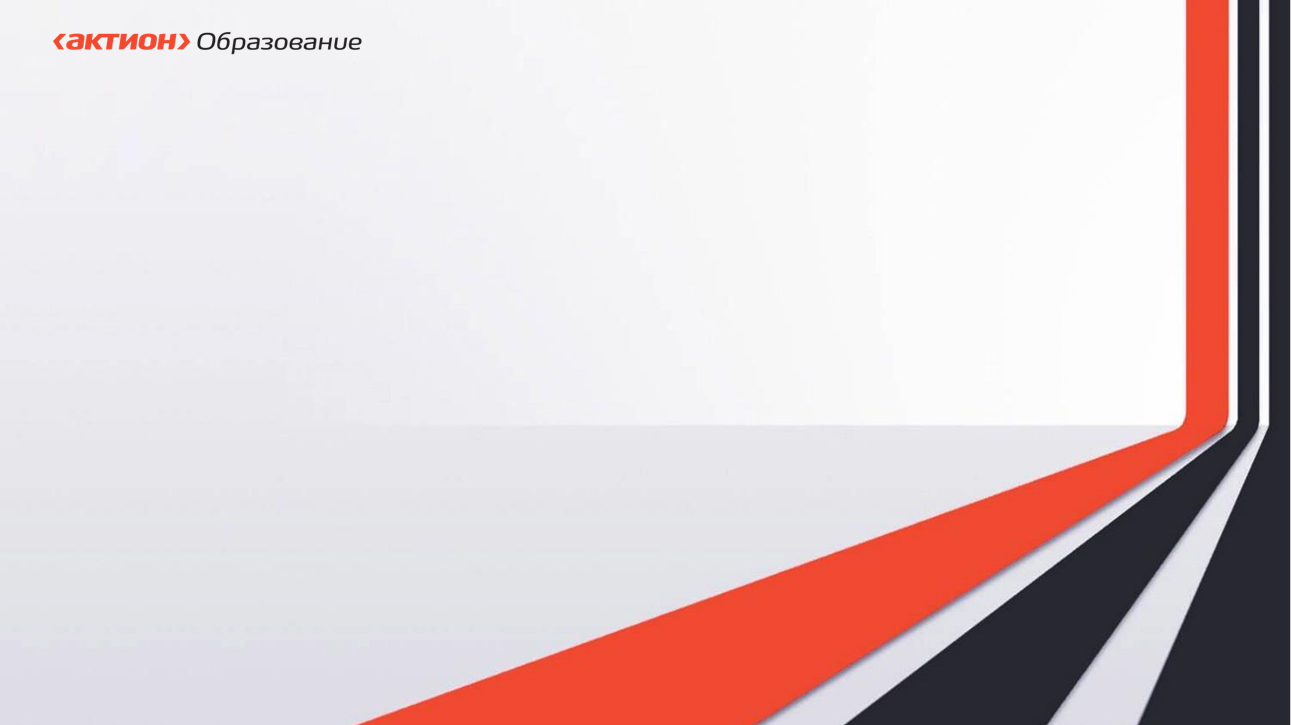 Работа над смысловой основой слова, предложения, текста
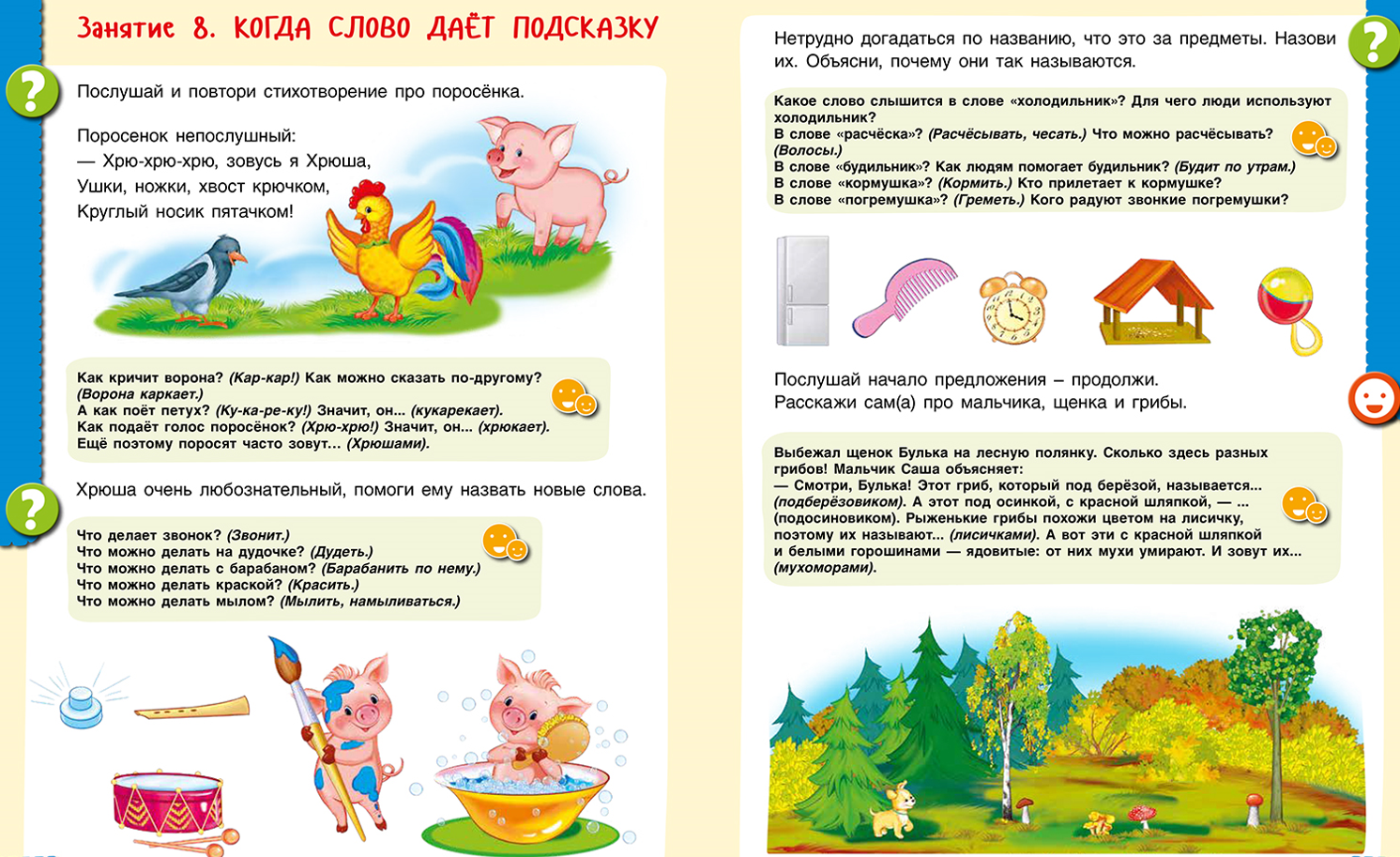 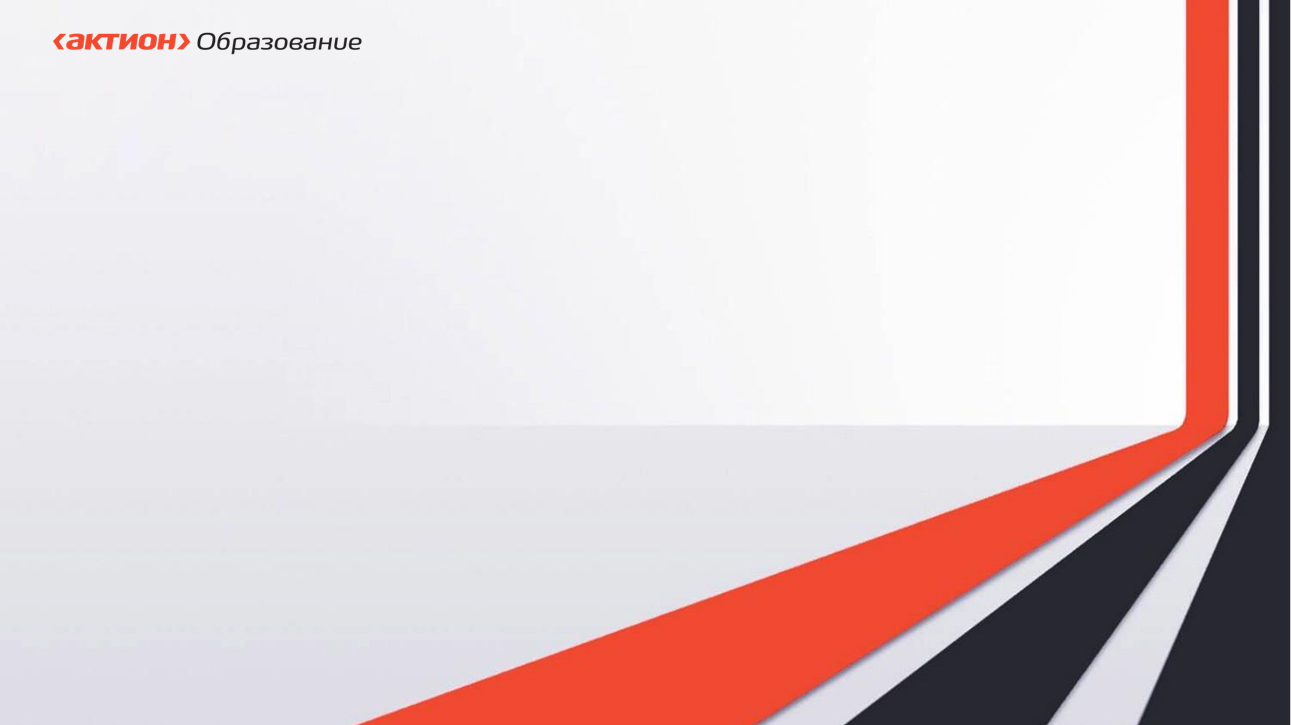 Ценностное отношение к деятельности
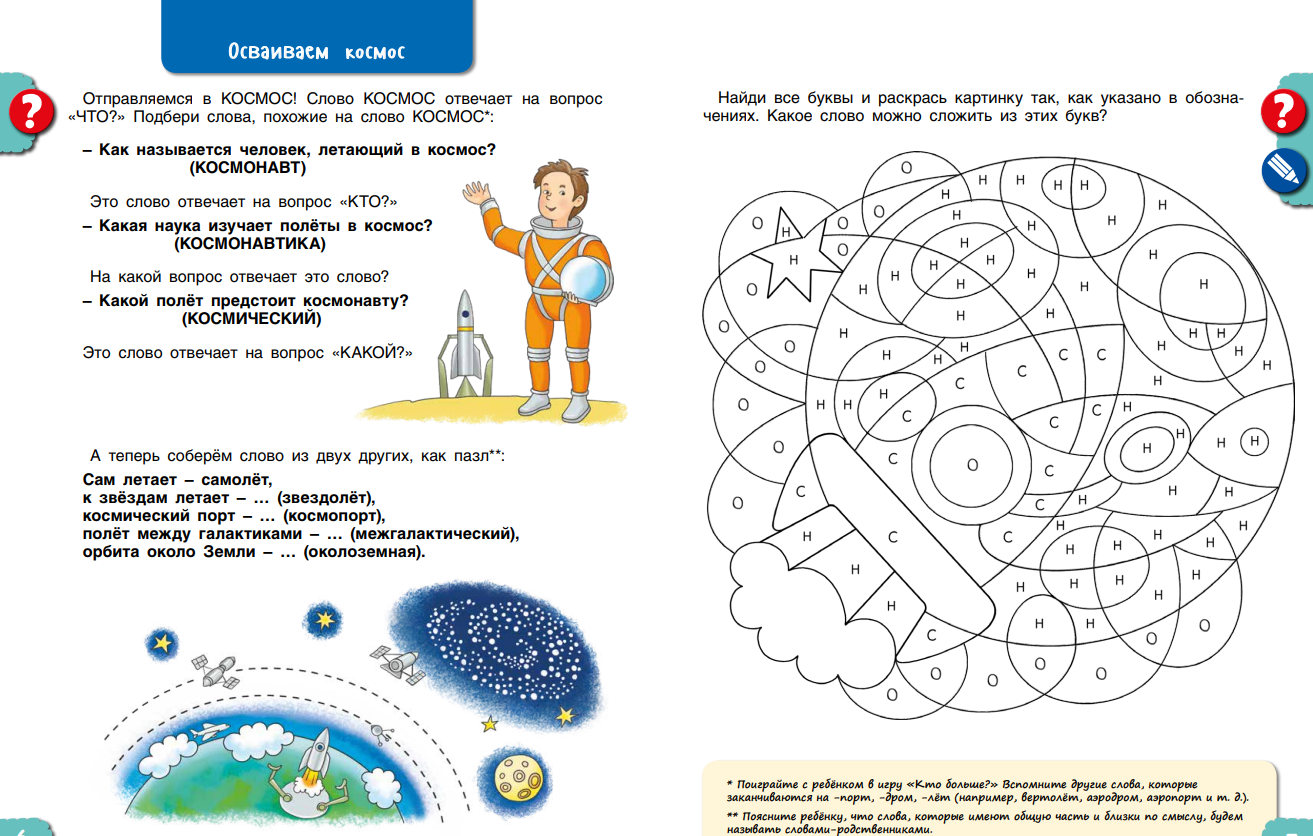 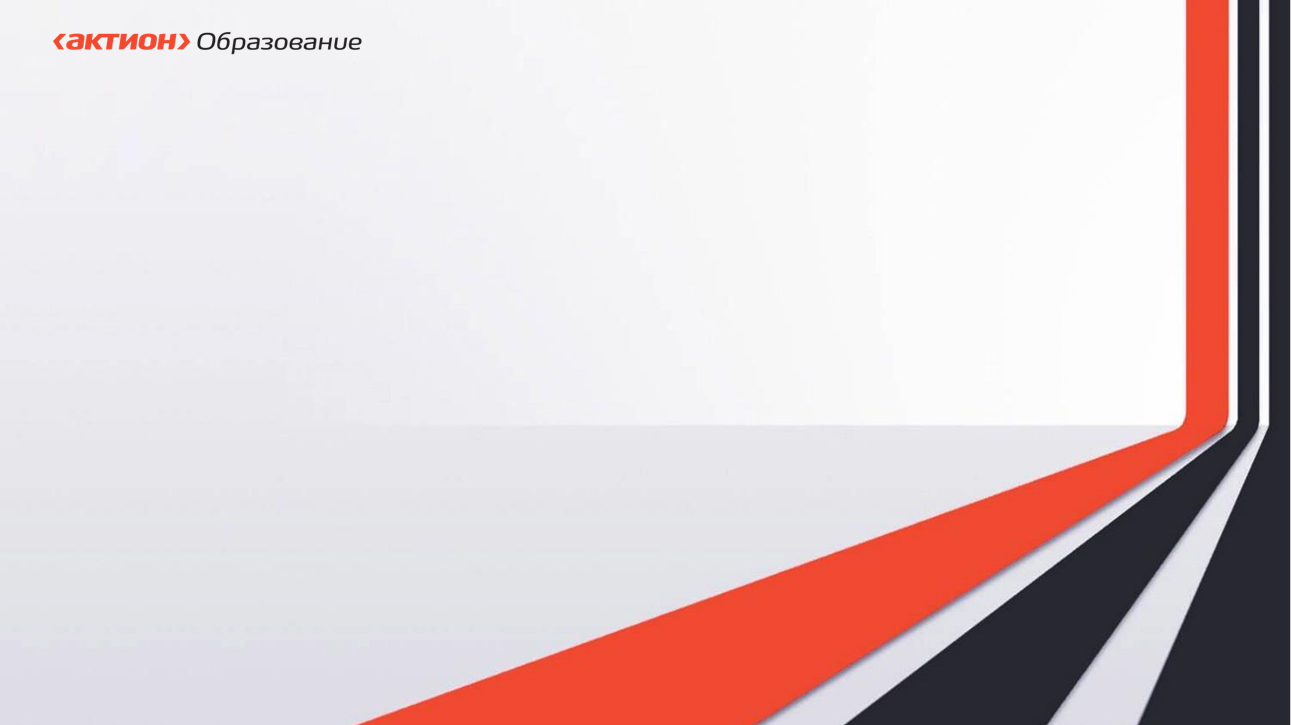 Наши помощники: методика познавательного развития
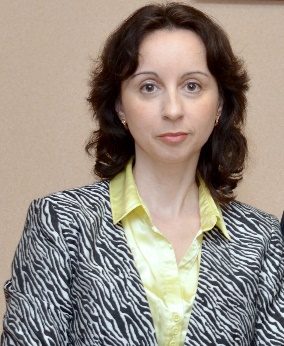 Ольга Владимировна Бережнова – кандидат филологических наук, доцент, заведующая кафедрой развития образовательных систем Института развития образования Орловской области, автор парциальных программ «Ребенок и окружающий мир» и «Малыши-крепыши»
Лилия Львовна Тимофеева – кандидат педагогических наук, старший научный сотрудник ФГБНУ "Институт стратегии развития образования РАО", обладатель медали «За педагогическое мастерство», федеральный эксперт
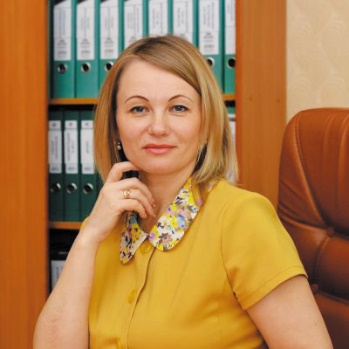 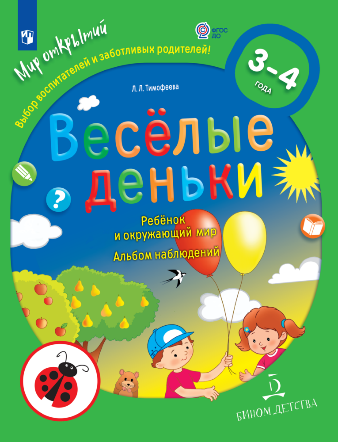 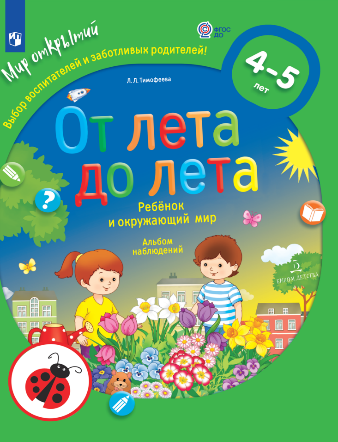 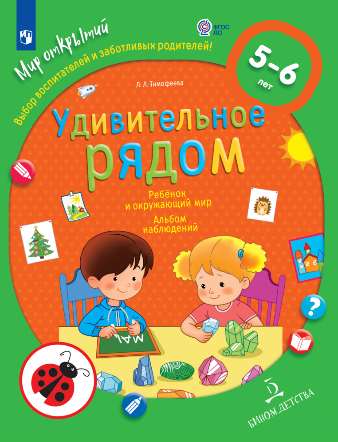 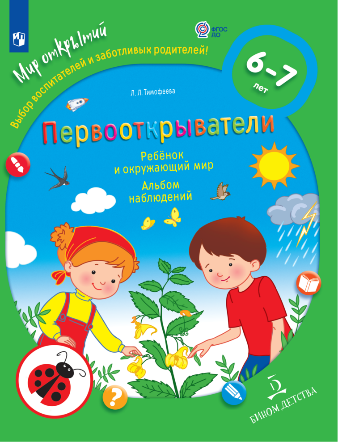 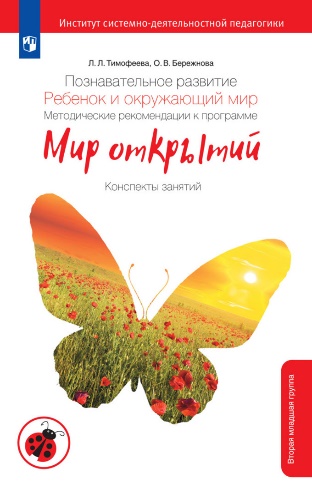 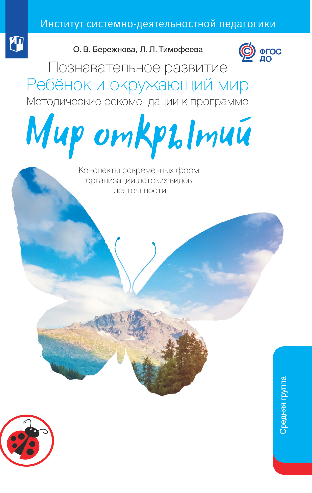 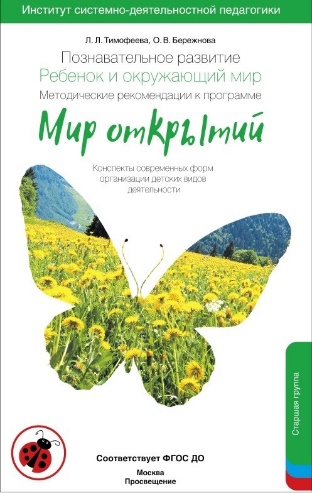 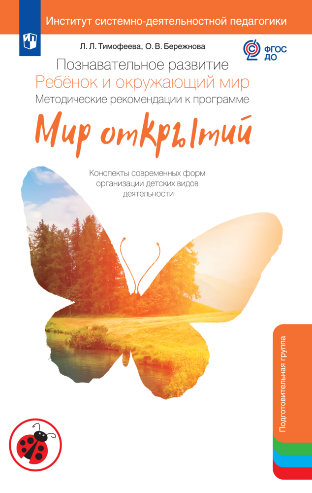 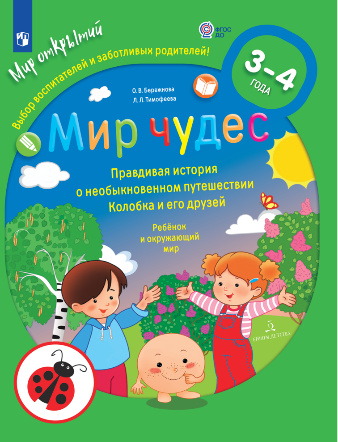 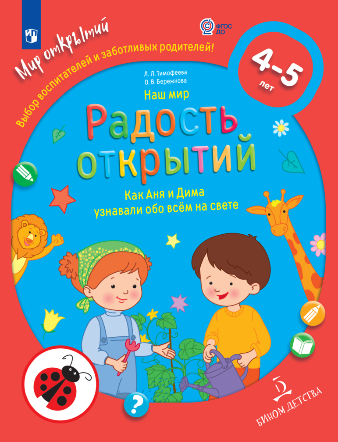 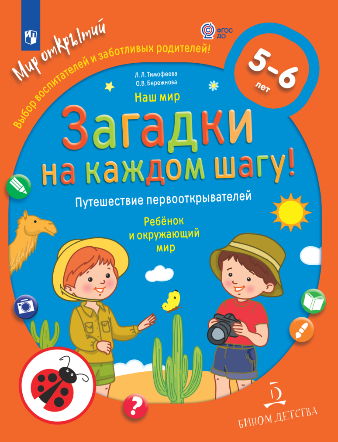 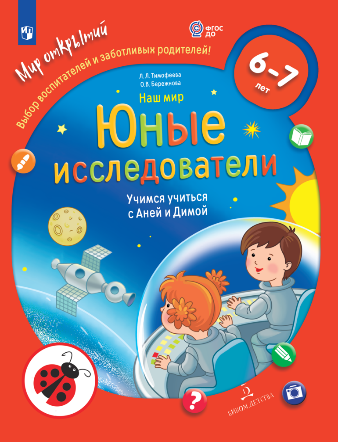 https://clck.ru/pF2xs
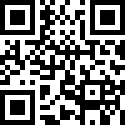 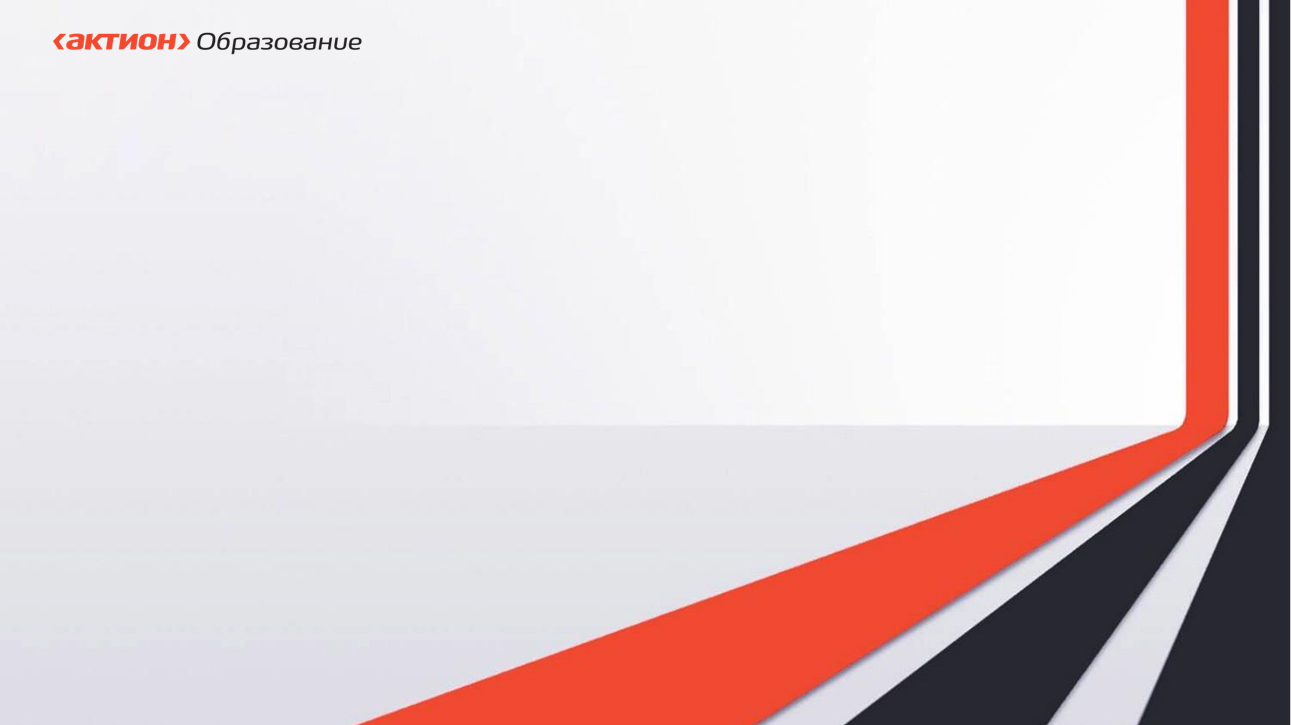 Примеры решения воспитательных задач
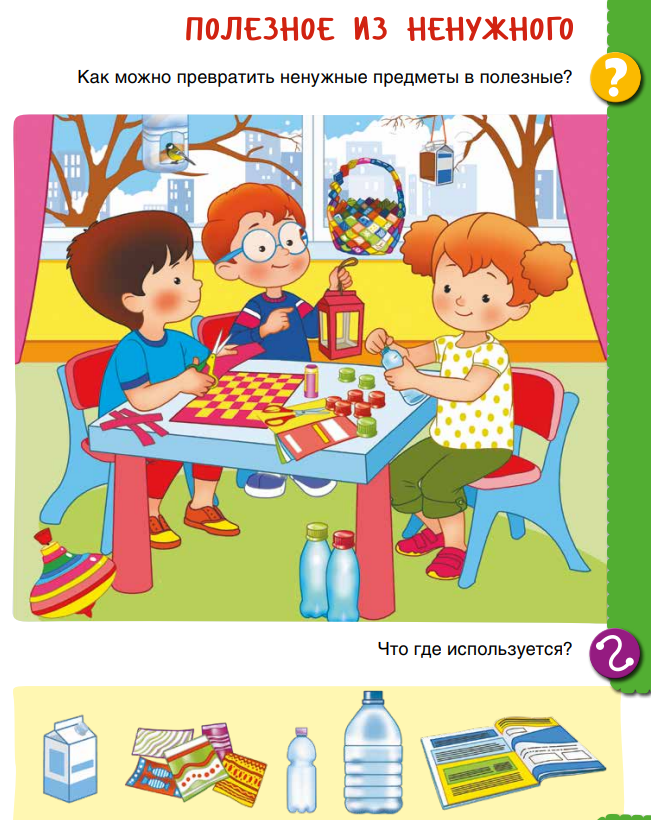 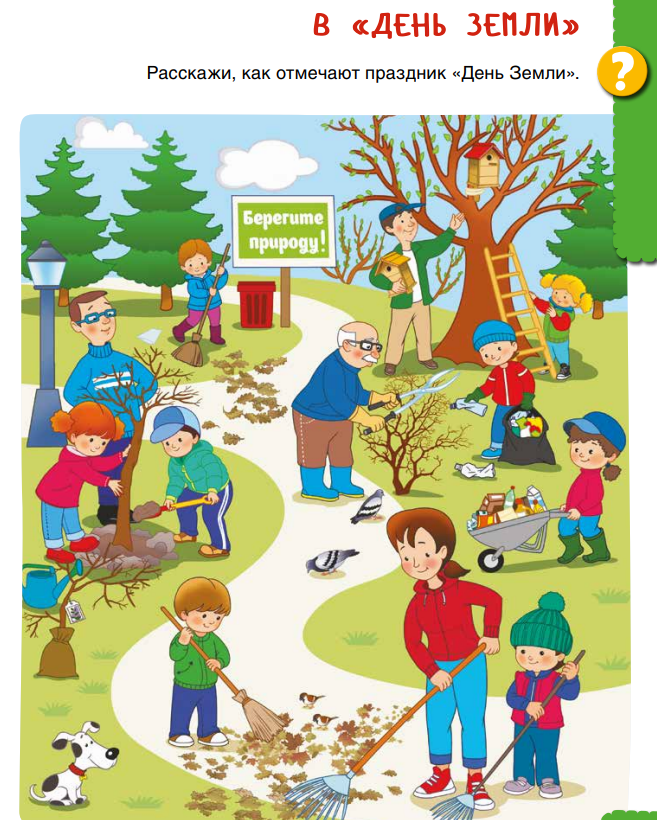 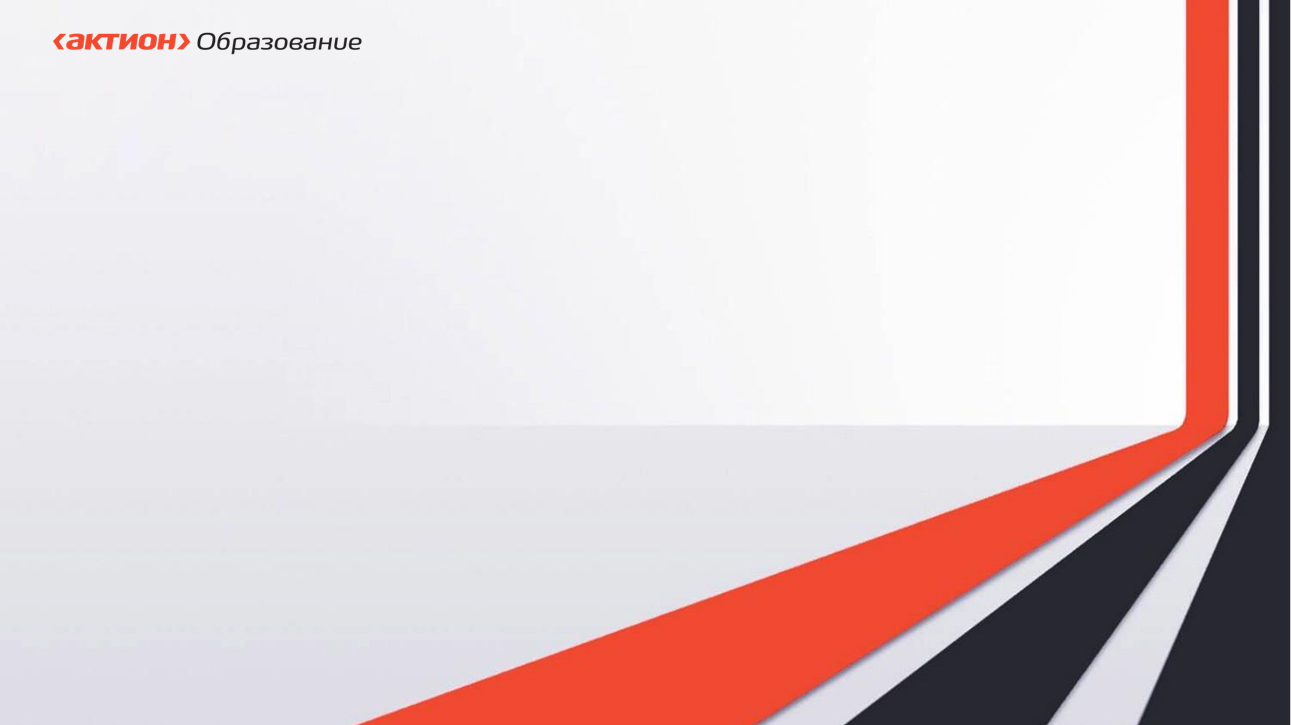 Наши помощники: методика математического развития
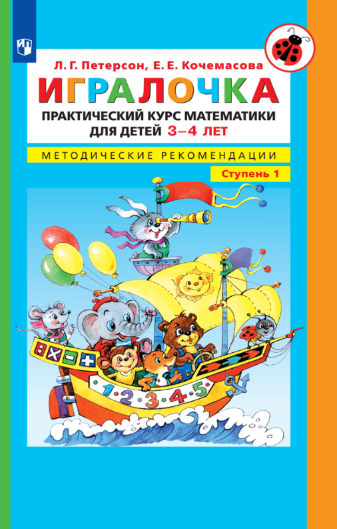 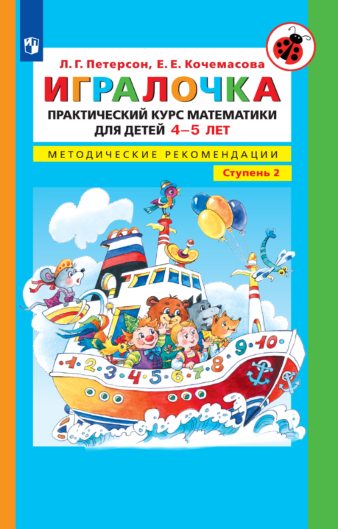 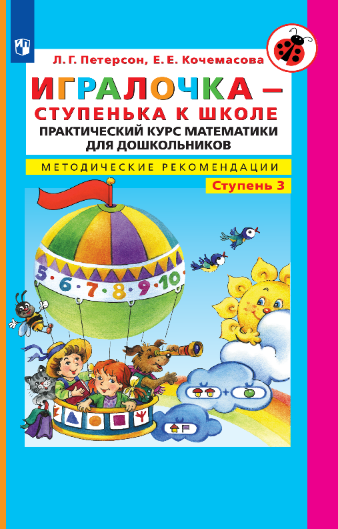 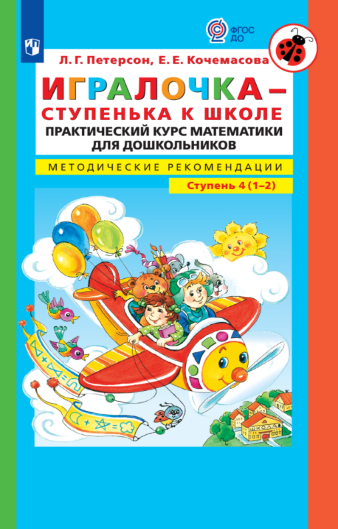 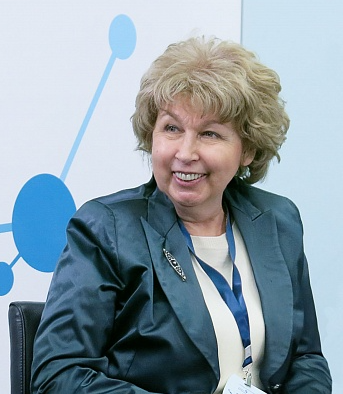 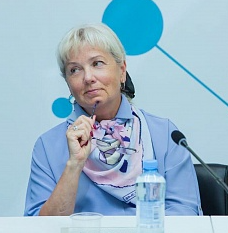 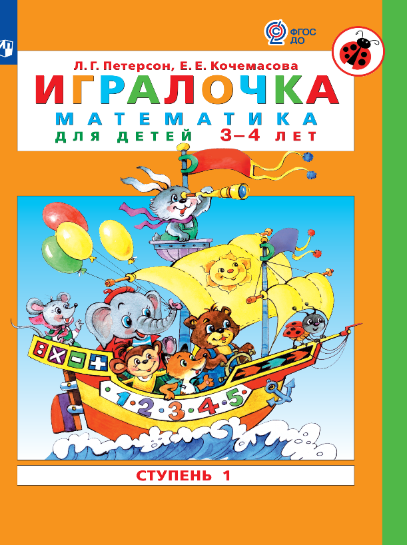 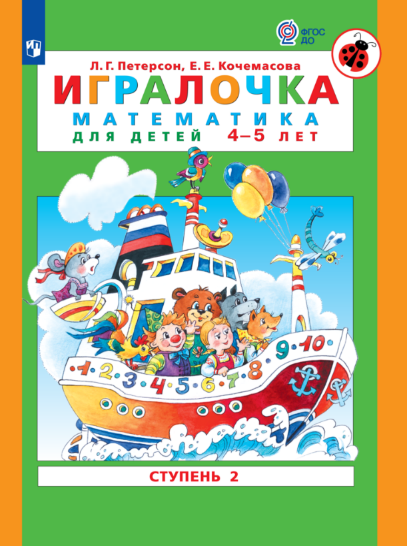 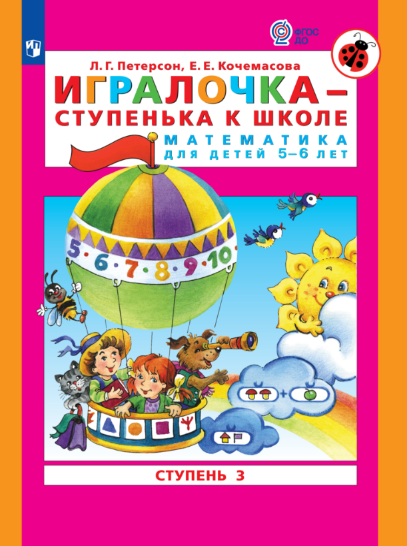 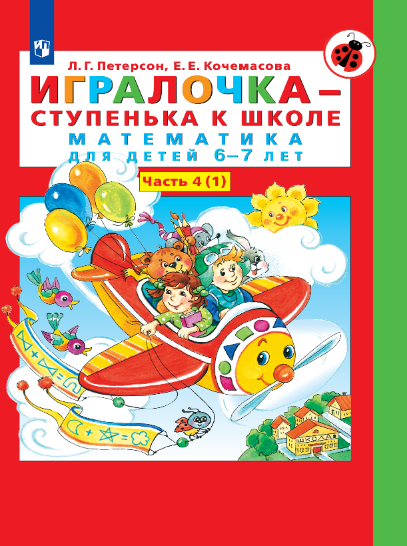 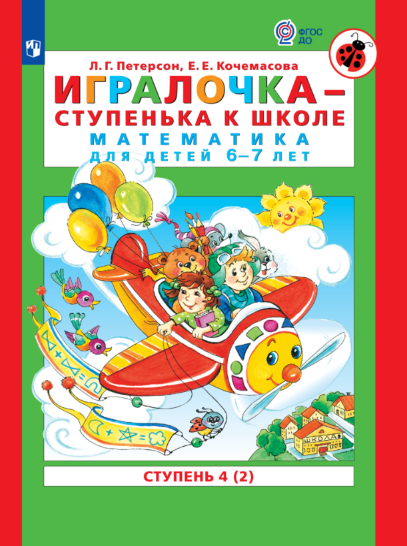 Авторская мастерская Е.Е. Кочемасовой https://lbz.ru/metodist/authors/doshk/11/
https://shop.prosv.ru/
www.Labirint.ru
https://sbooks.ru/
Интернет-магазины:
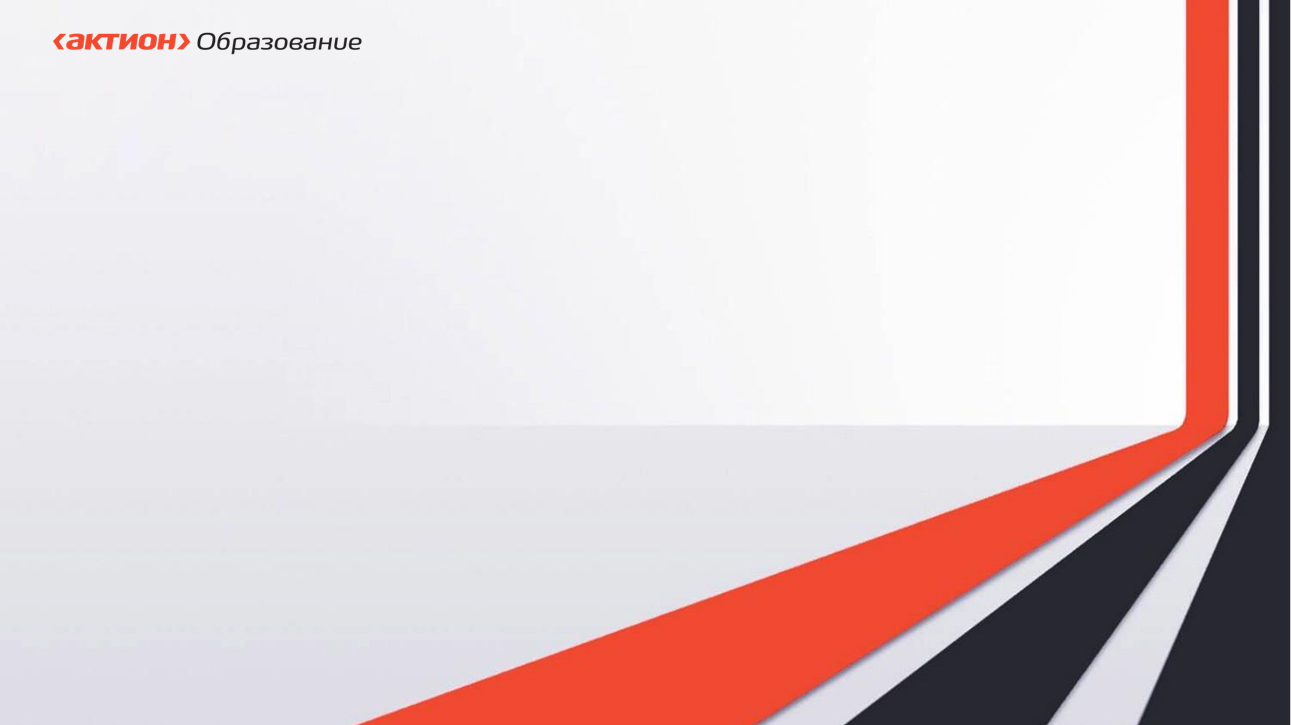 Благодарю за внимание!